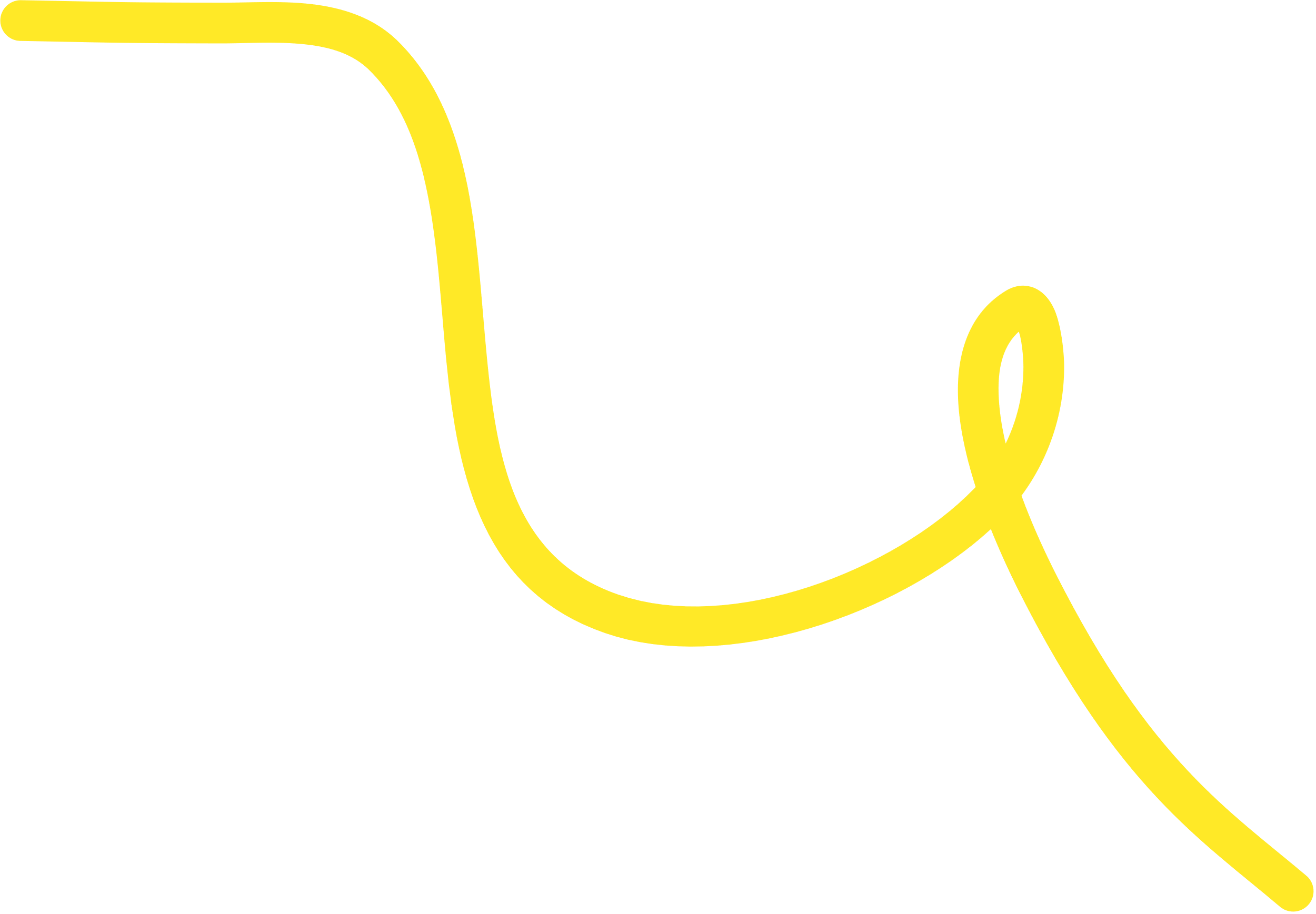 Bài 21
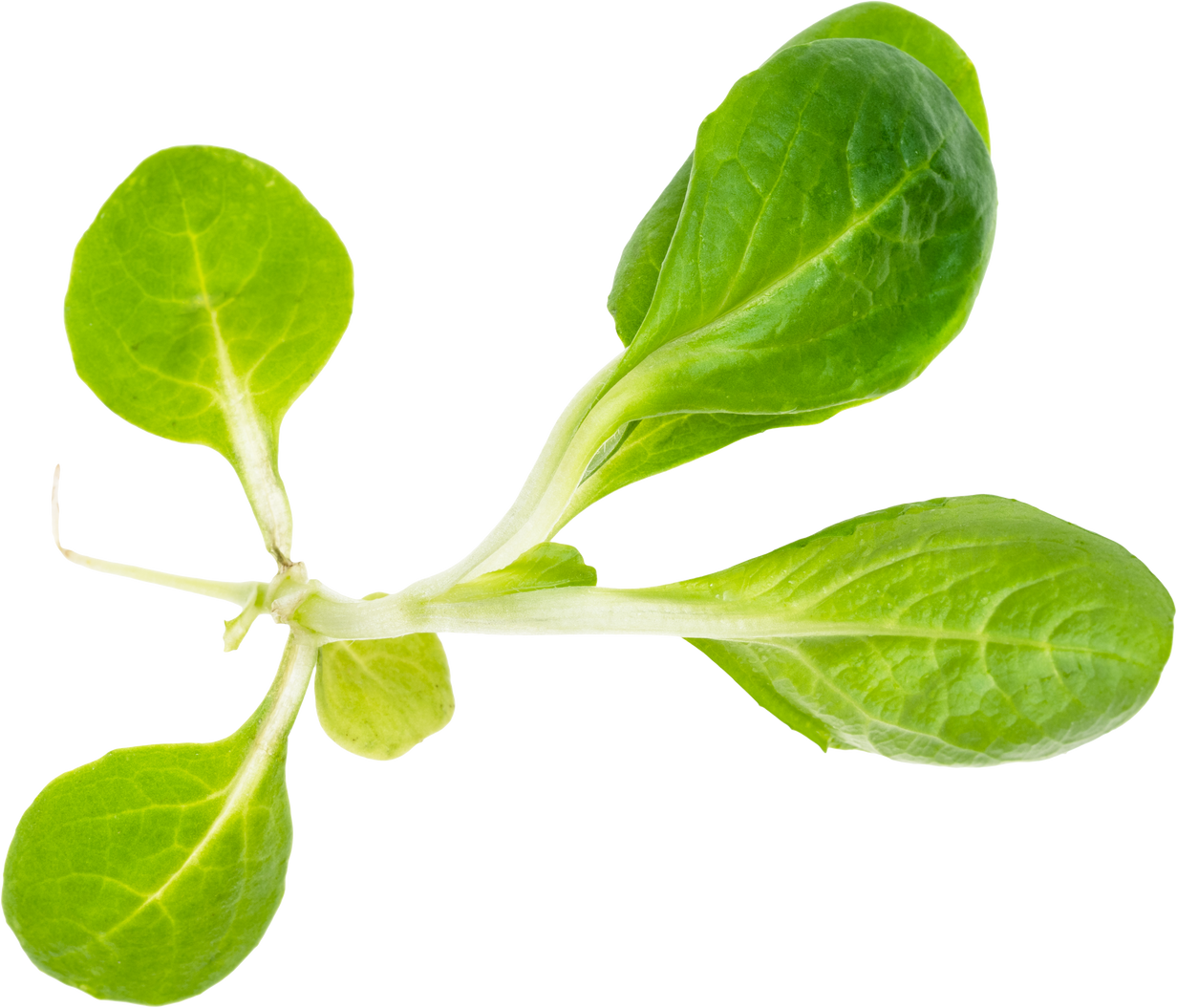 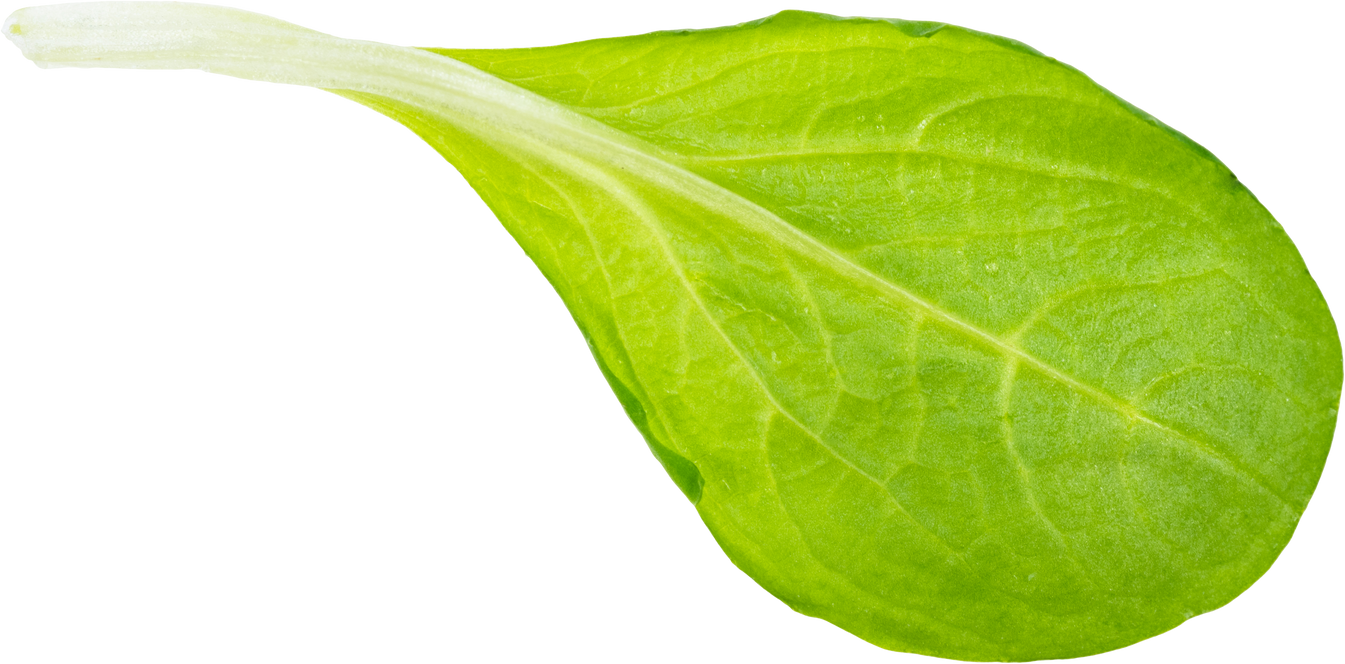 HÔ HẤP TẾ BÀO
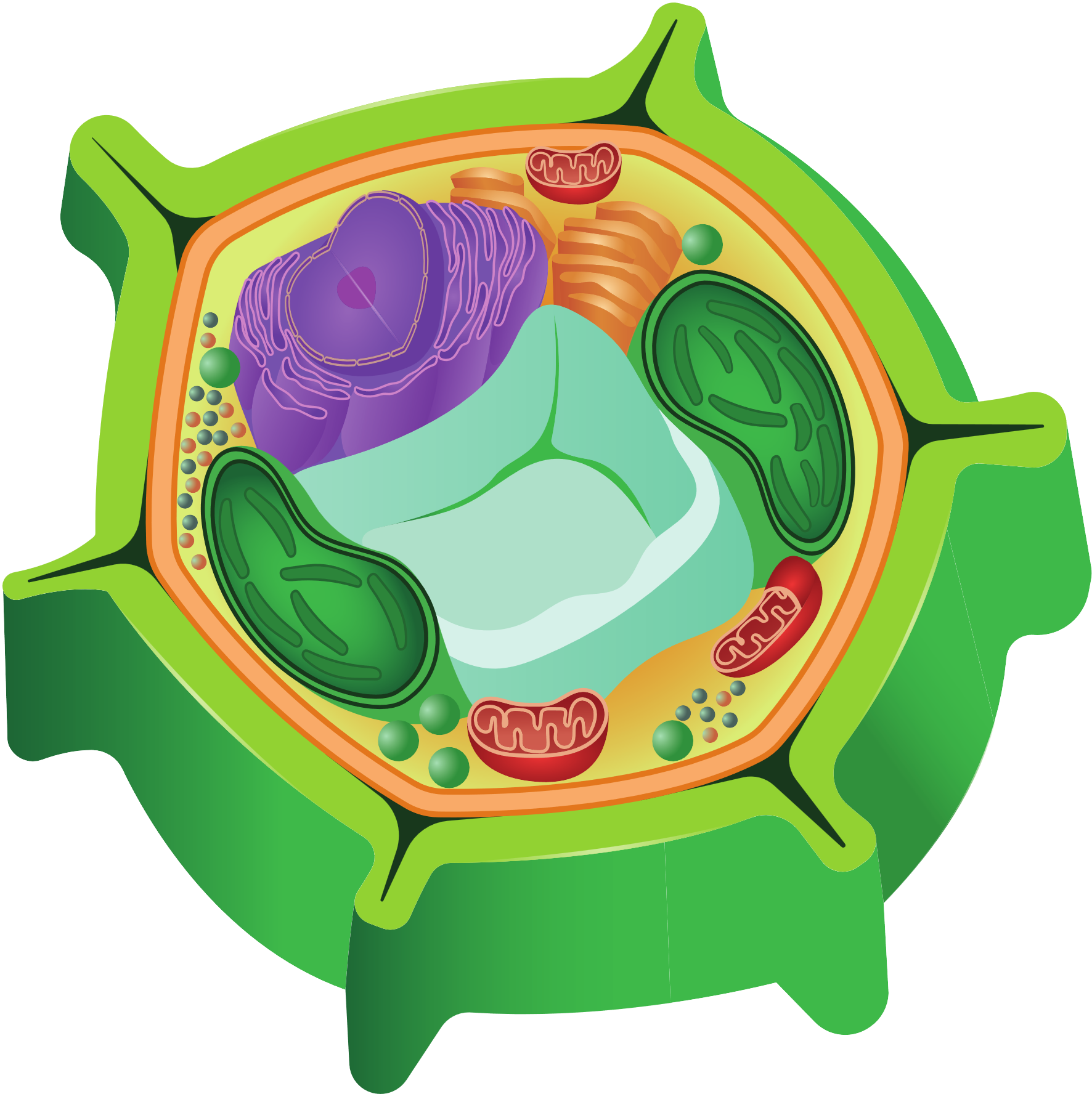 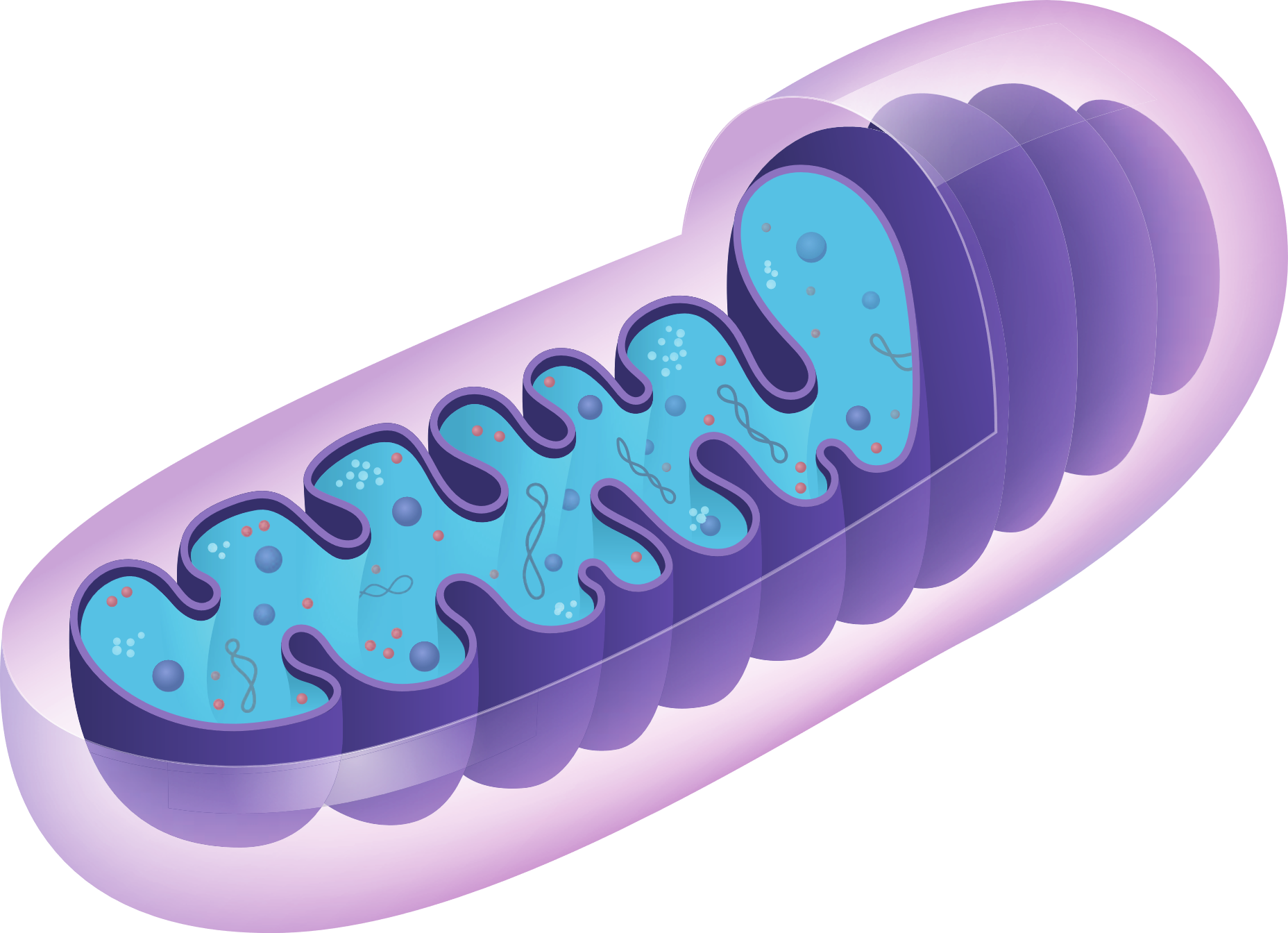 THÍ NGHIỆM VỀ HÔ HẤP TẾ BÀO CẦN OXYGEN 
Ở HẠT NẢY MẦM
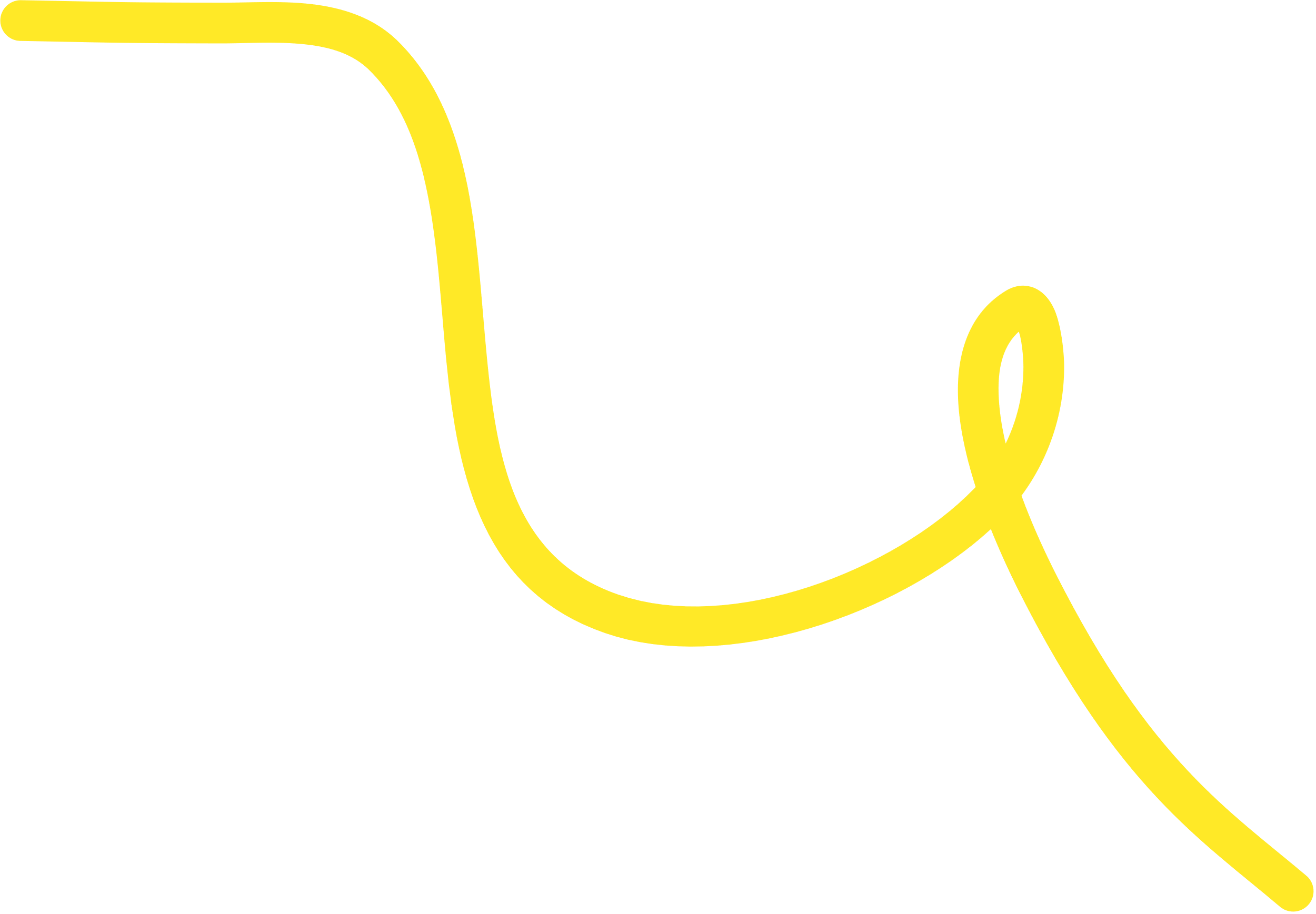 03
01
HÔ HẤP TẾ BÀO
MỐI QUAN HỆ HAI CHIỀU GIỮA TỔNG HỢP 
VÀ PHÂN GIẢI CHẤT HỮU CƠ Ở TẾ BÀO
NỘI DUNG BÀI HỌC
02
HÔ HẤP TẾ BÀO
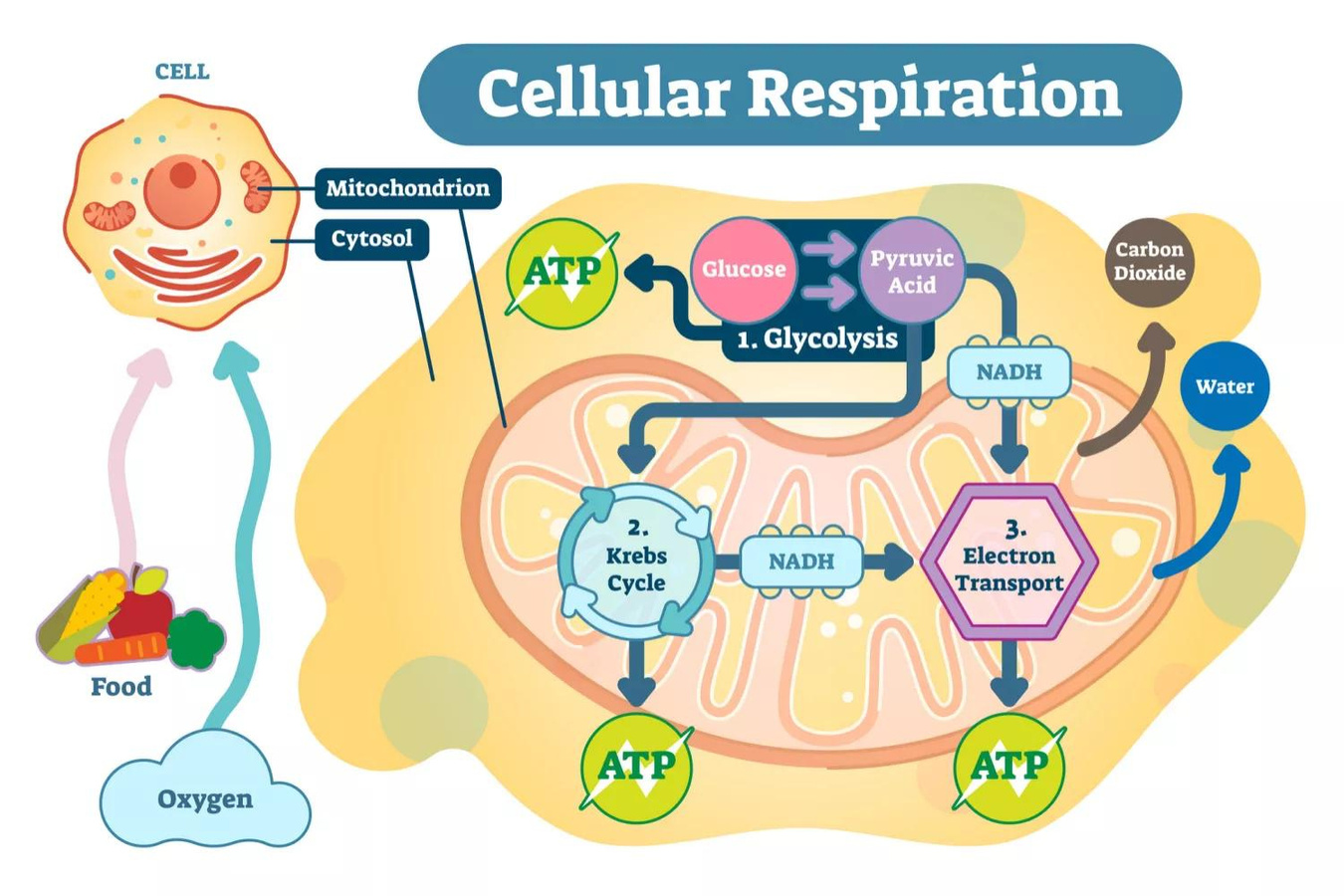 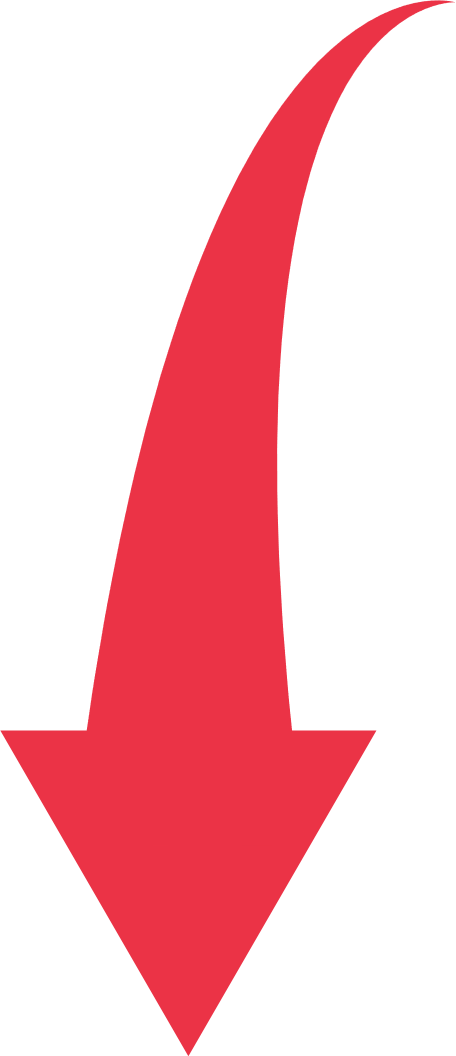 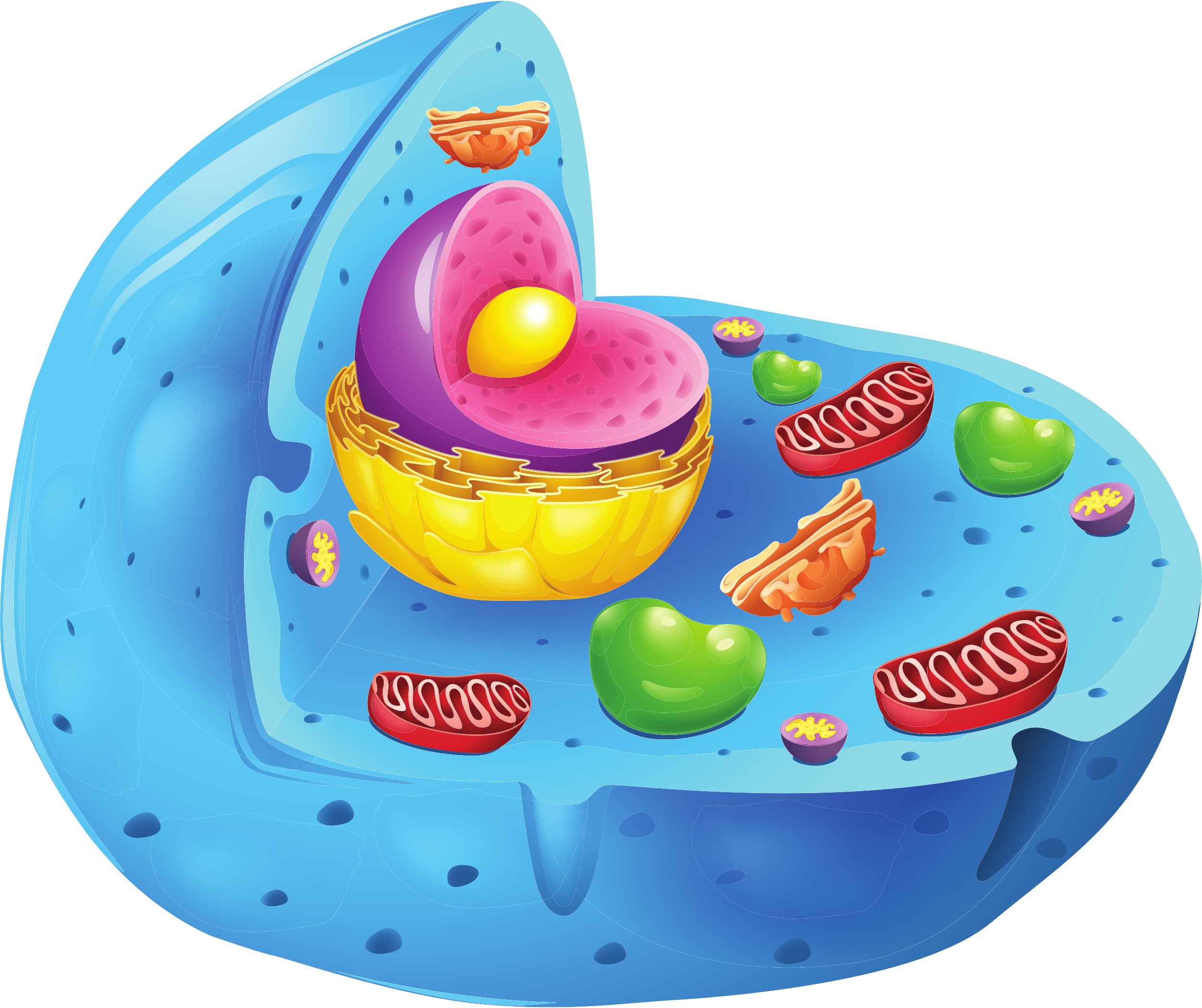 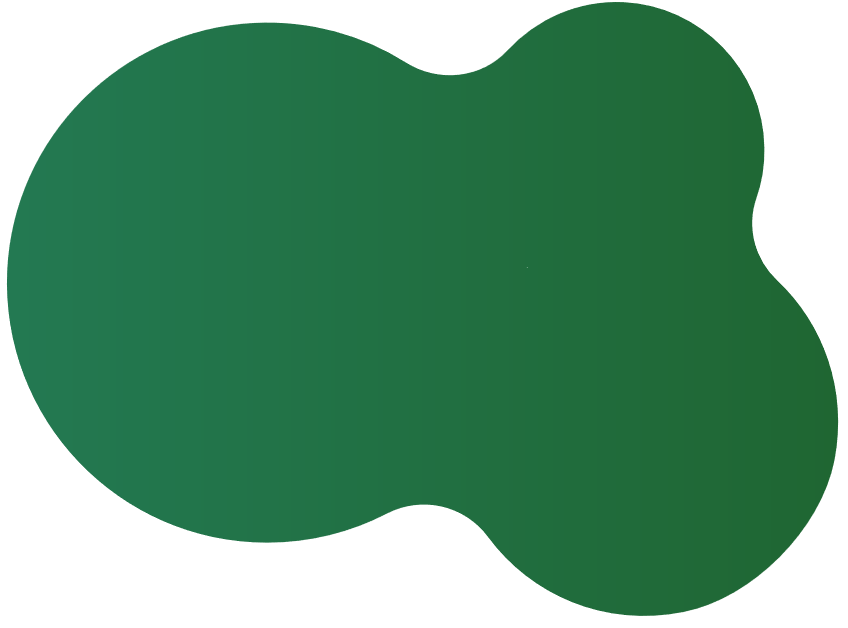 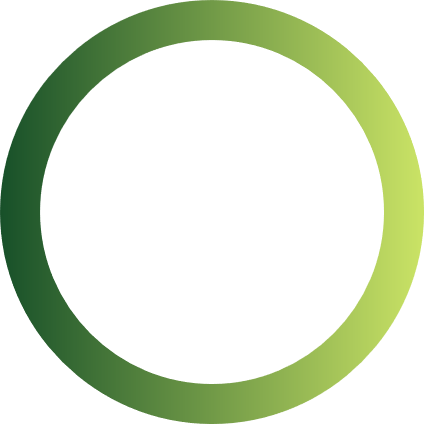 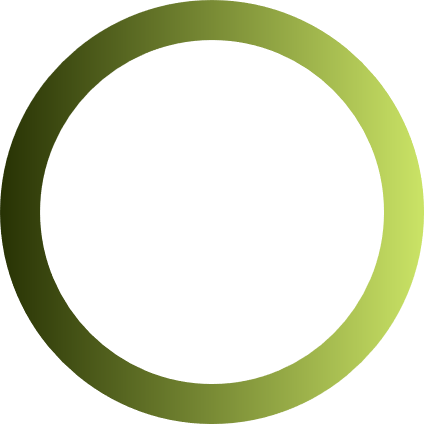 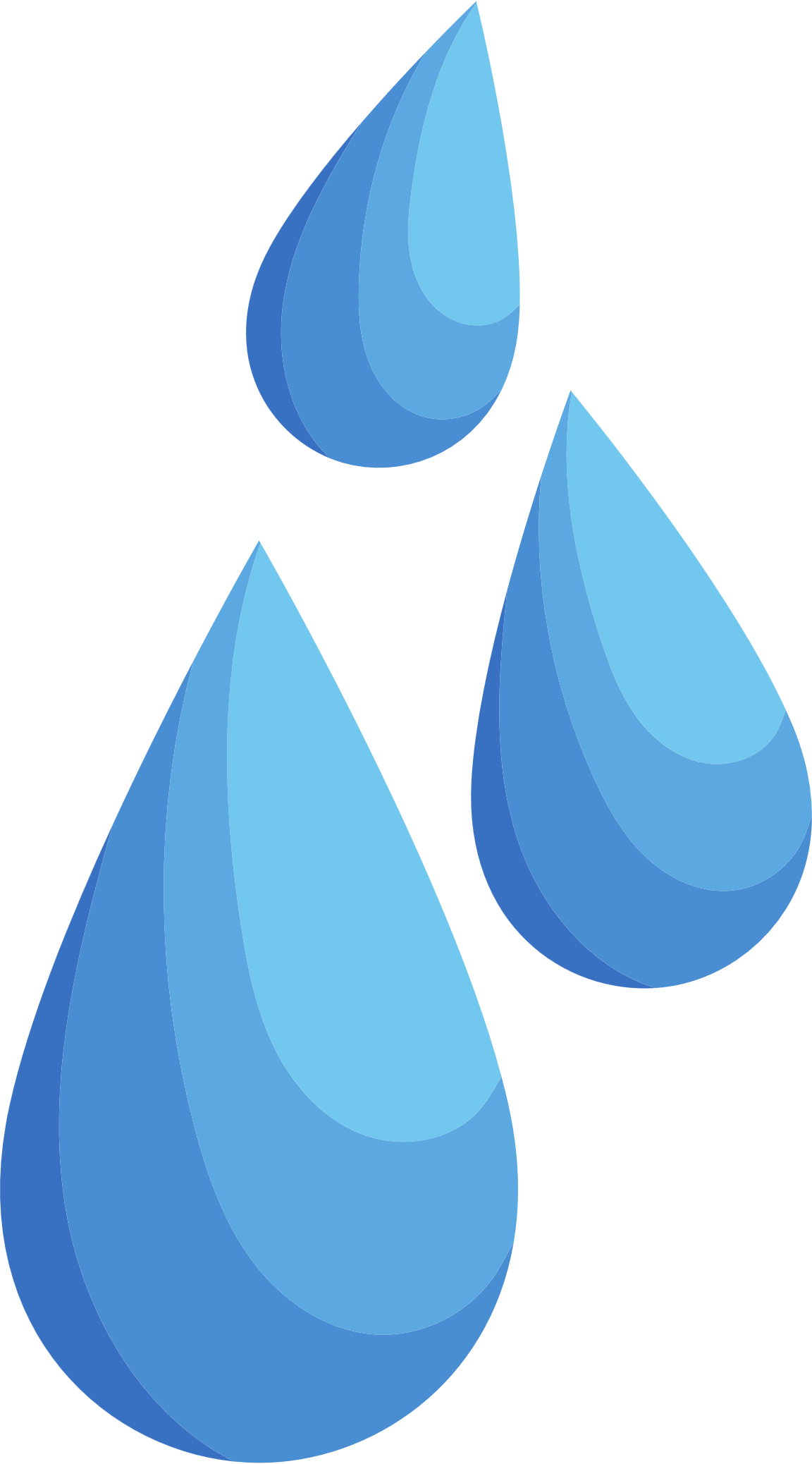 Quan sát hình
I. HÔ HẤP TẾ BÀO
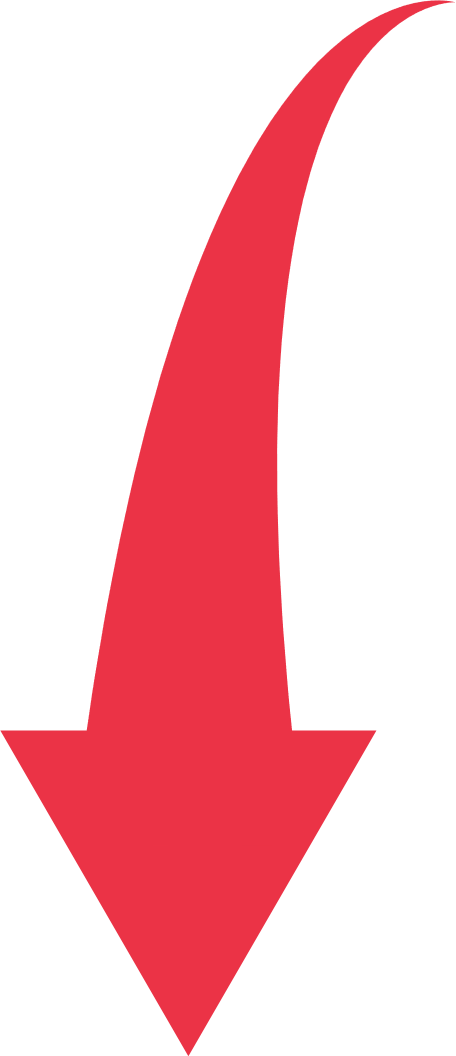 Nước
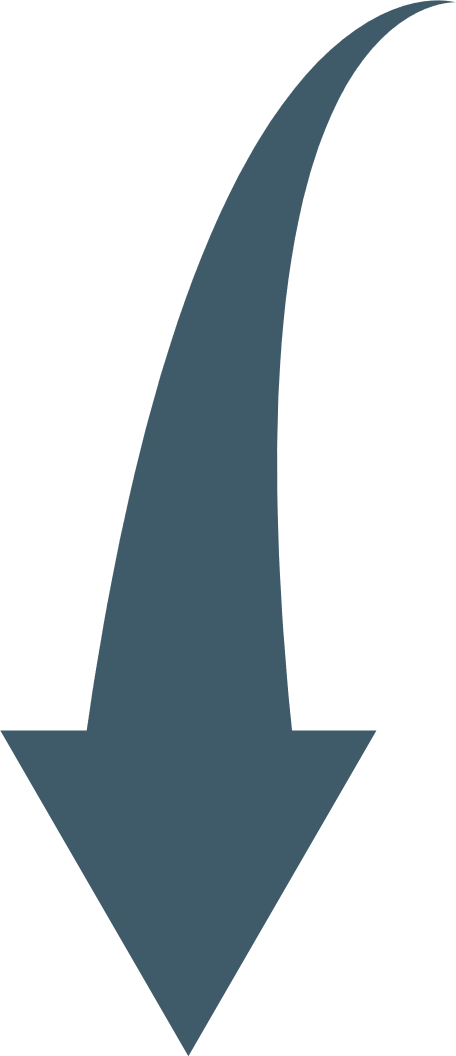 Ti thể
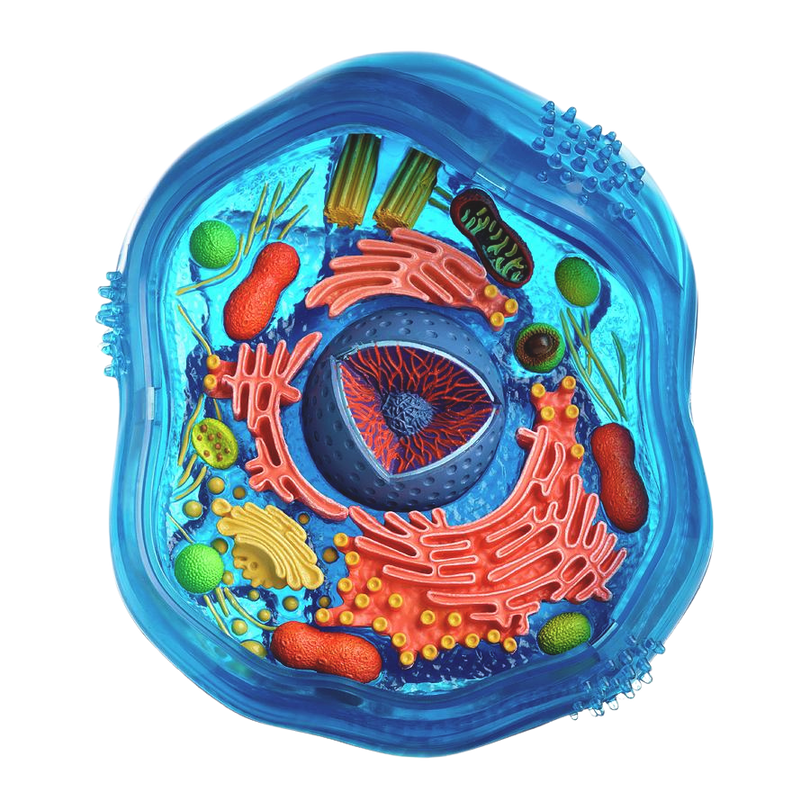 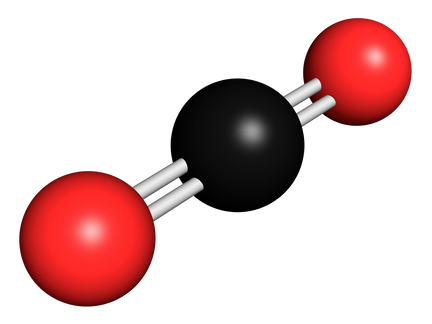 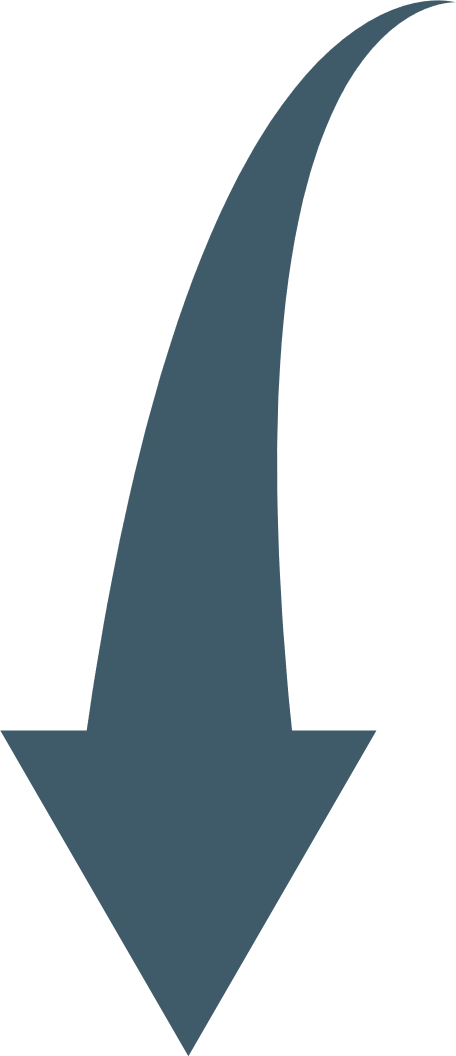 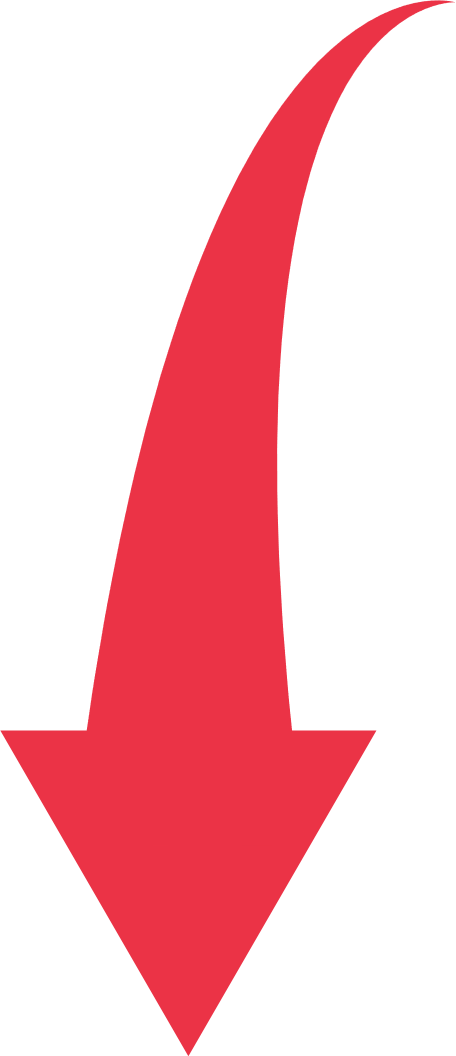 Carbon dioxide
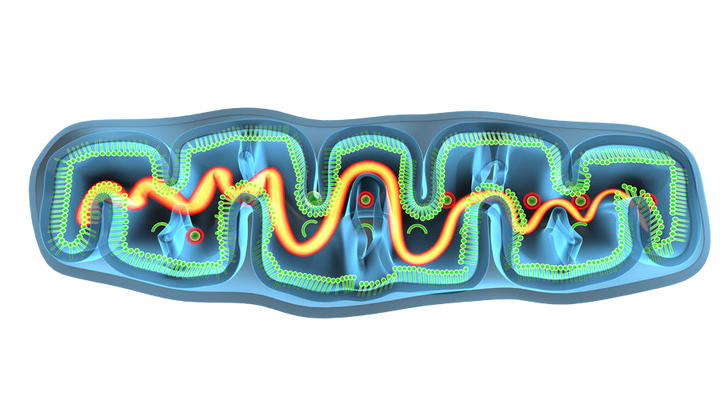 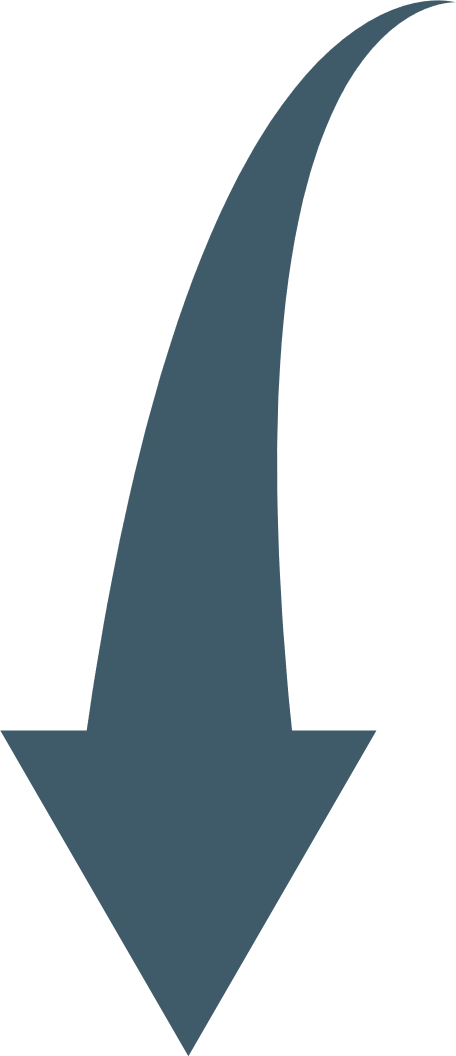 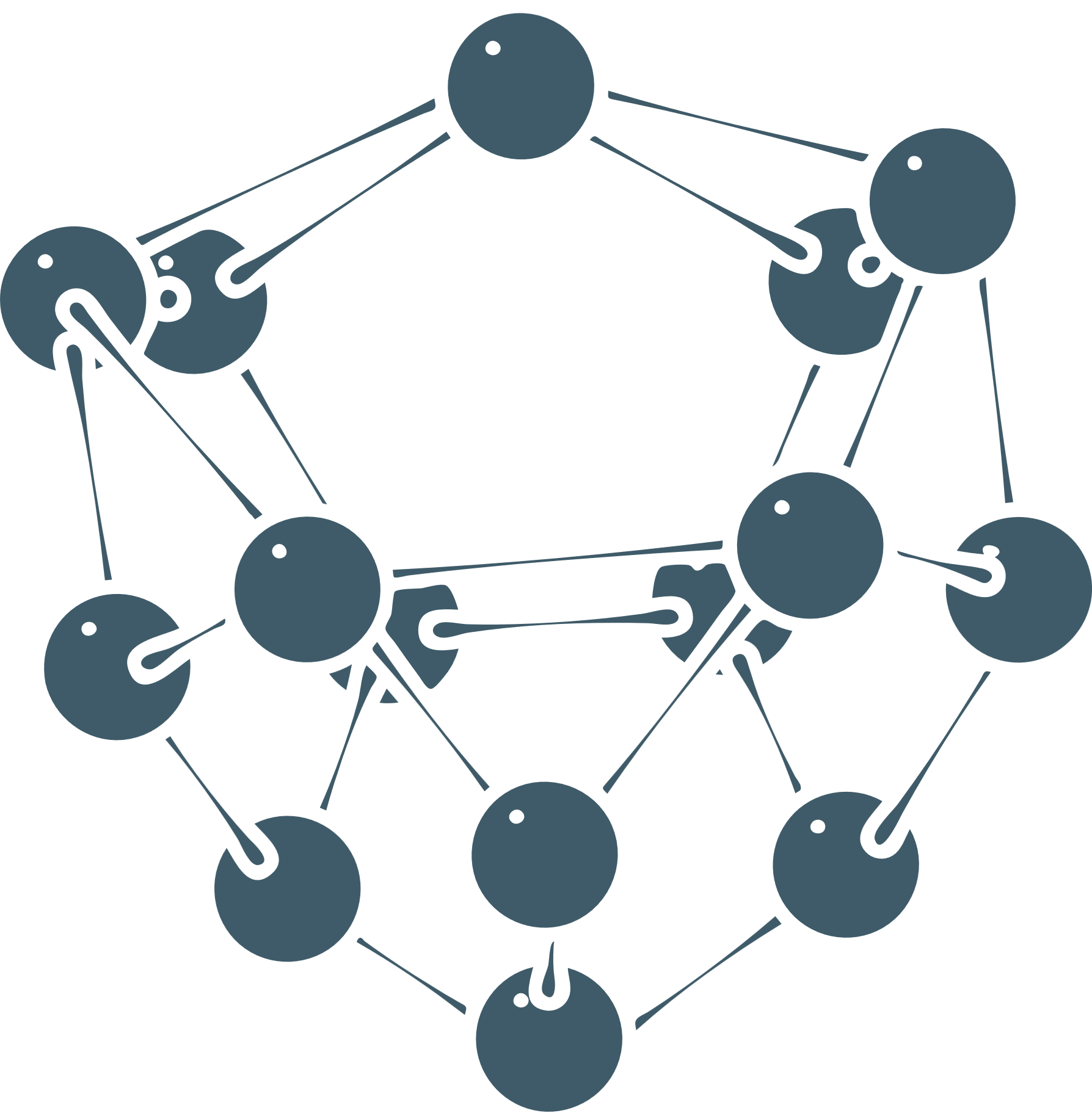 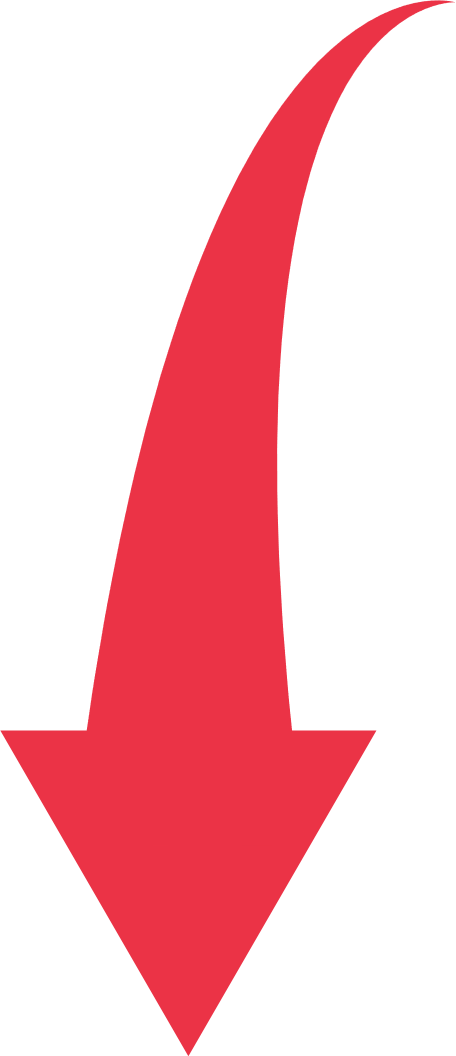 Glucose
ATP
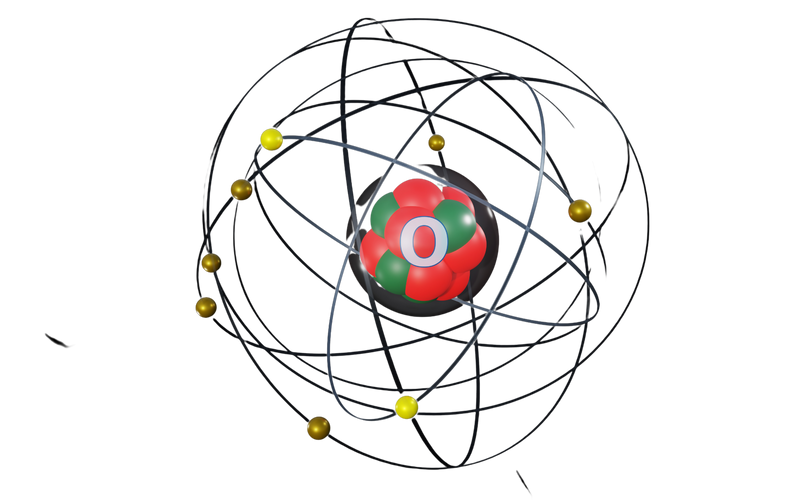 Oxygen
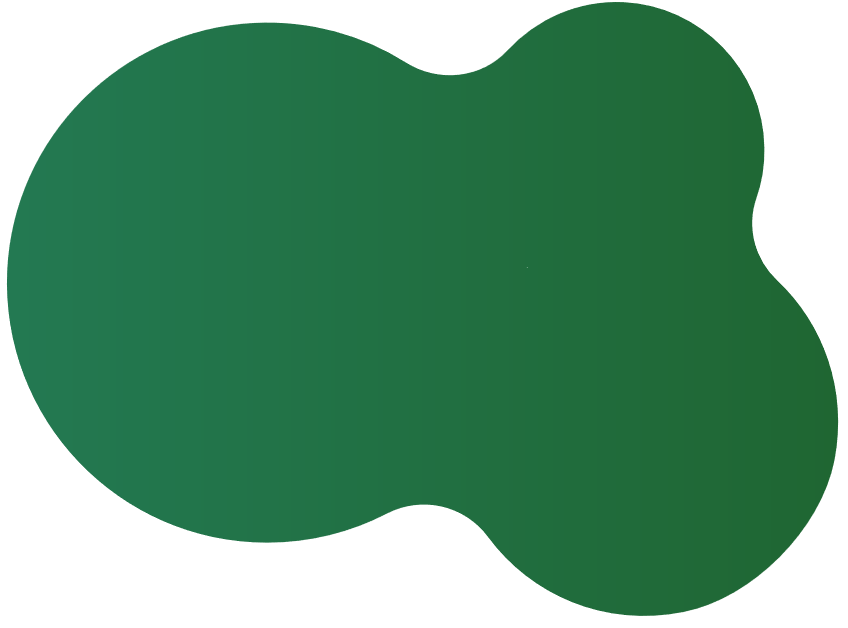 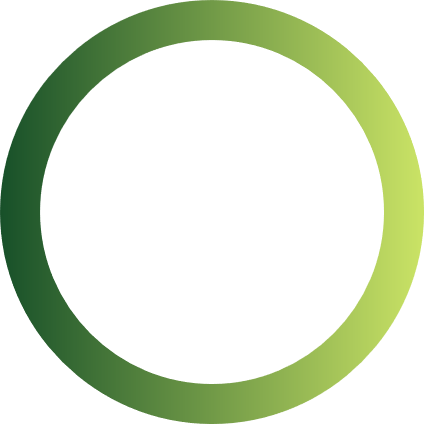 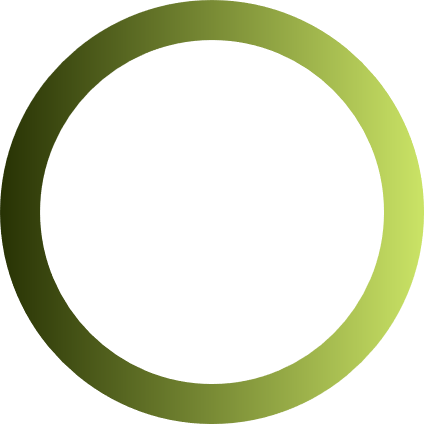 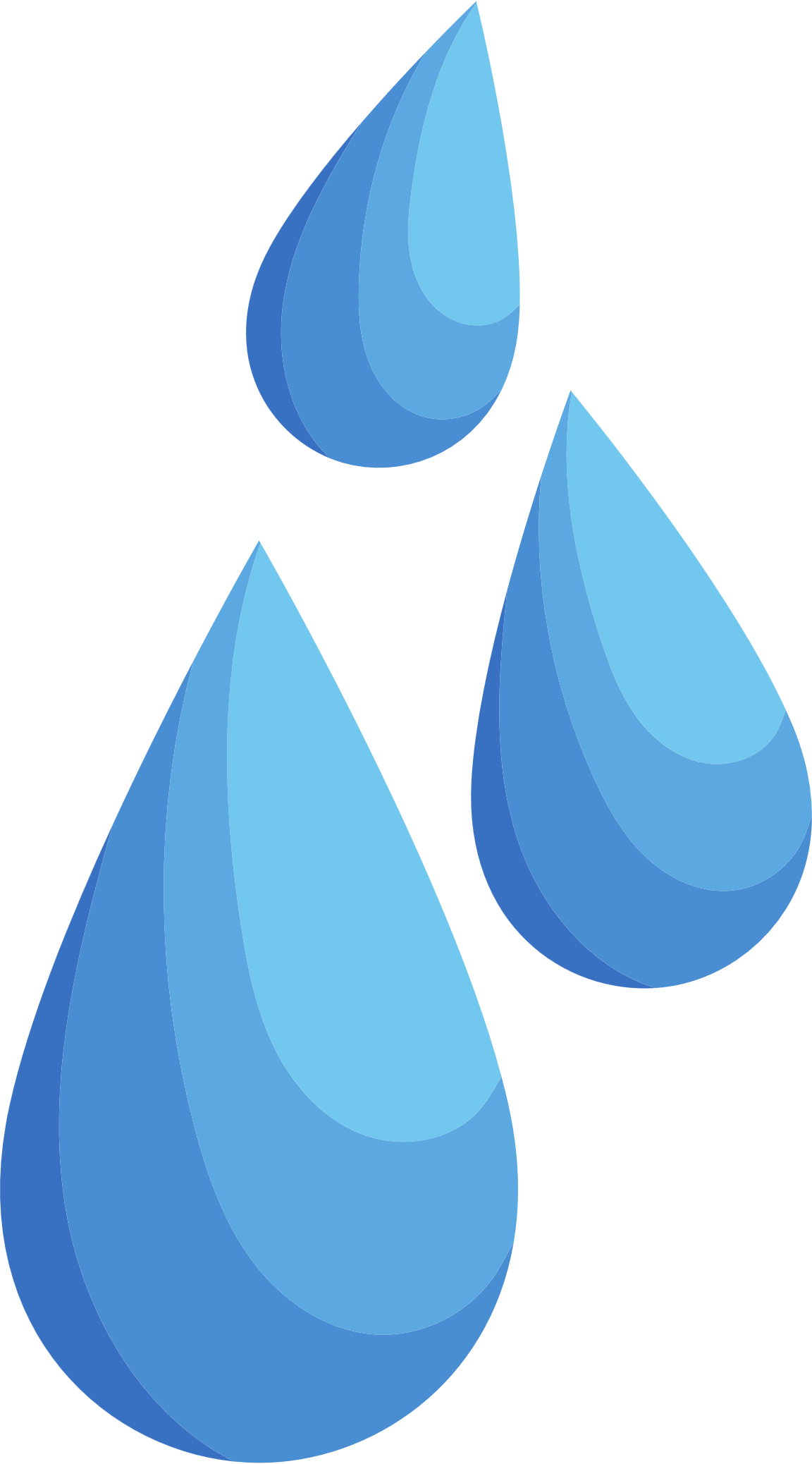 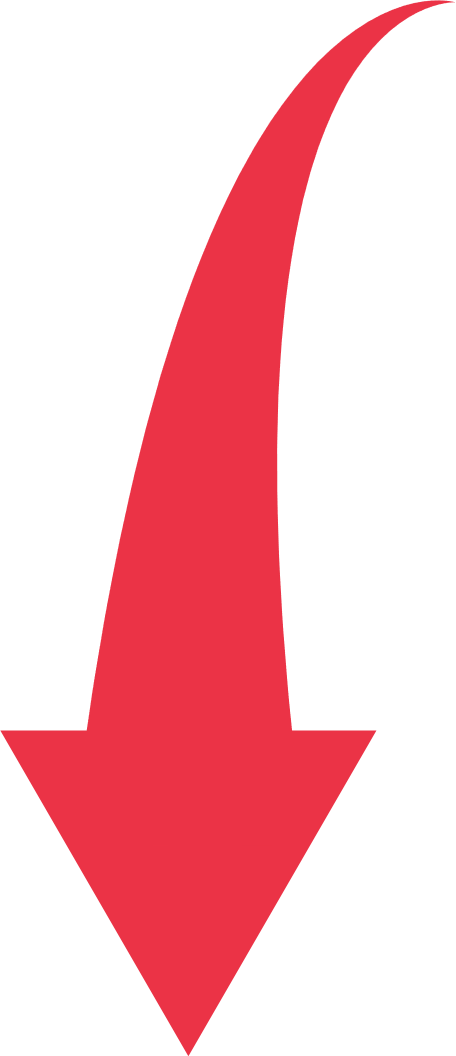 Kể tên các chất tham gia vào quá trình hô hấp tế bào và sản phẩm tạo ra
Nước
I. HÔ HẤP TẾ BÀO
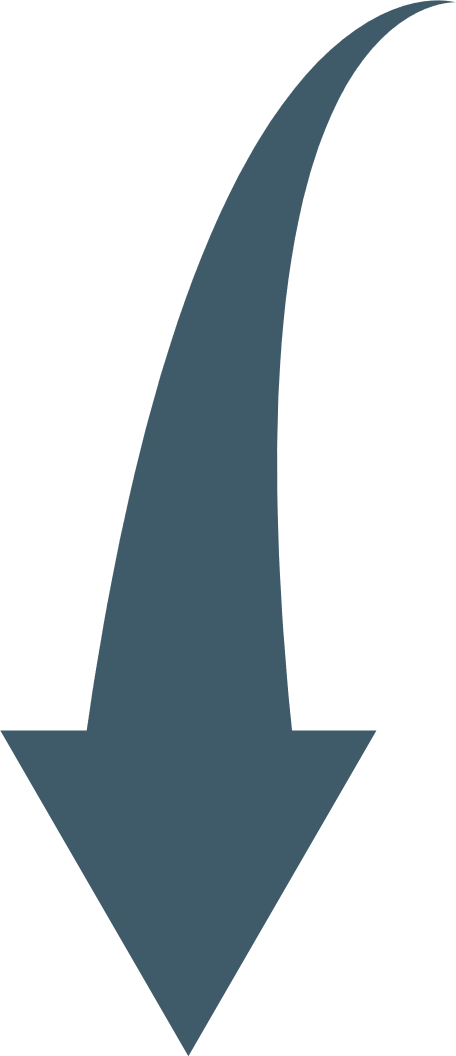 Ti thể
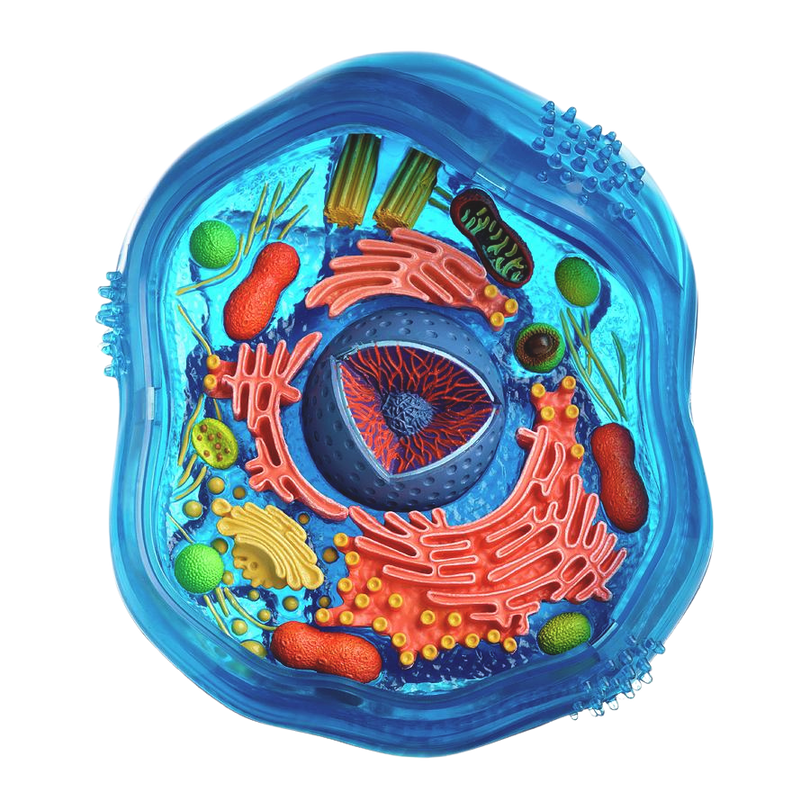 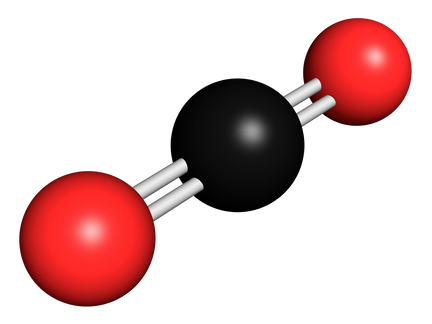 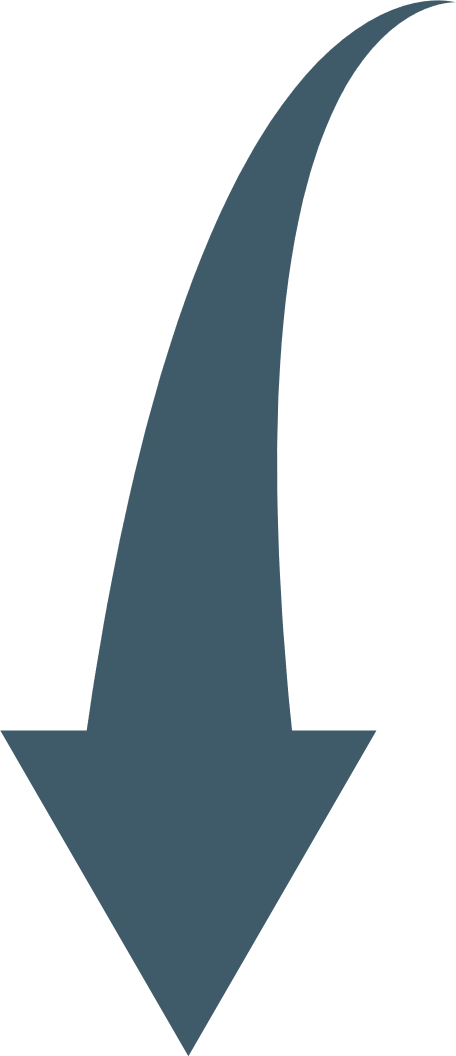 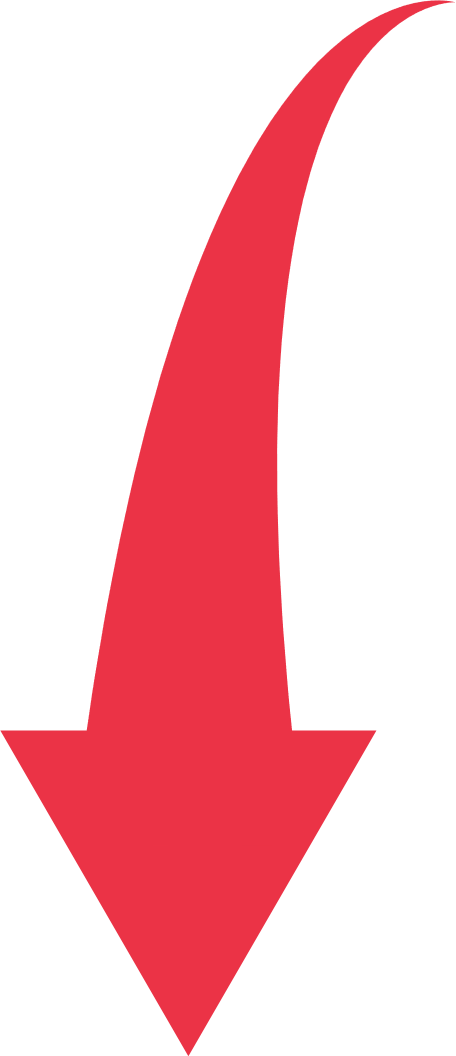 Carbon dioxide
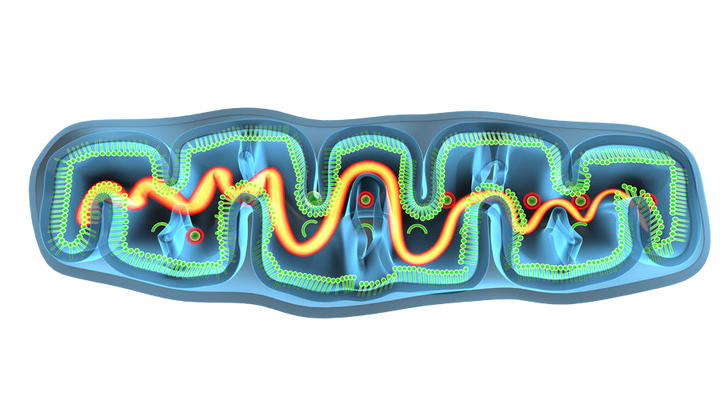 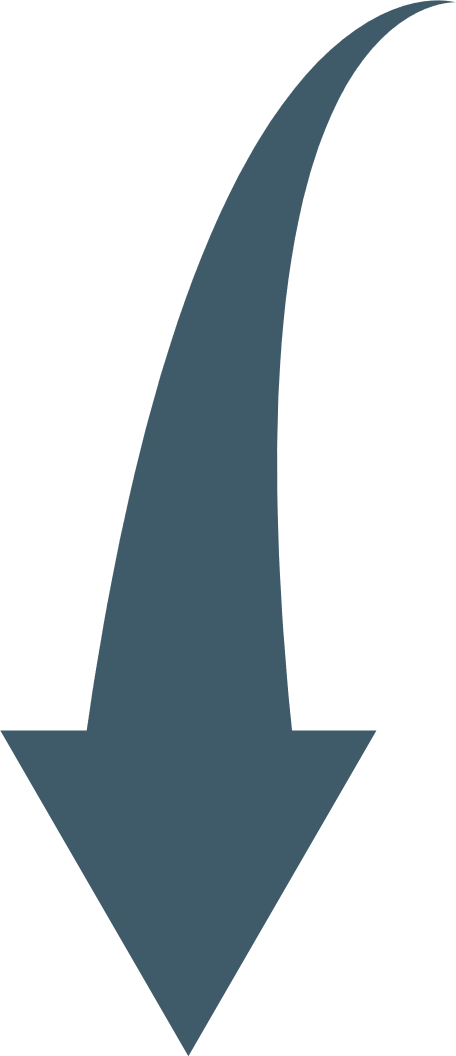 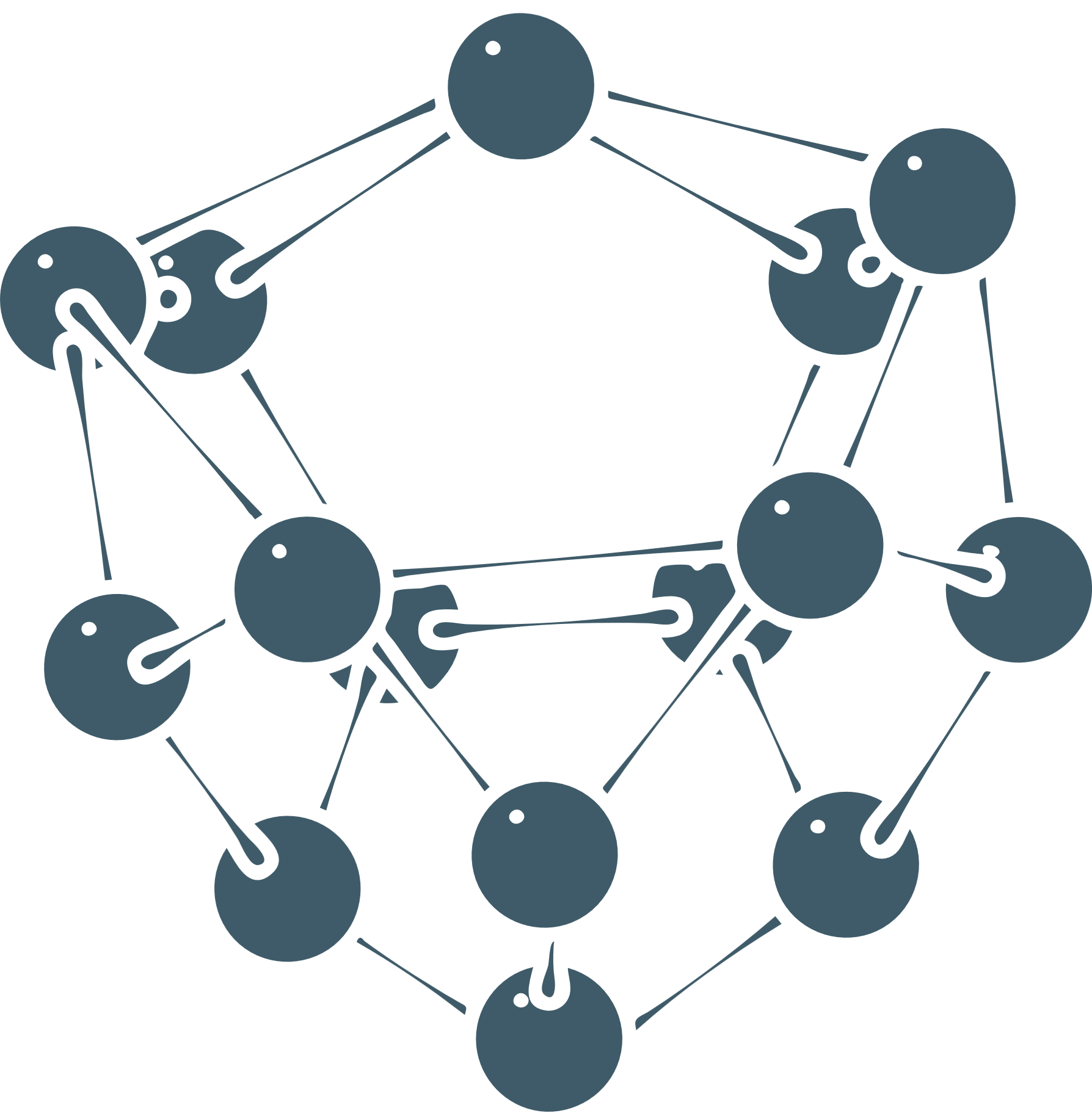 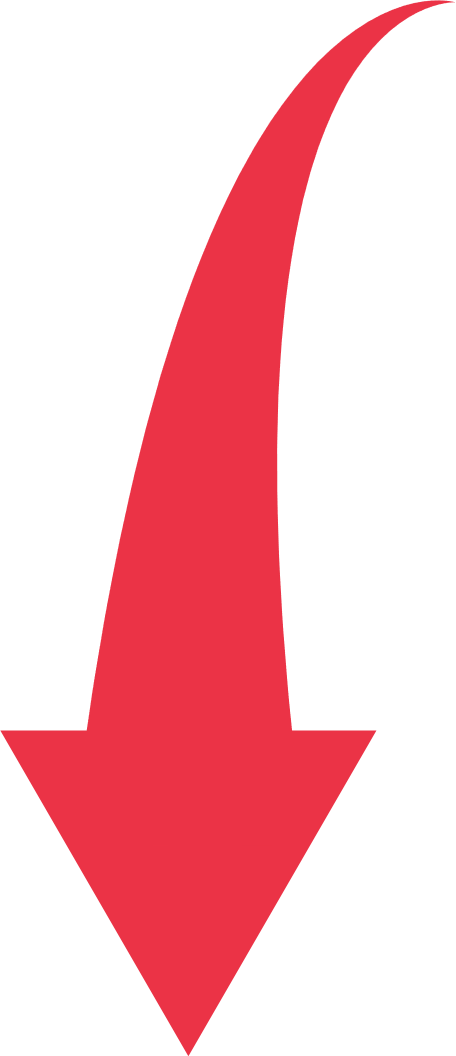 Glucose
ATP
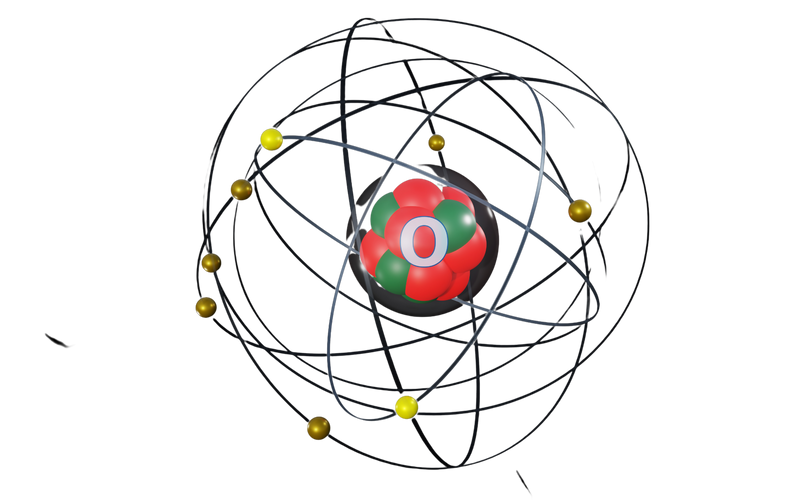 Oxygen
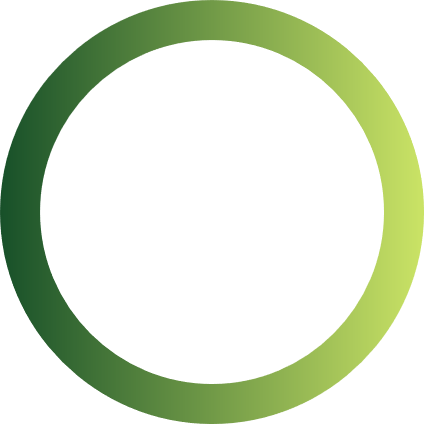 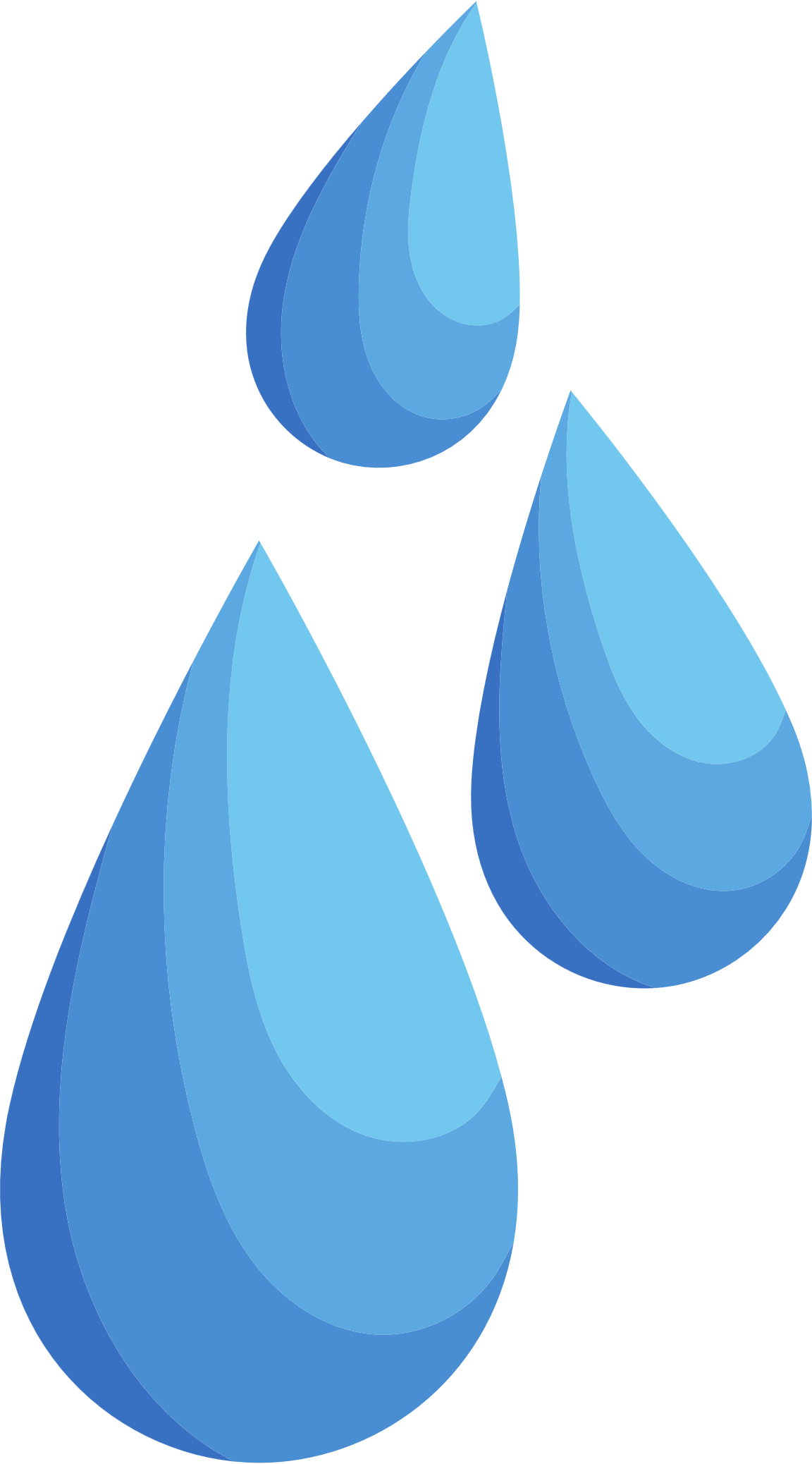 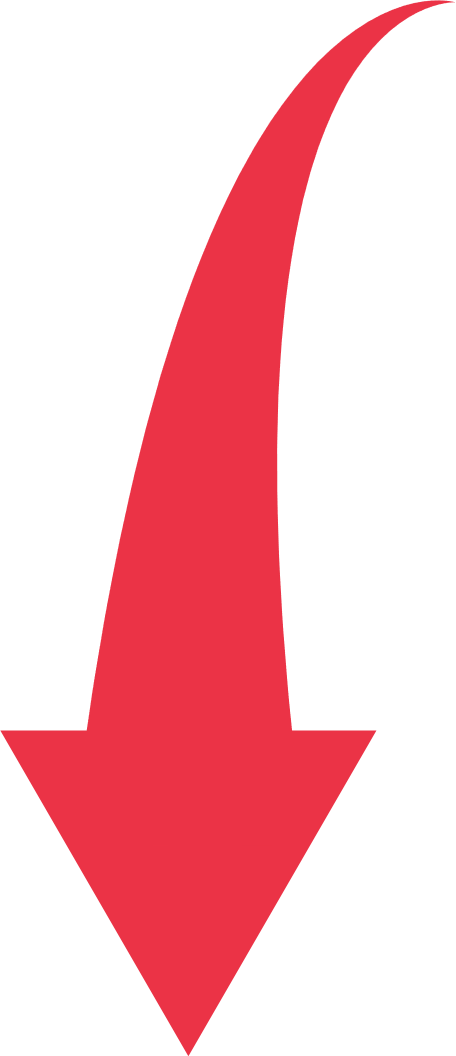 I. HÔ HẤP TẾ BÀO
Nước
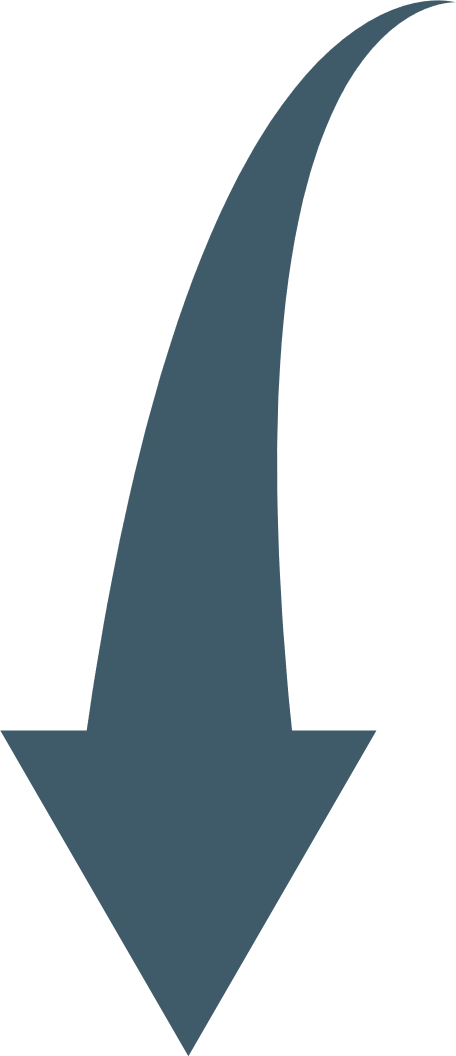 Ti thể
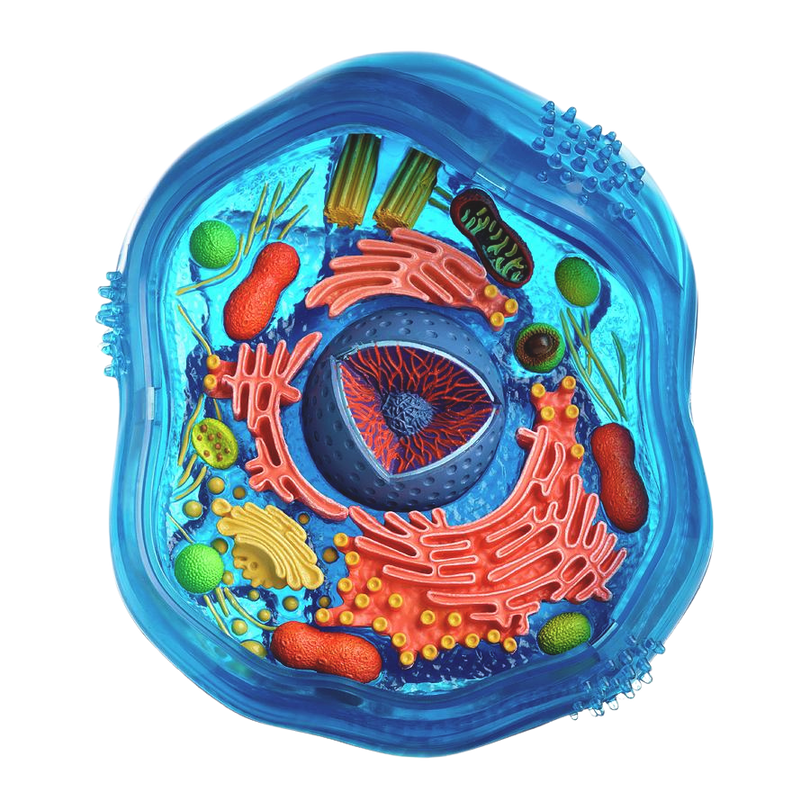 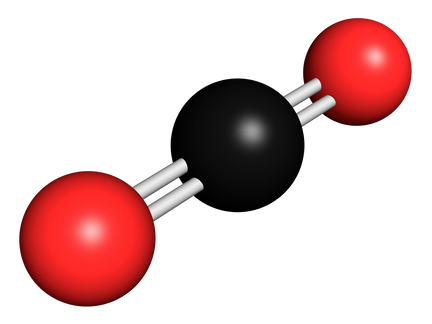 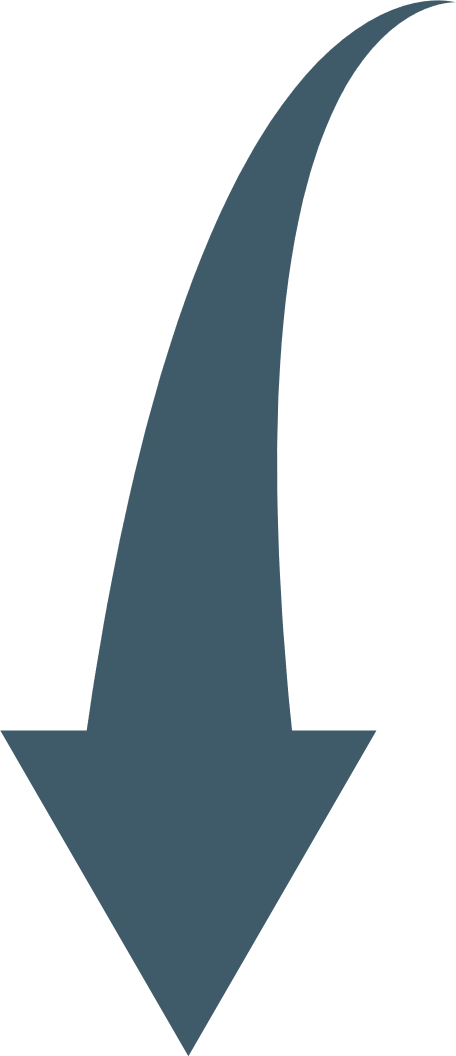 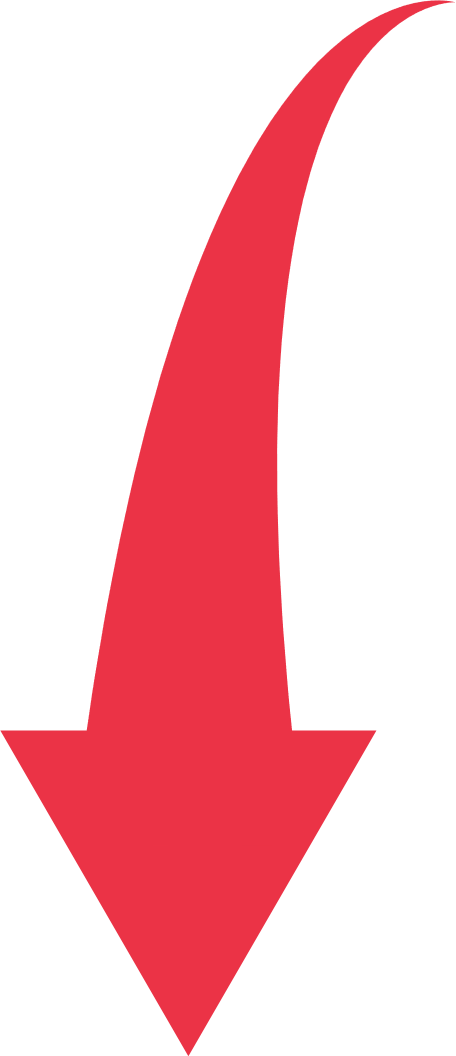 Carbon dioxide
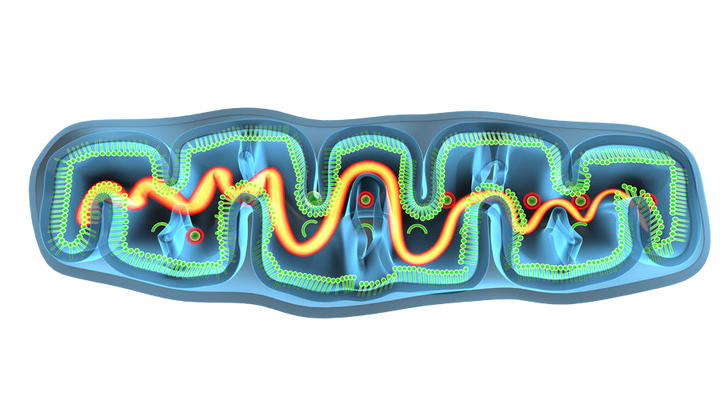 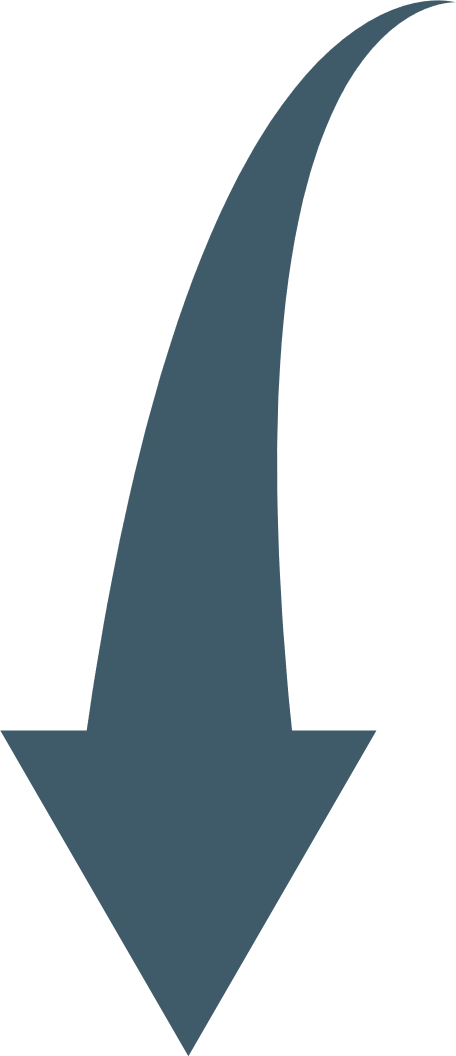 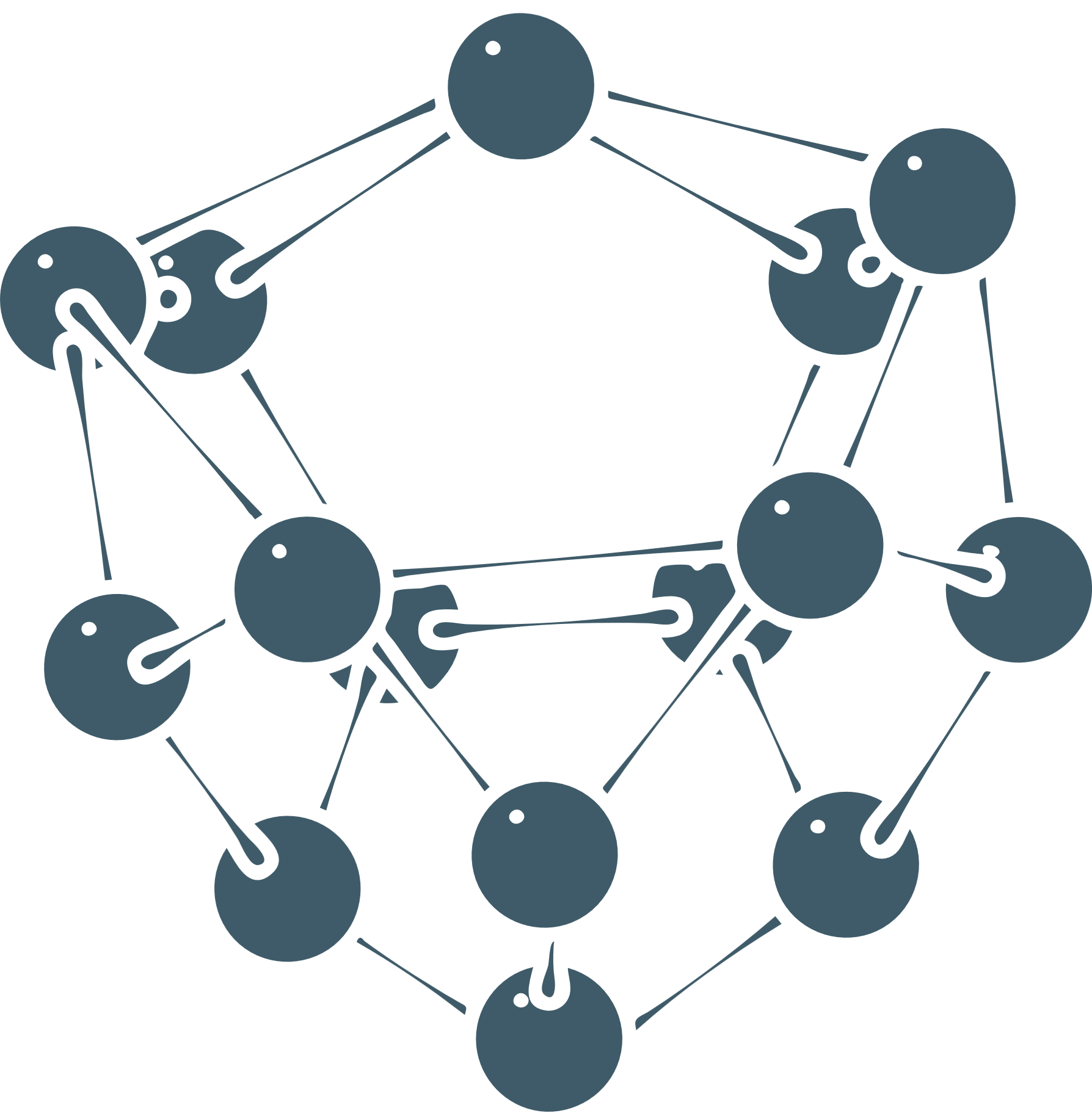 Sản phẩm
Nguyên liệu tham gia
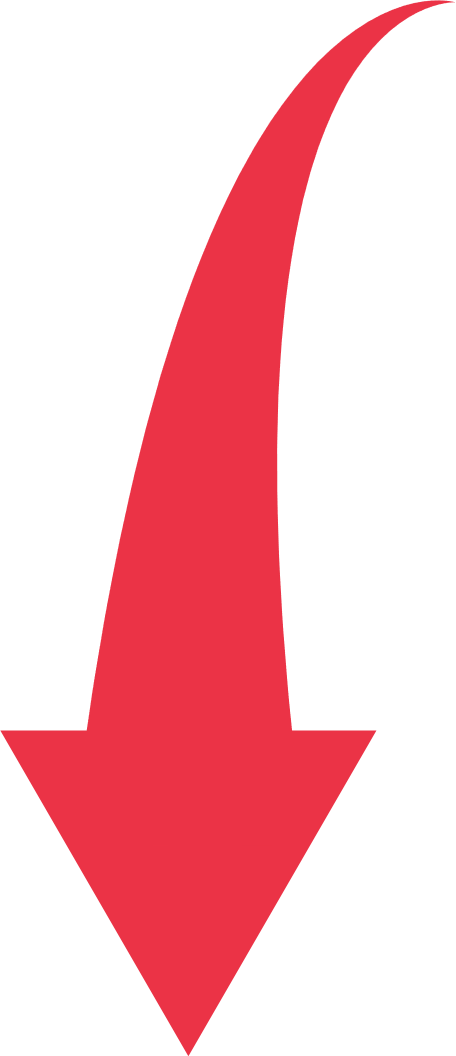 Glucose
ATP
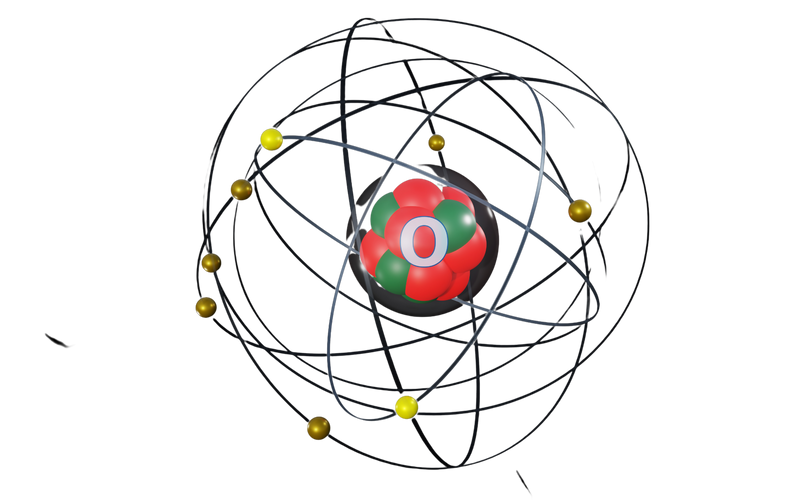 Oxygen
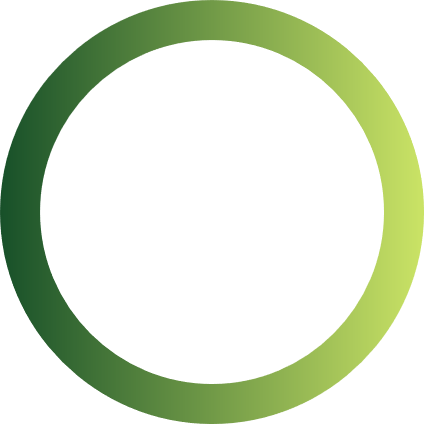 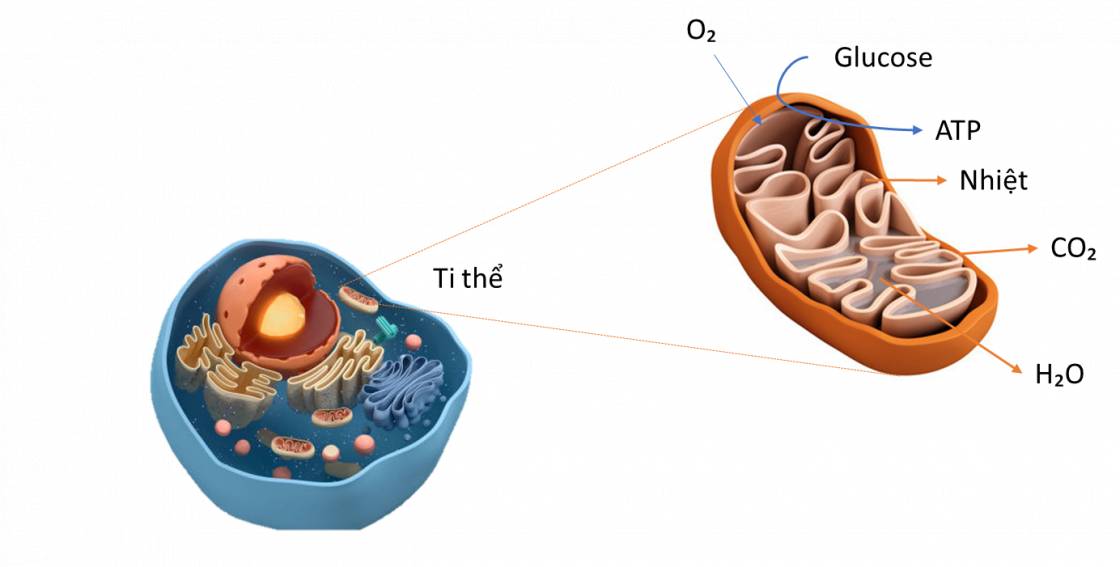 O2
I. HÔ HẤP TẾ BÀO
Glucose
ATP
Nhiệt
CO2
Ti thể
H2O
Từ hình trên em hãy hô hấp tế bào là gì?
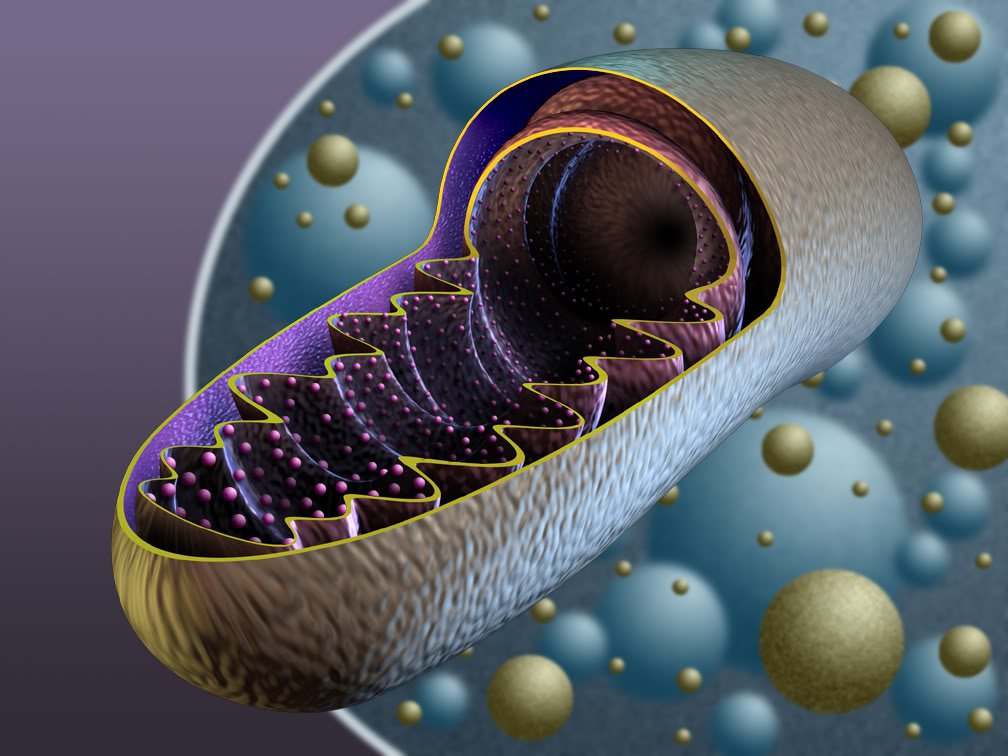 KHÁI NIỆM
Hô hấp tế bào là quá trình tế bào phân giải chất hữu cơ giải phóng năng lượng cung cấp cho hoạt động sống của cơ thể.
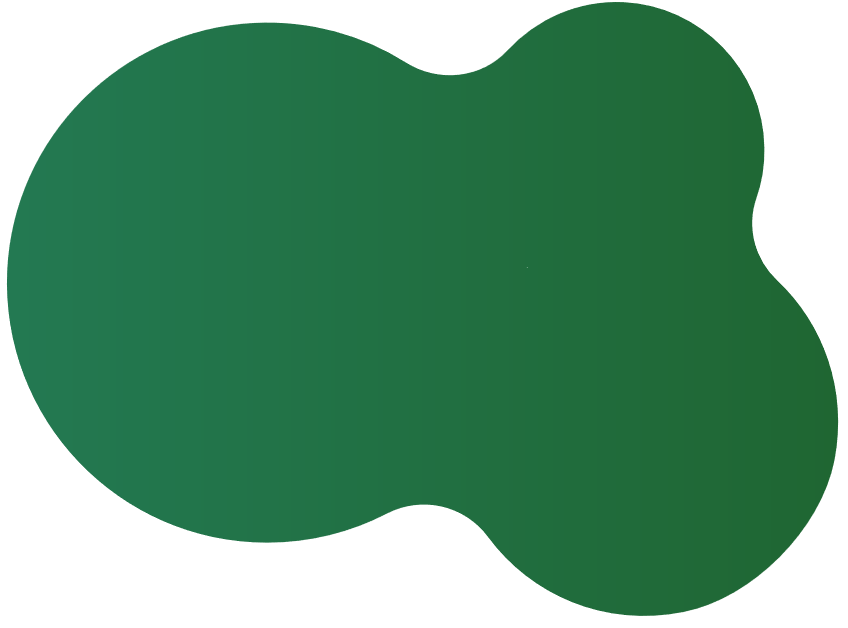 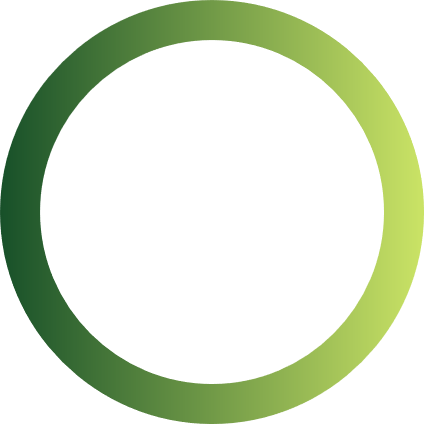 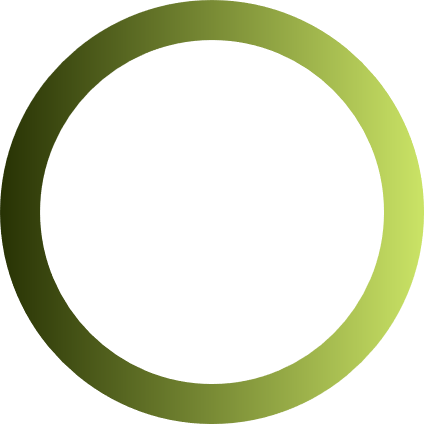 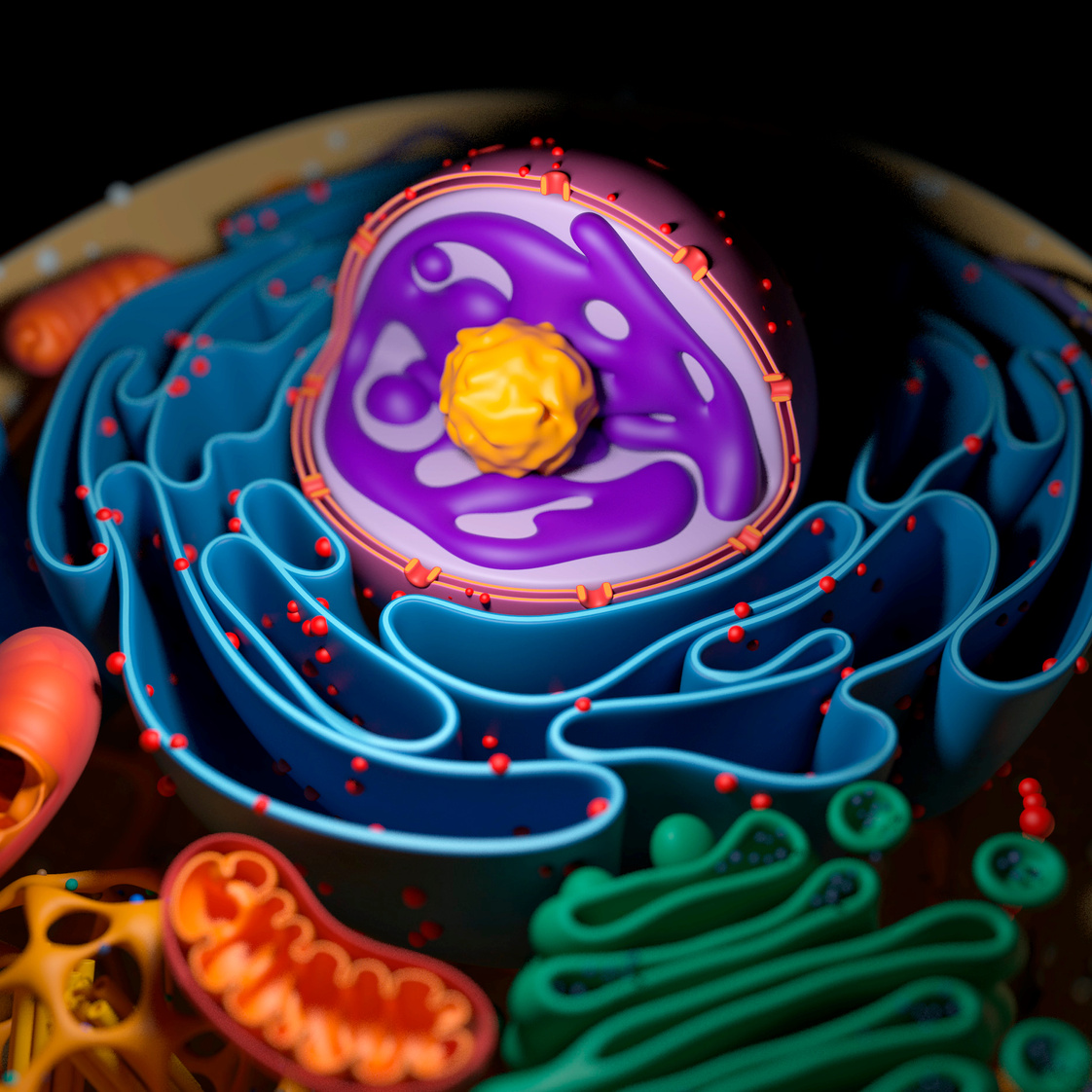 Hô hấp có vai trò như thế nào đối với hoạt động sống của sinh vật?
I. HÔ HẤP TẾ BÀO
Quá trình hô hấp sẽ giải phóng năng lượng từ việc phân giải chất hữu cơ, cung cấp năng lượng cho hoạt động sống của sinh vật.
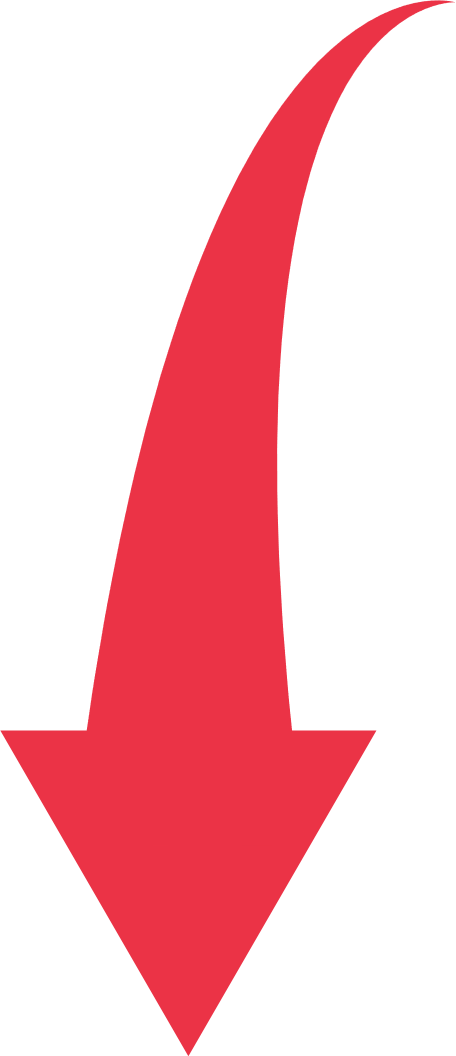 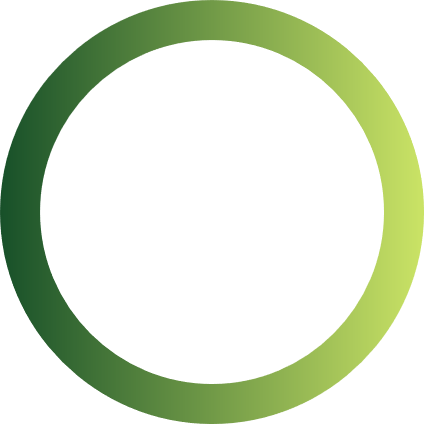 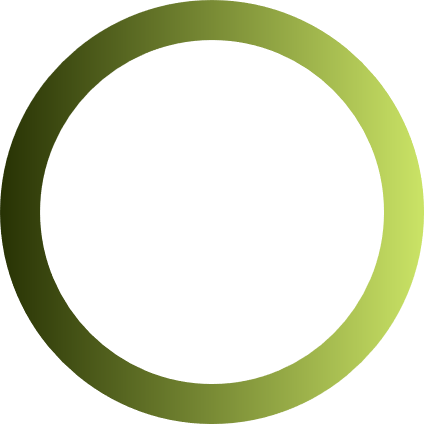 Dựa vào hình 21.2, viết phương trình tổng quát dạng chữ thể hiện quá trình hô hấp tế bào
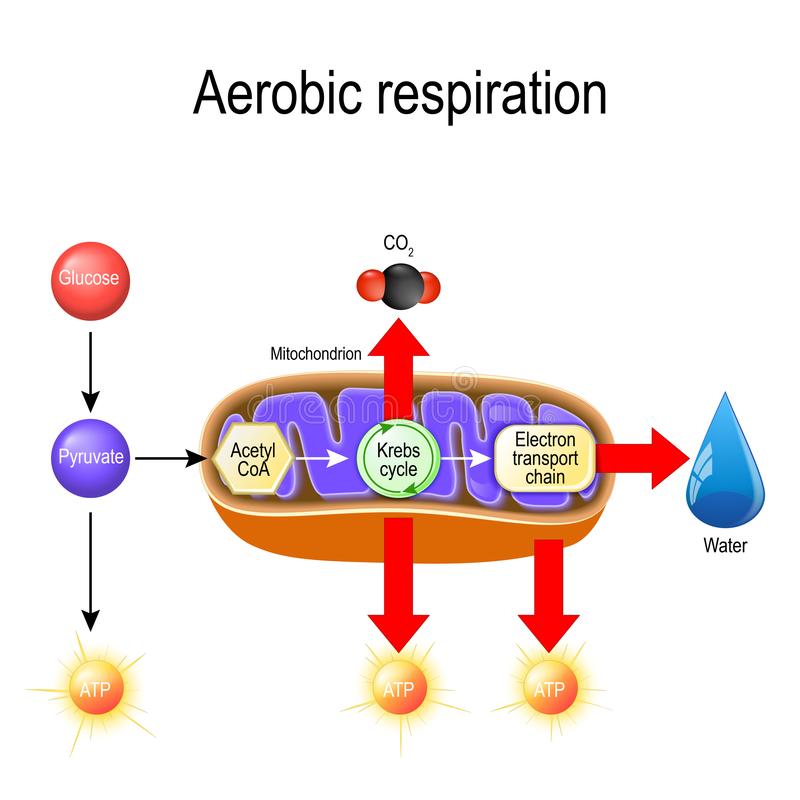 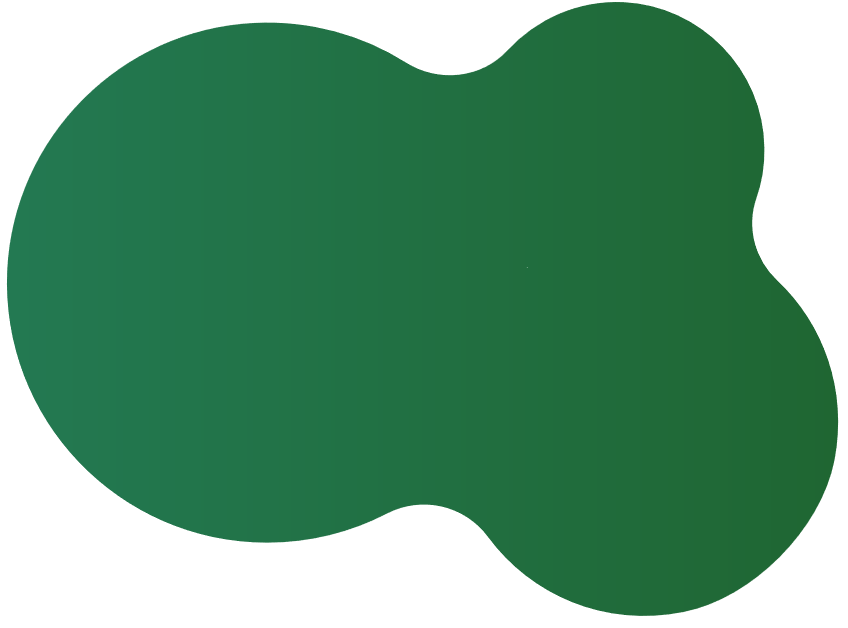 Hình 21.2. Sơ đồ thể hiện hô hấp ở tế bào
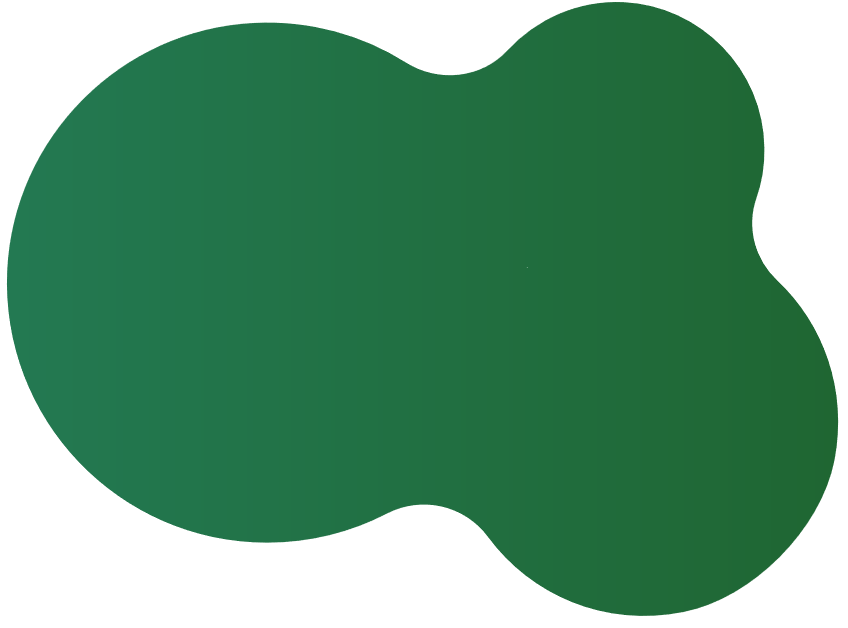 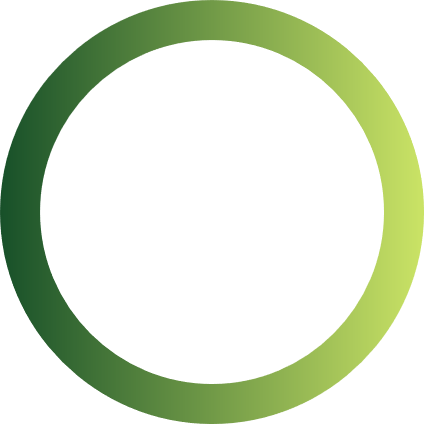 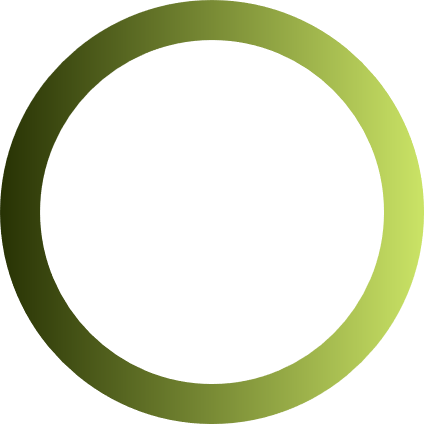 Trong quá trình này, tế bào sử dụng oxygen và thải ra carbon dioxide, nước
Phương trình hô hấp tế bào:
Tất cả các tế bào trong cơ thể đều có quá trình hô hấp tế bào
I. HÔ HẤP TẾ BÀO
Glucose + Oxygen
Nước + Carbon dioxide + Năng lượng (ATP + Nhiệt)
Kết luận:
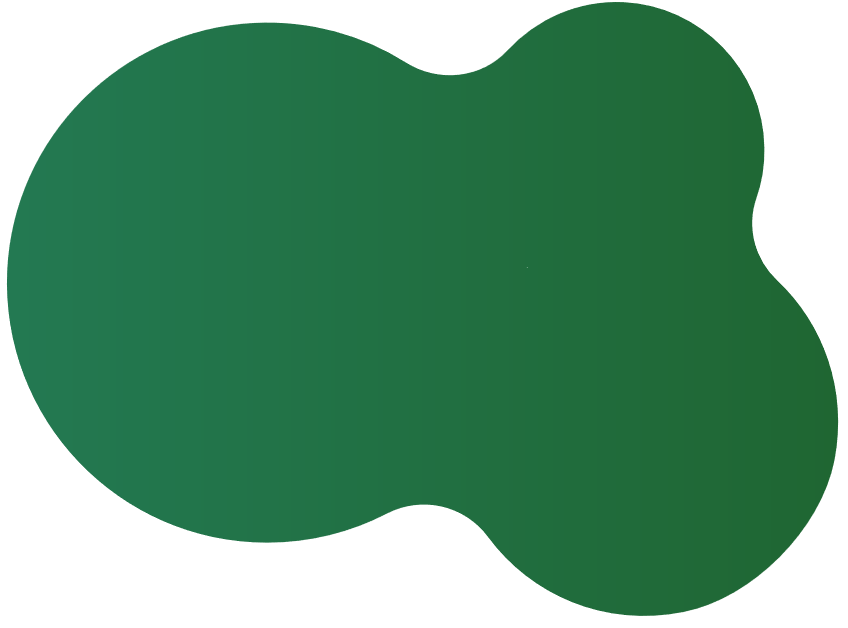 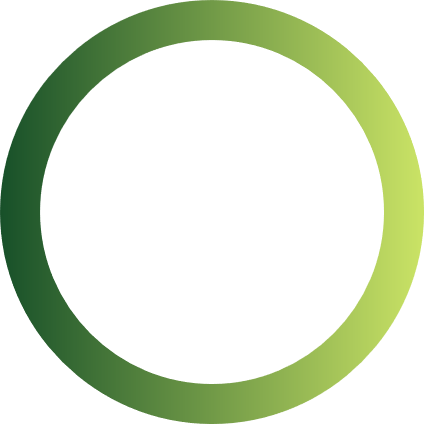 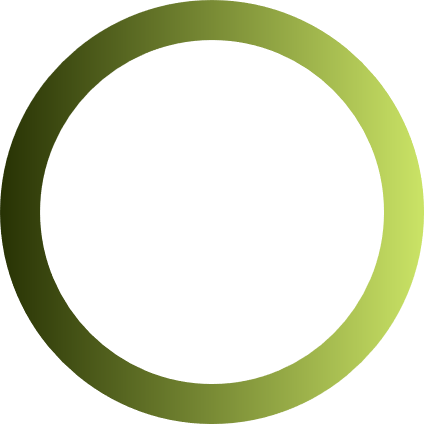 I. HÔ HẤP TẾ BÀO
Kết luận:
Tốc độ hô hấp tế bào nhanh hay chậm tùy thuộc vào nhu cầu năng lượng của tế bào
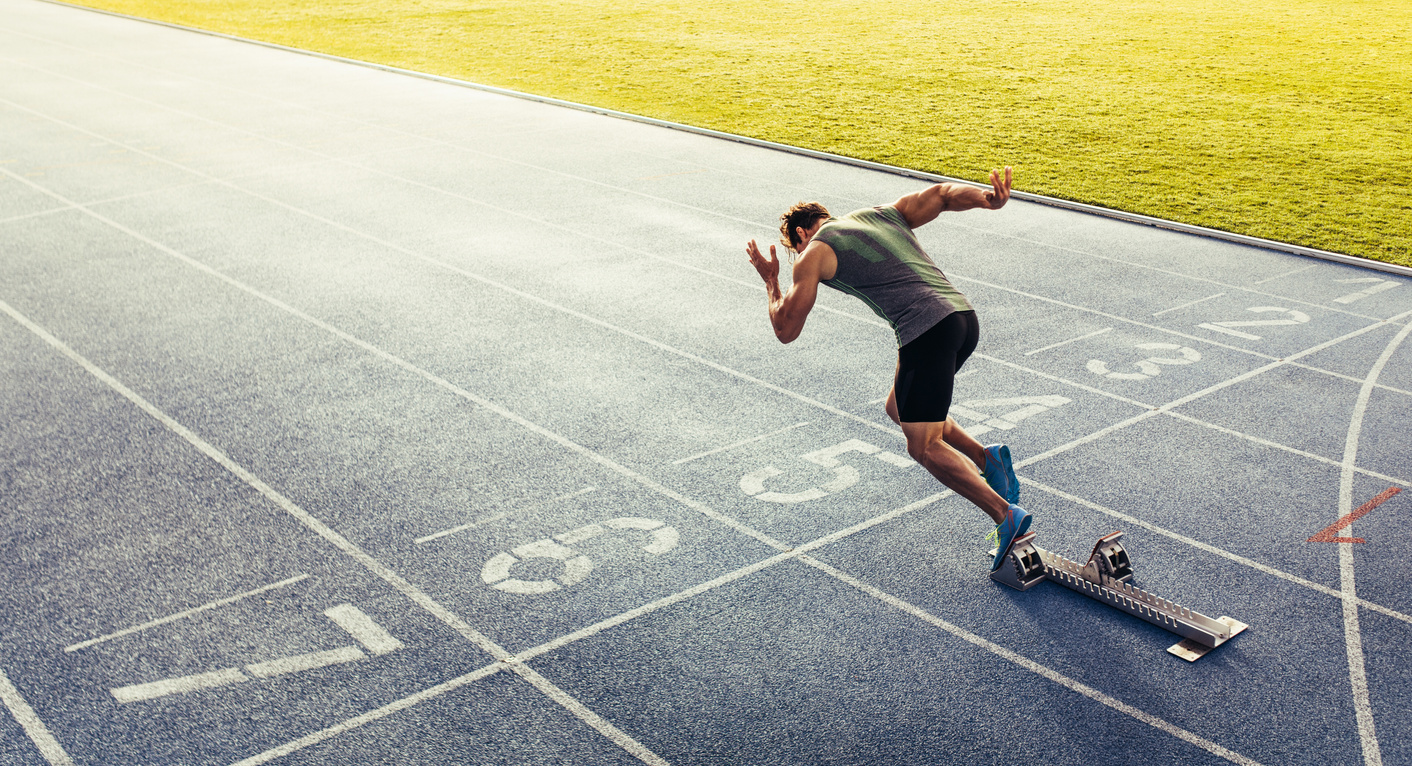 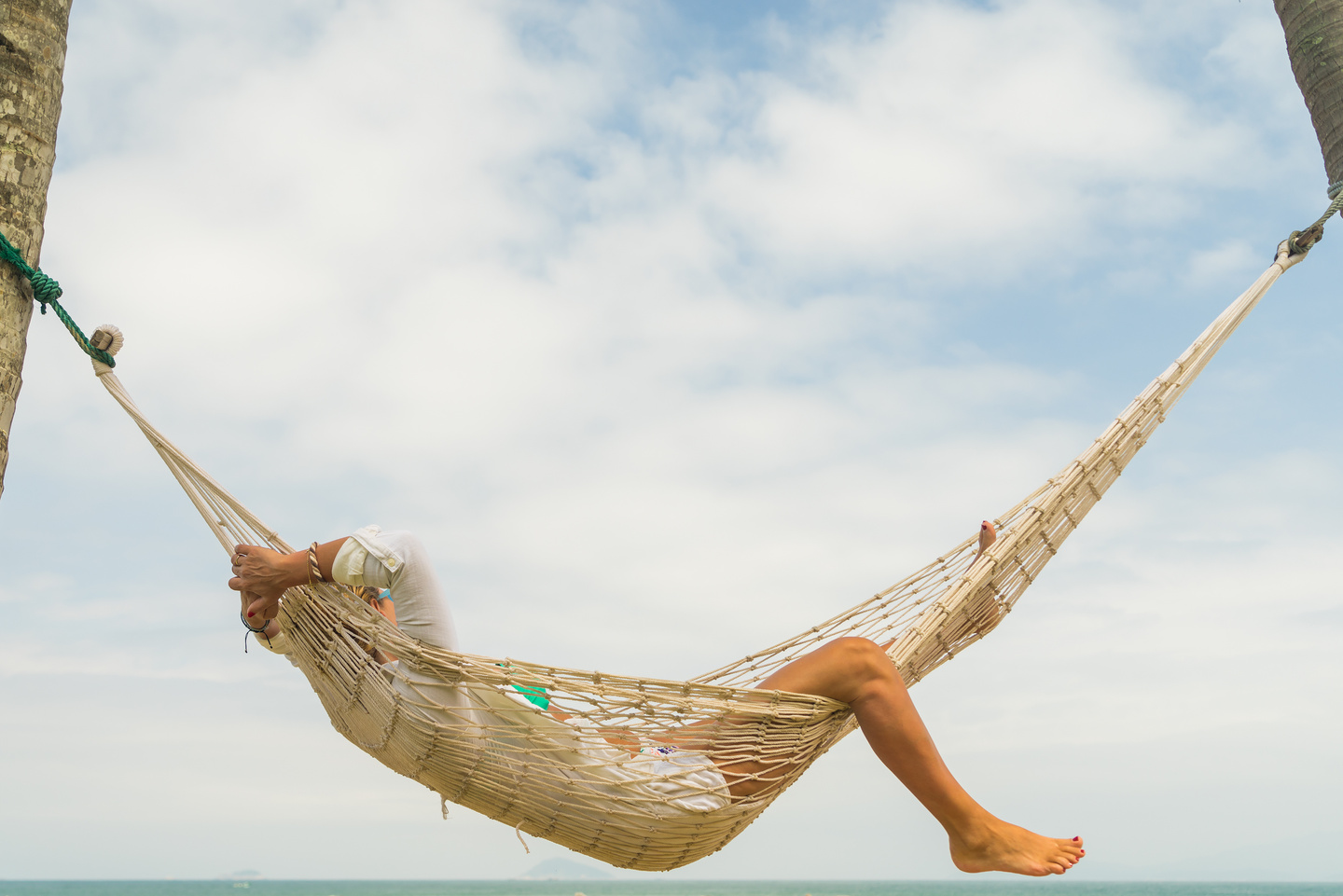 Nhu cầu năng lượng cao
Nhu cầu năng lượng thấp
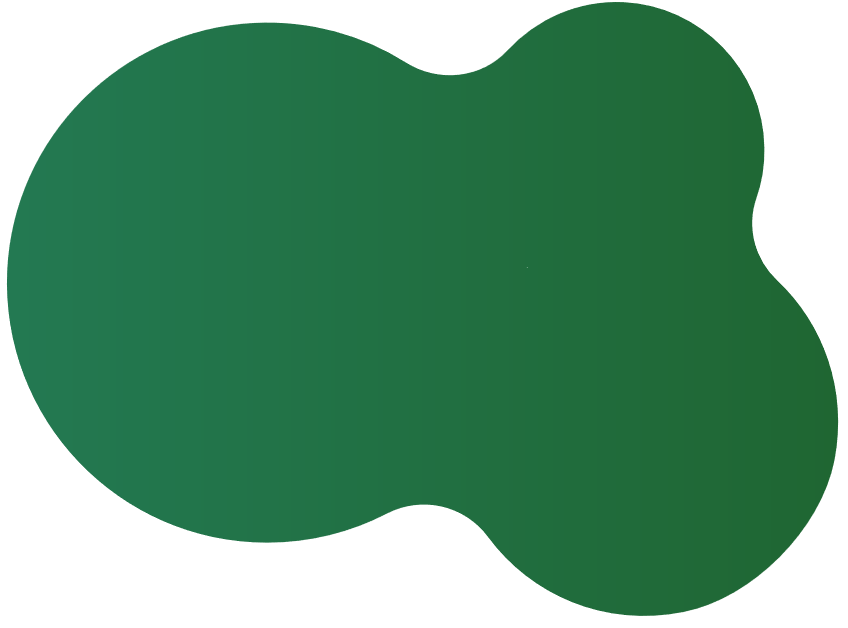 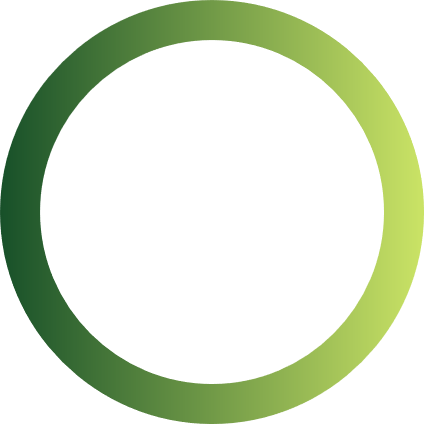 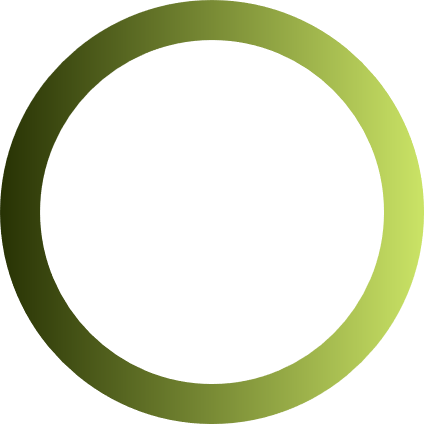 Hô hấp tế bào diễn ra trong một bào quan của tế bào được gọi là ti thể
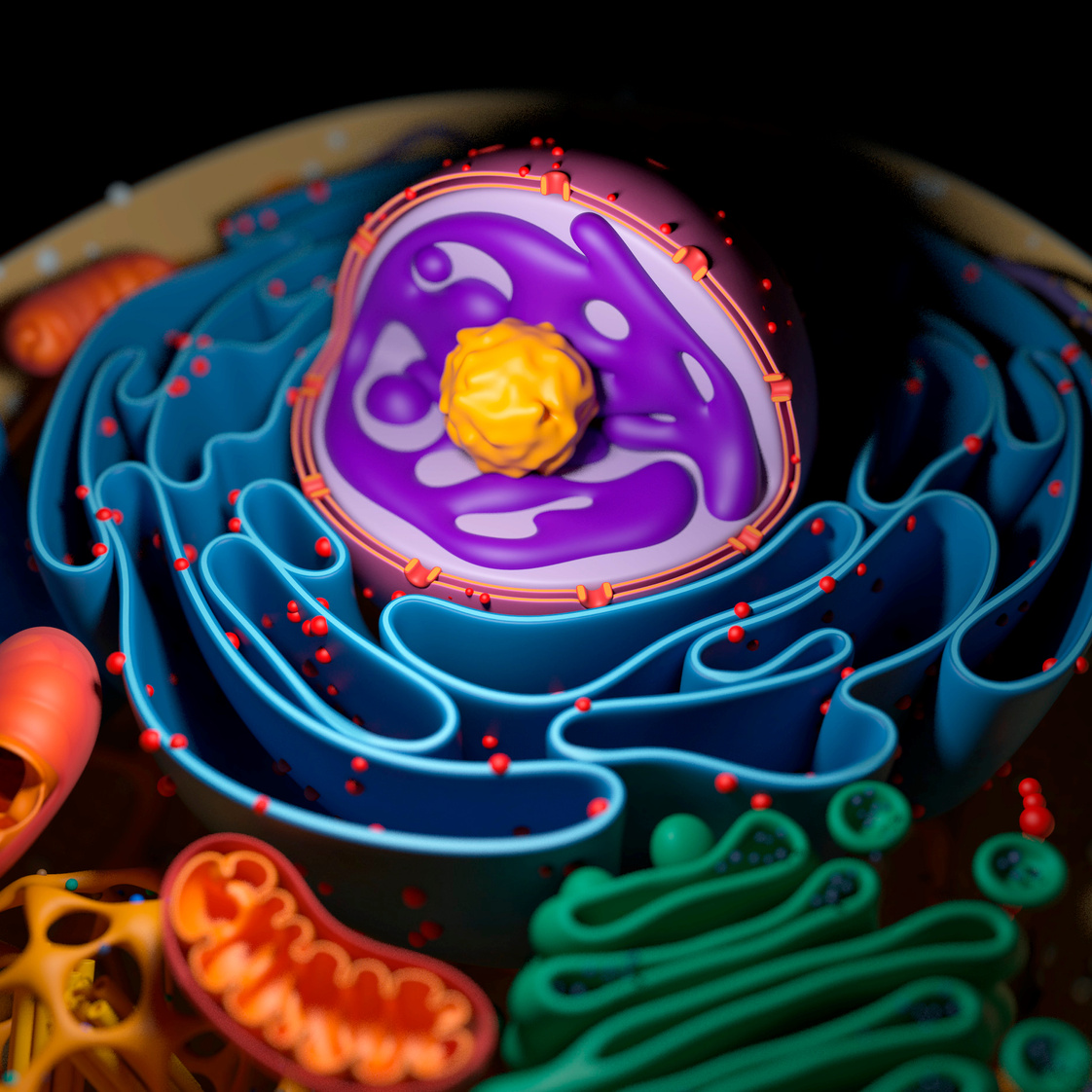 I. HÔ HẤP TẾ BÀO
Kết luận:
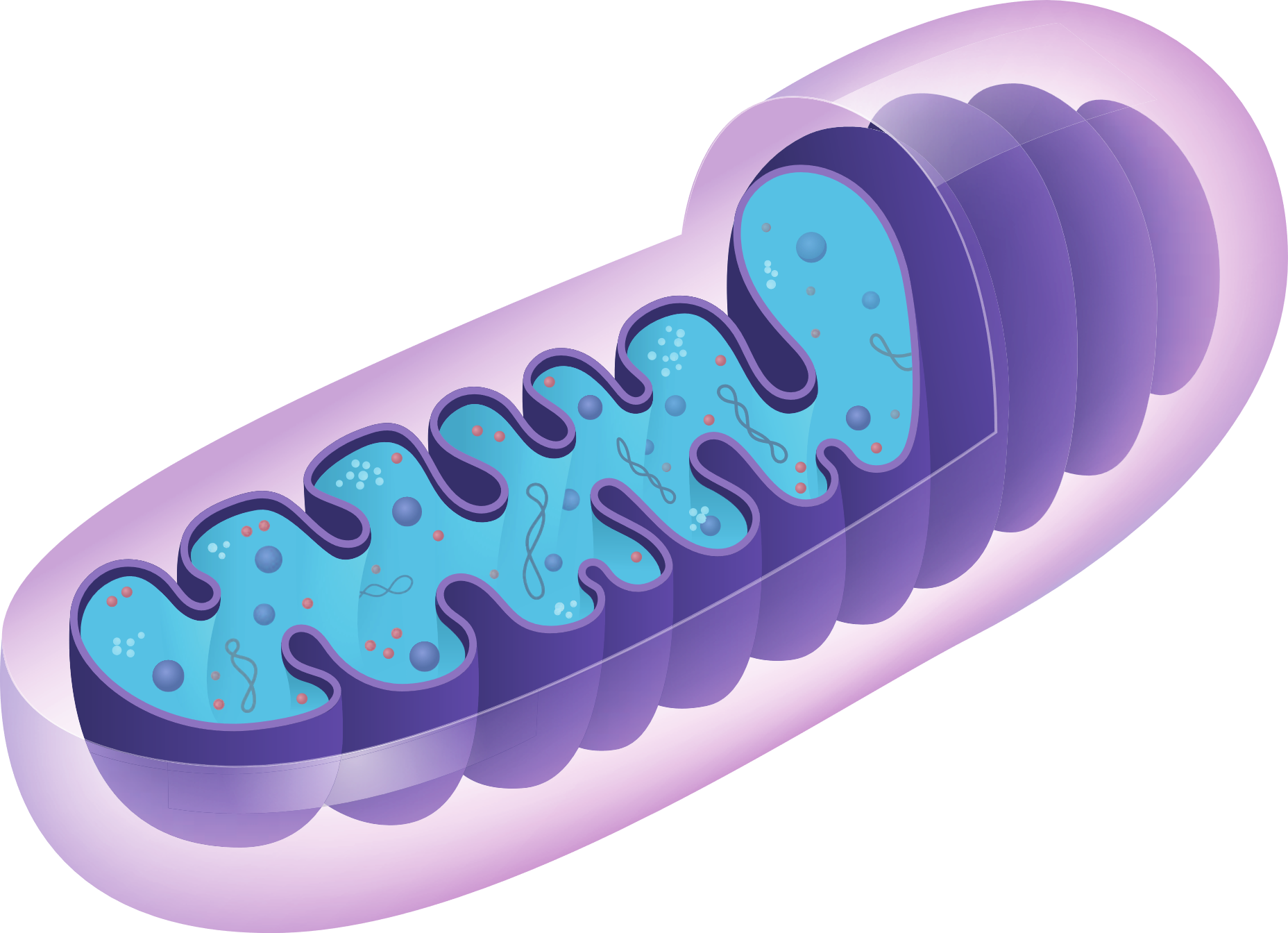 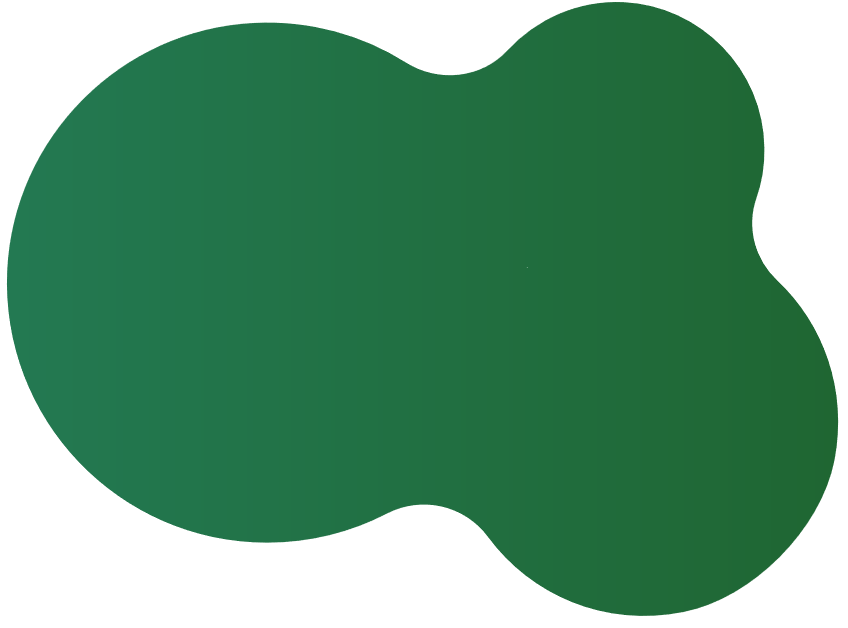 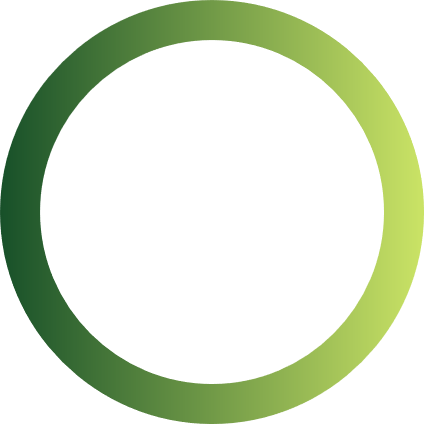 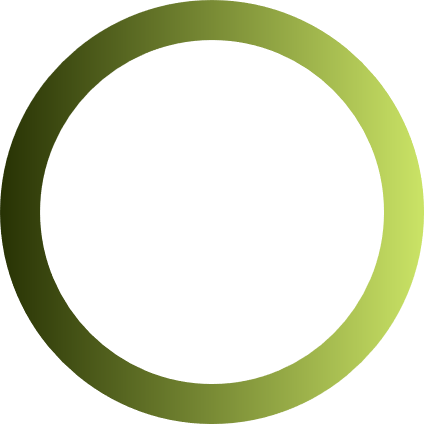 Vì sao sau khi chạy, cơ thể nóng dần lên, toát mồ hôi và nhịp thở tăng lên
I. HÔ HẤP TẾ BÀO
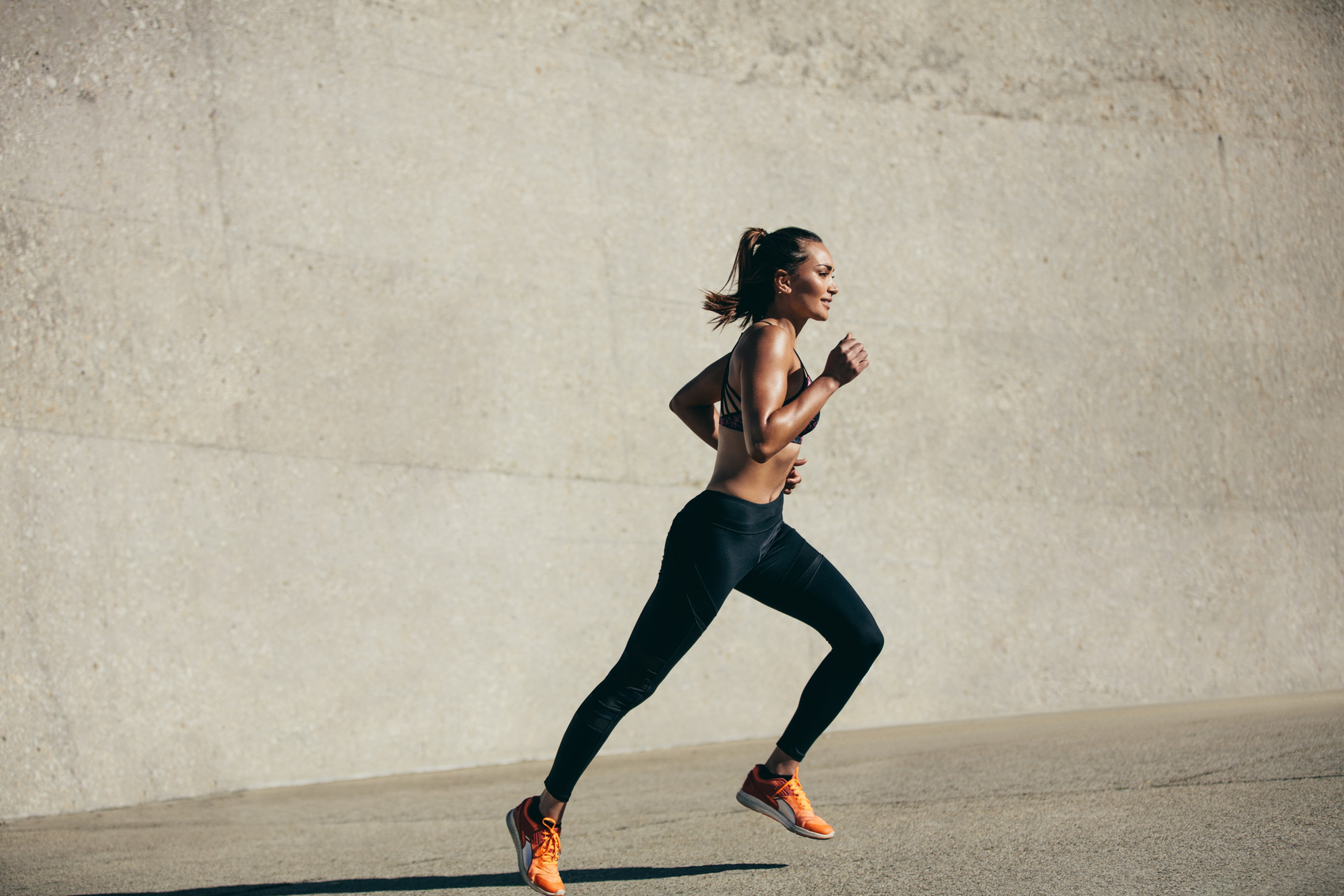 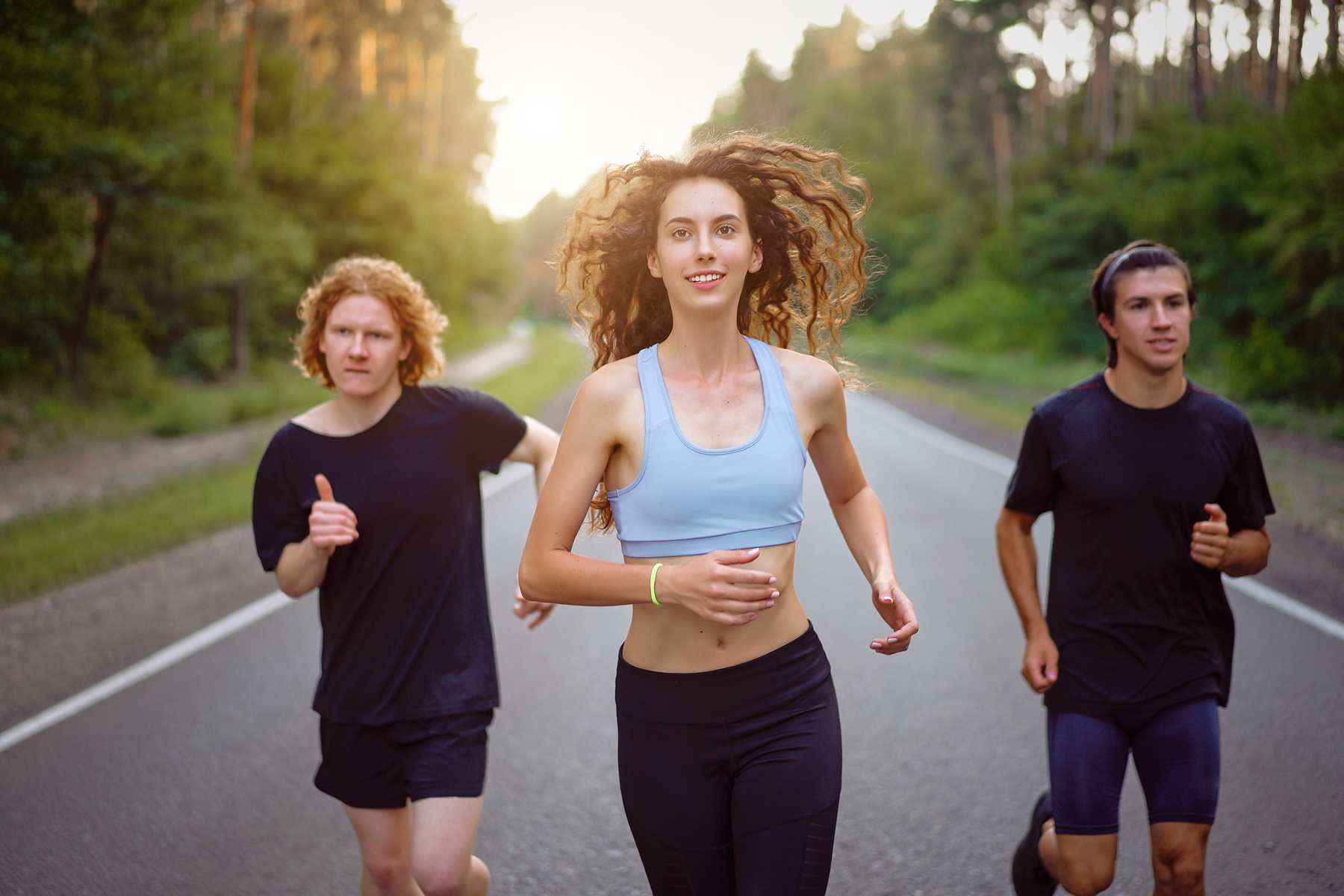 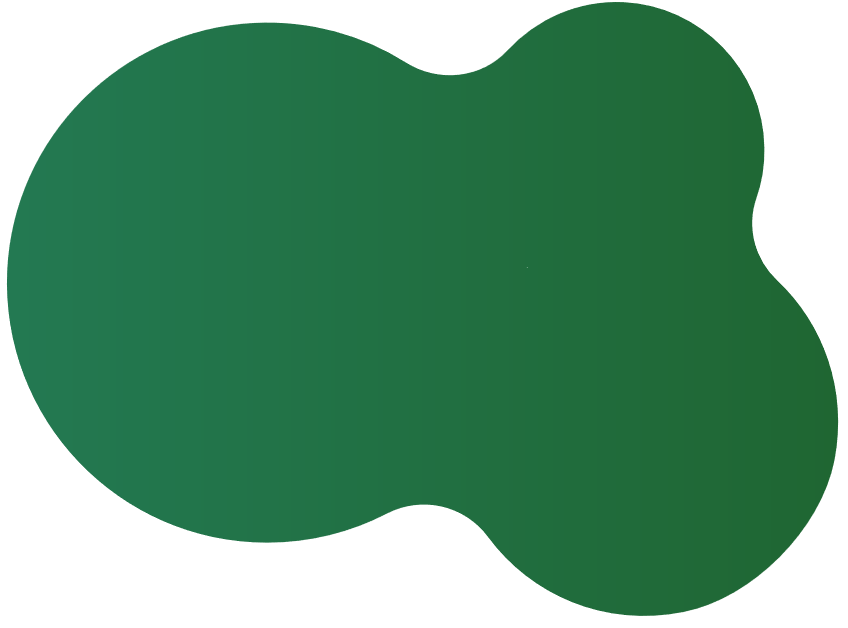 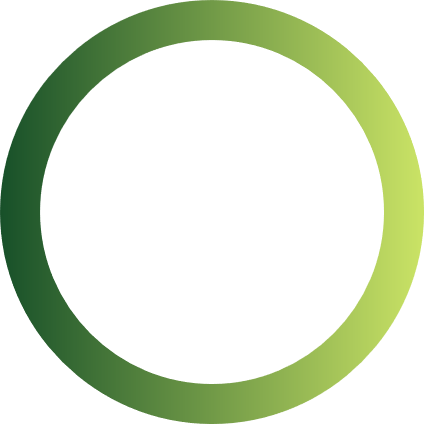 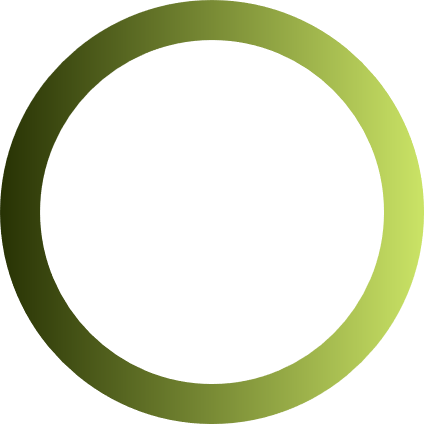 Vì sao sau khi chạy, cơ thể nóng dần lên, toát mồ hôi và nhịp thở tăng lên
I. HÔ HẤP TẾ BÀO
TRẢ LỜI
Cơ thể của chúng ta luôn diễn ra quá trình trao đổi chất và năng lượng. 
Khi chạy quá trình này diễn ra nhanh hơn, năng lượng và nhiệt tạo ra nhiều hơn, khiến cơ thể nóng lên,cơ thể cần một lượng lớn oxygen để chuyển hóa năng lượng nên nhịp thở và nhịp tim tăng lên, cơ thể toát mồ hôi, nhiệt năng cũng một phần thoát ra ngoài từ đó, giúp điều hòa thân nhiệt.
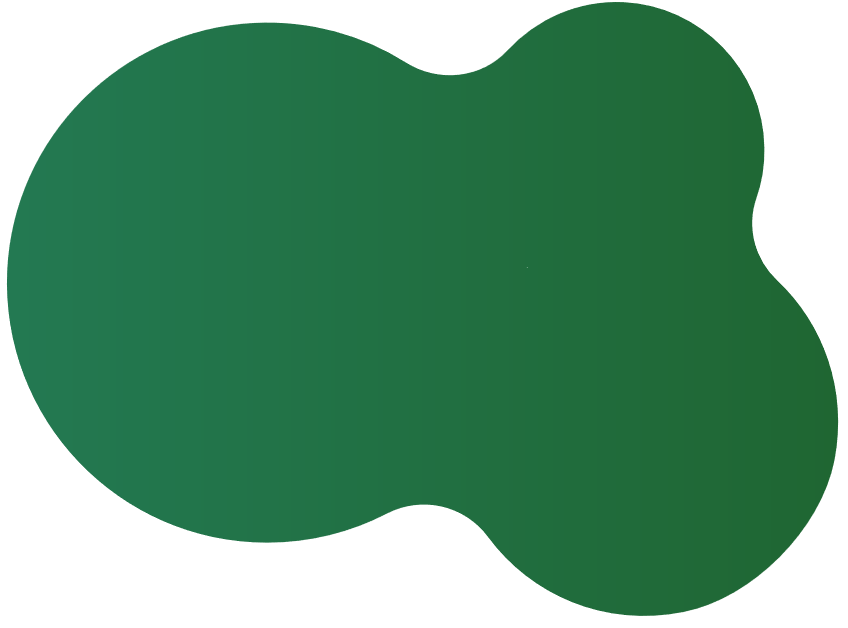 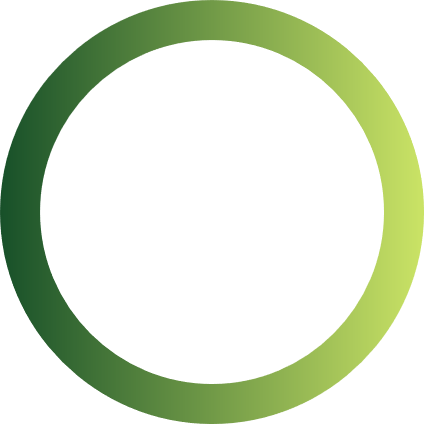 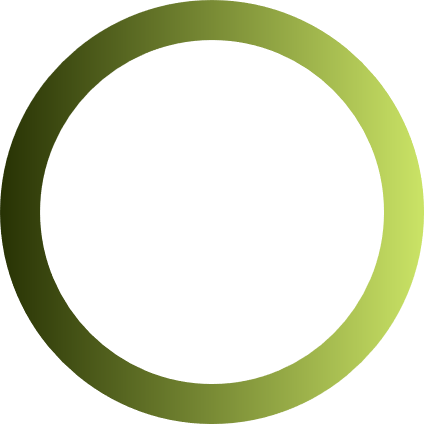 Hô hấp có vai trò quan trọng với sự sống của sinh vật. Các sinh vật có thể tồn tại nhiều ngày mà không có tức ăn và một vài ngày nếu không có nước, nhưng không thể tồn tại hơn một vài phút nếu quá trình hô hấp ngừng lại
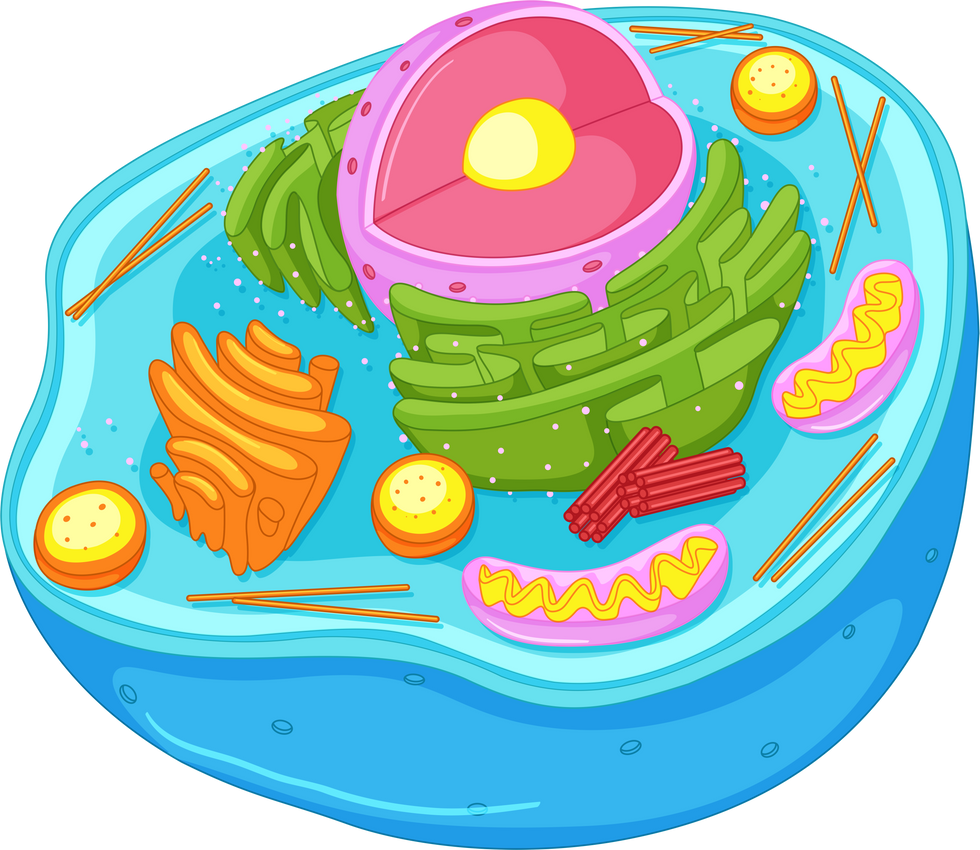 Em có biết
I. HÔ HẤP TẾ BÀO
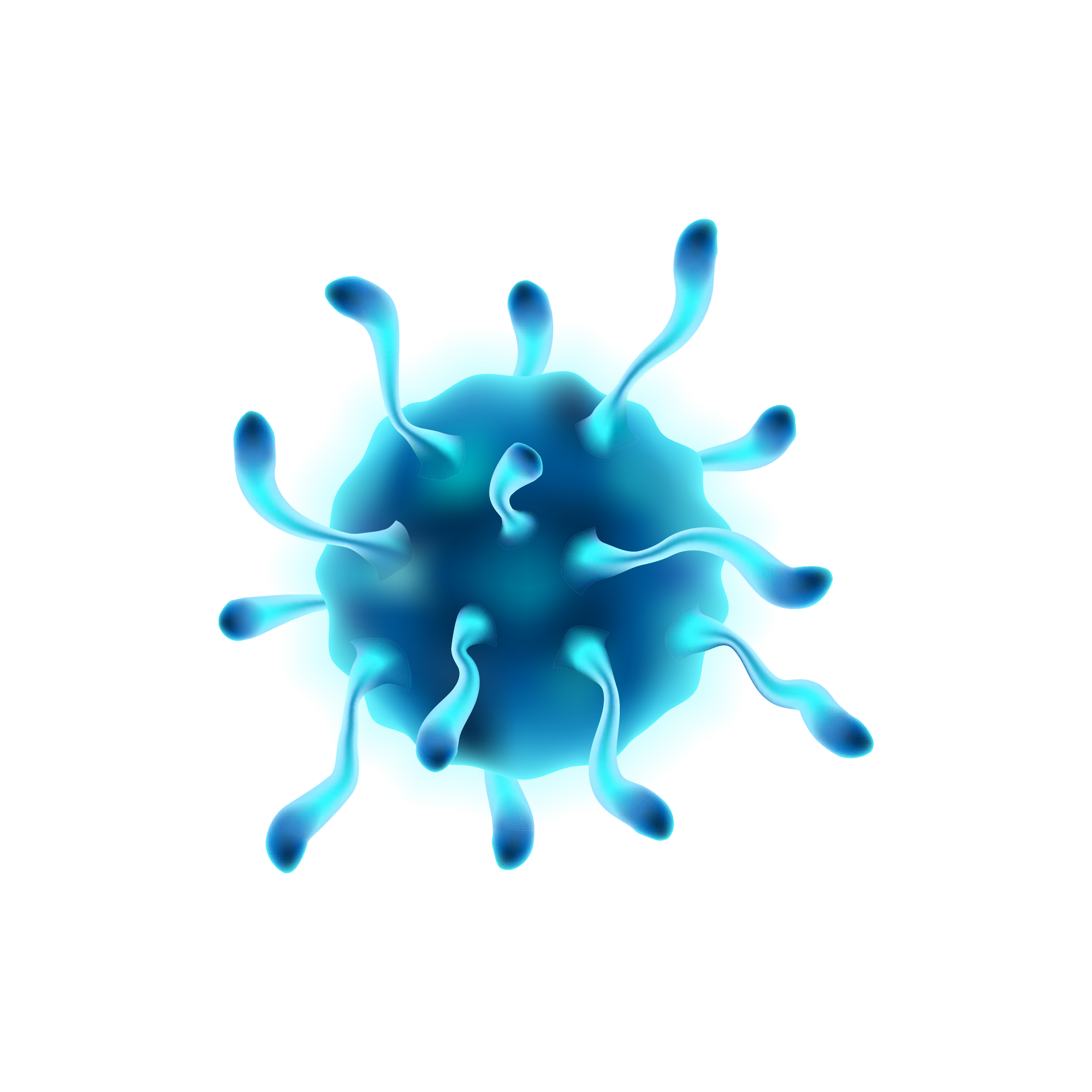 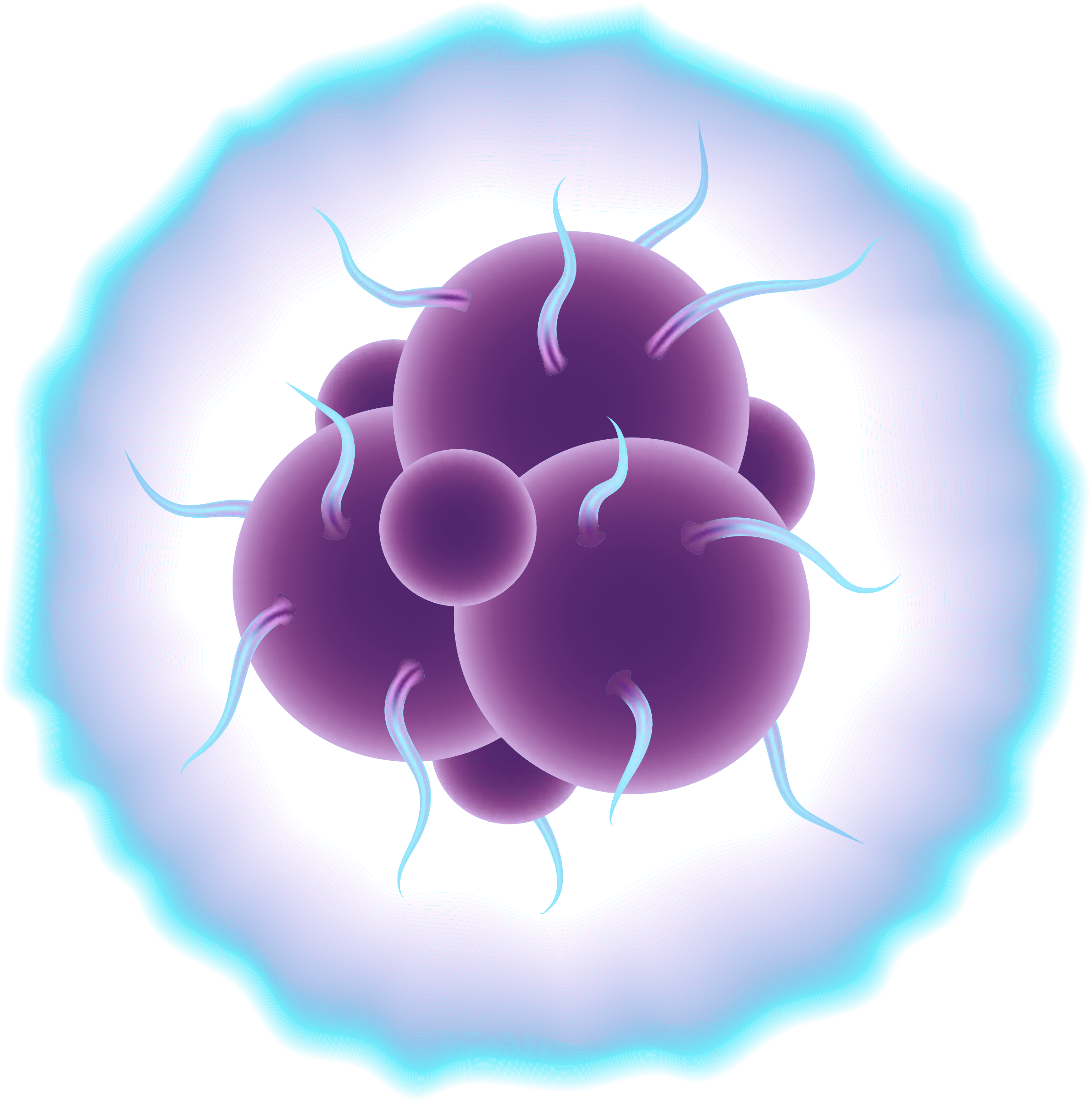 MỐI QUAN HỆ HAI CHIỀU GIỮA TỔNG HỢP VÀ PHÂN GIẢI 
CHẤT HỮU CƠ Ở TẾ BÀO
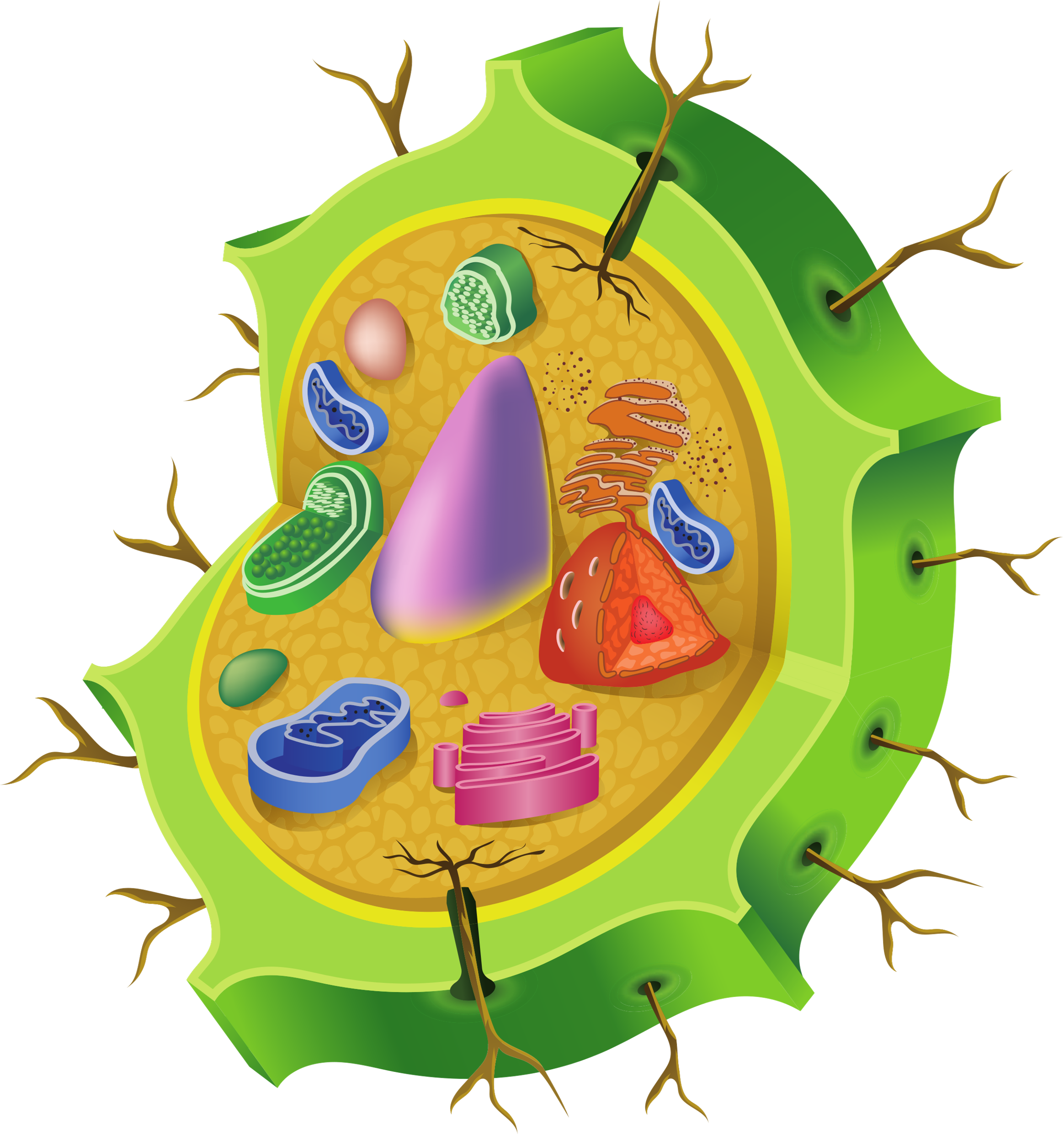 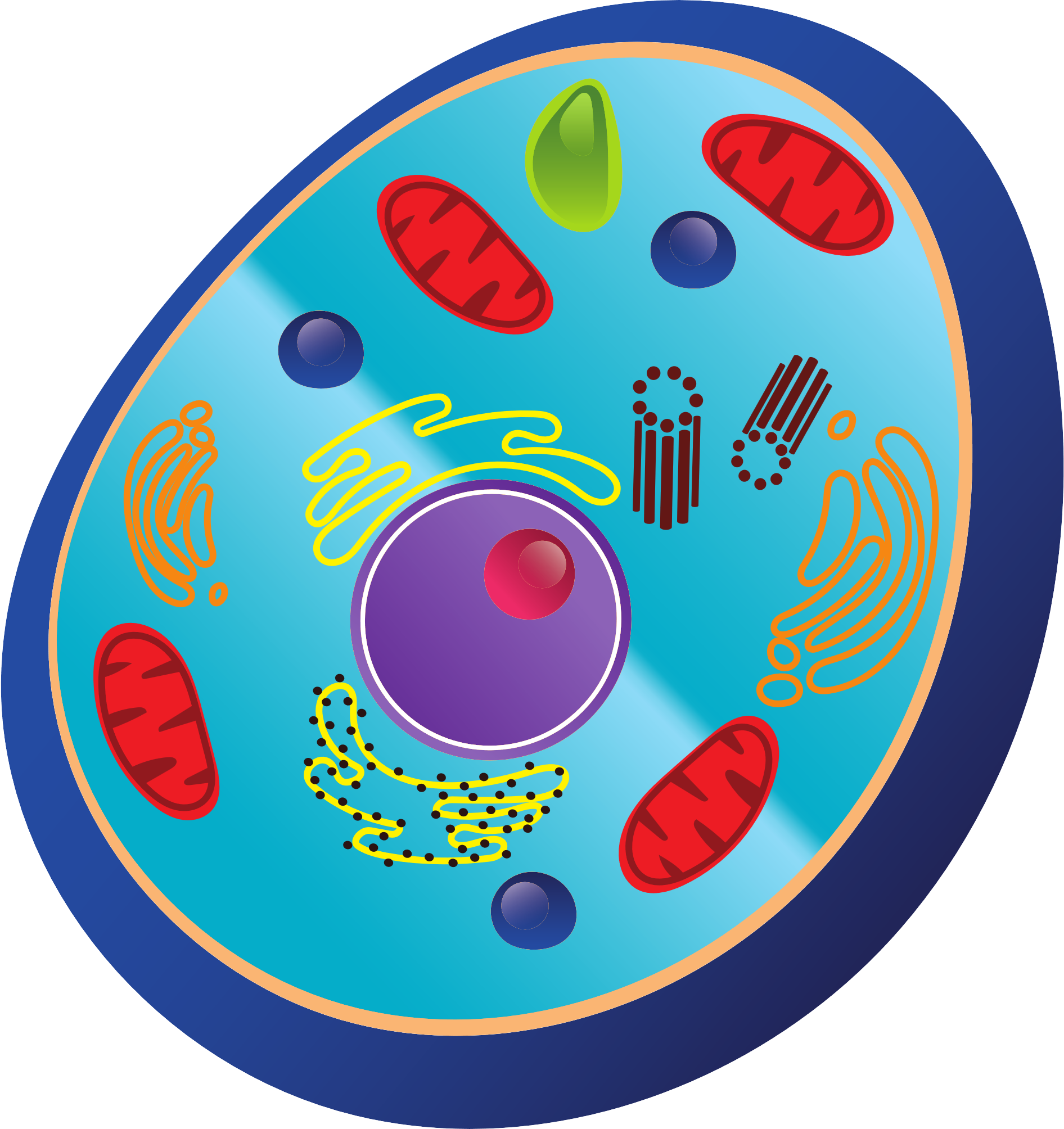 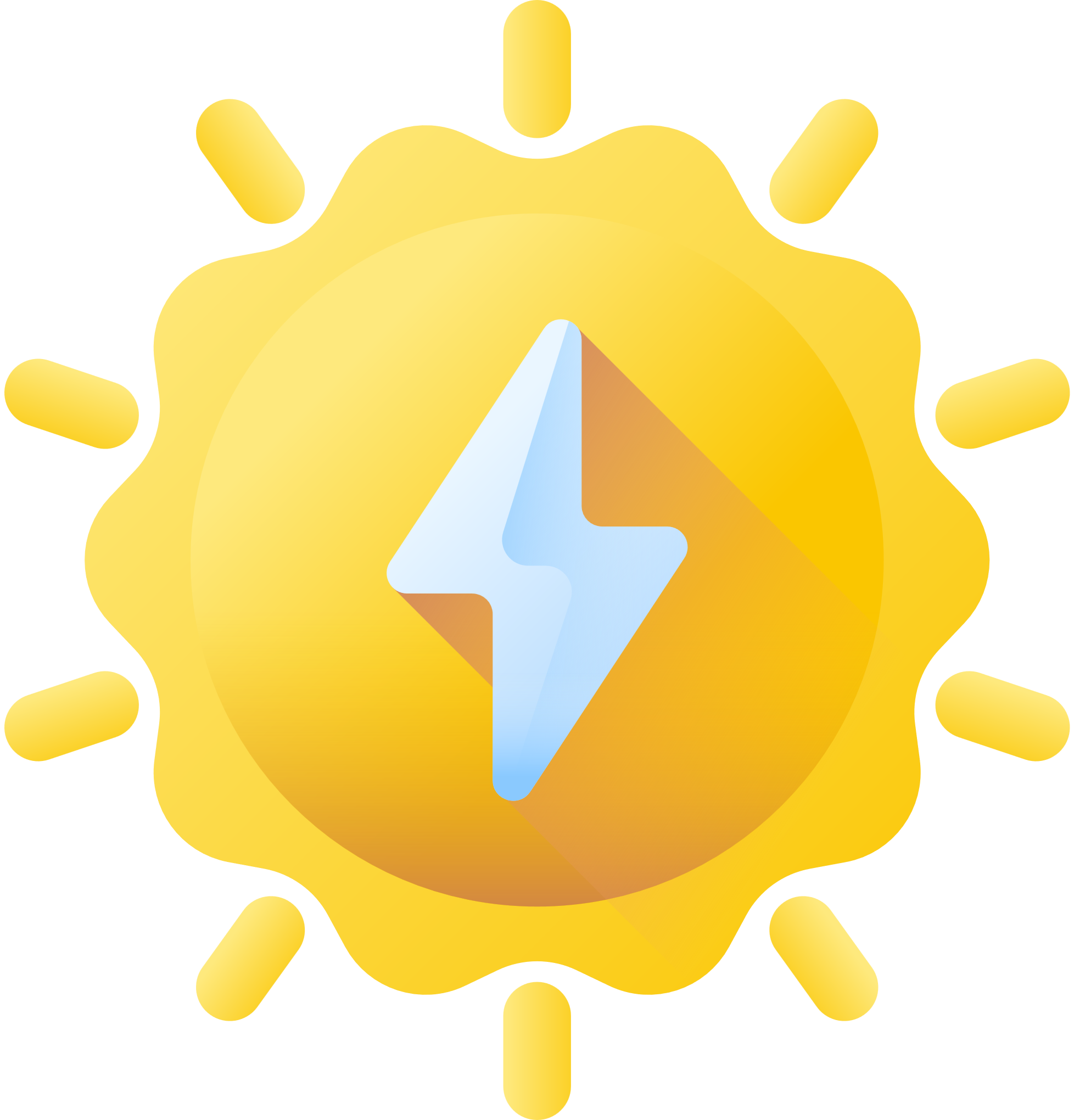 II. MỐI QUAN HỆ HAI CHIỀU GIỮA TỔNG HỢP VÀ PHÂN GIẢI CHẤT HỮU CƠ Ở TẾ BÀO
Quan sát hình, hãy cho biết quá trình tổng hợp và phân giải chất hữu cơ trong tế bào sẽ có mối quan hệ với nhau như thế nào?
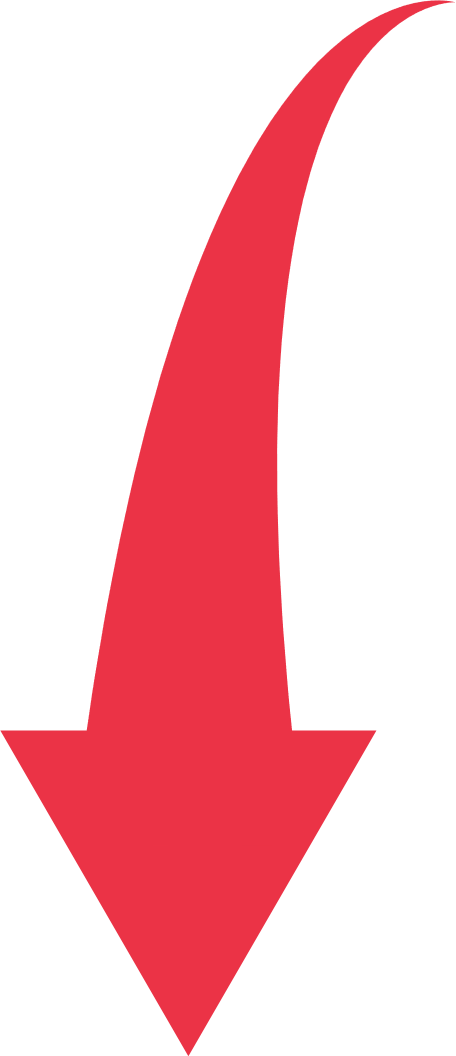 Tổng hợp
Các chất hữu cơ
phức tạp
Các chất đơn giản
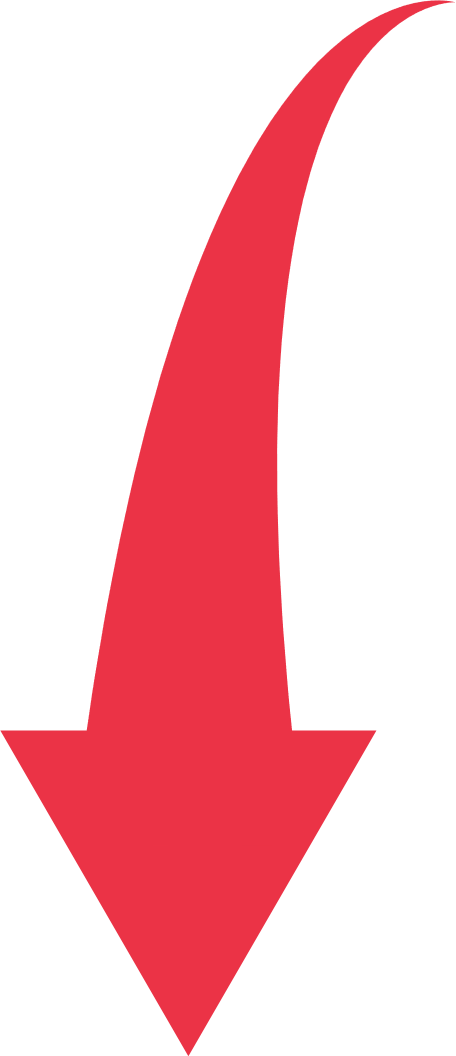 Phân giải
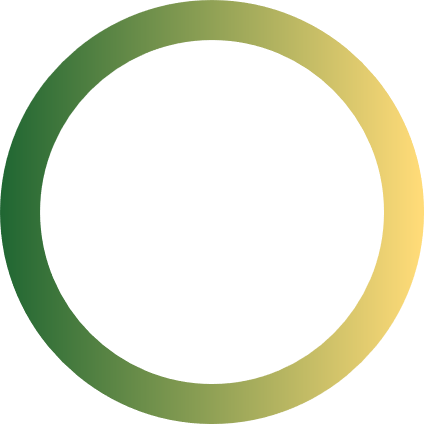 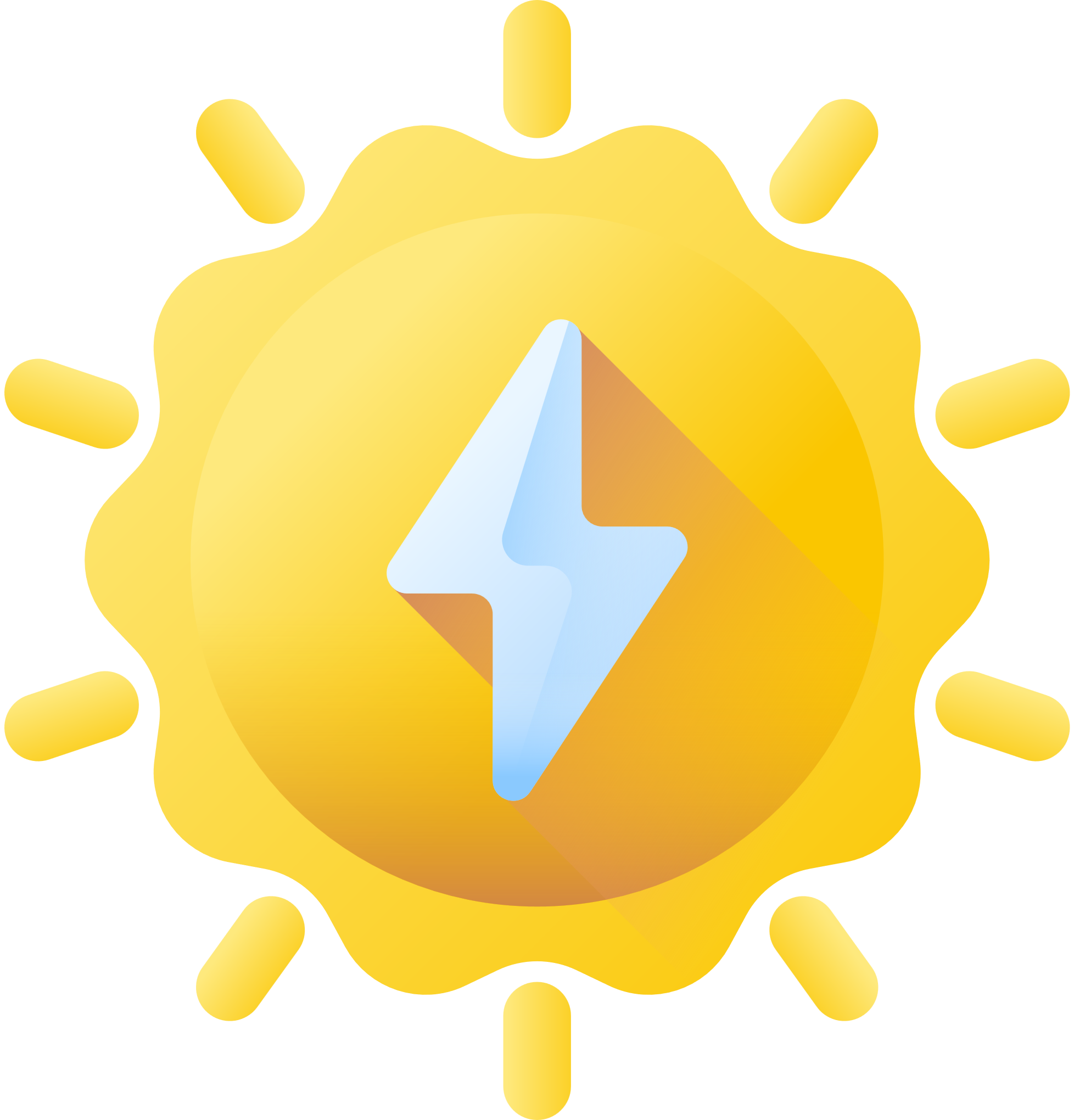 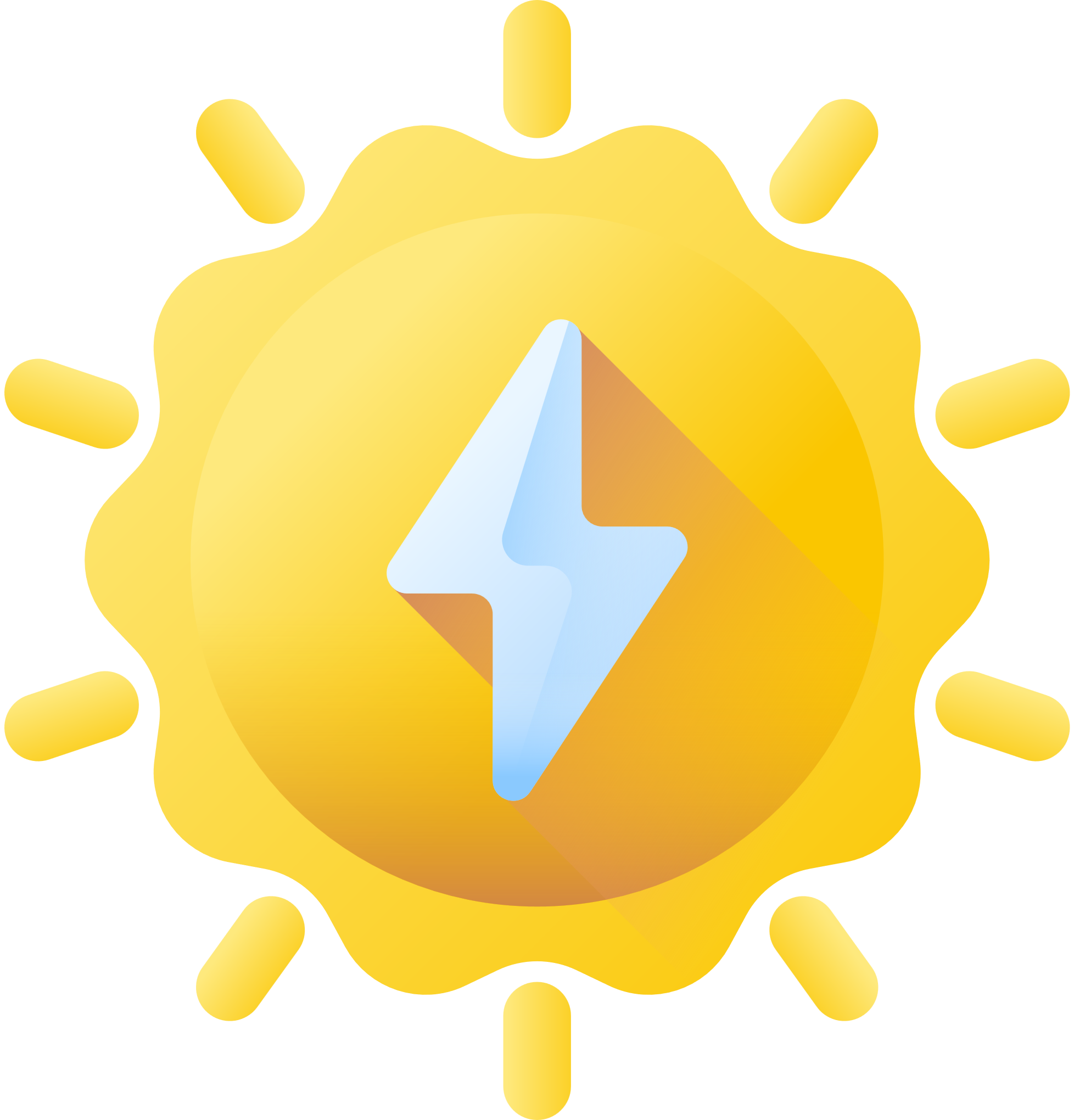 II. MỐI QUAN HỆ HAI CHIỀU GIỮA TỔNG HỢP VÀ PHÂN GIẢI CHẤT HỮU CƠ Ở TẾ BÀO
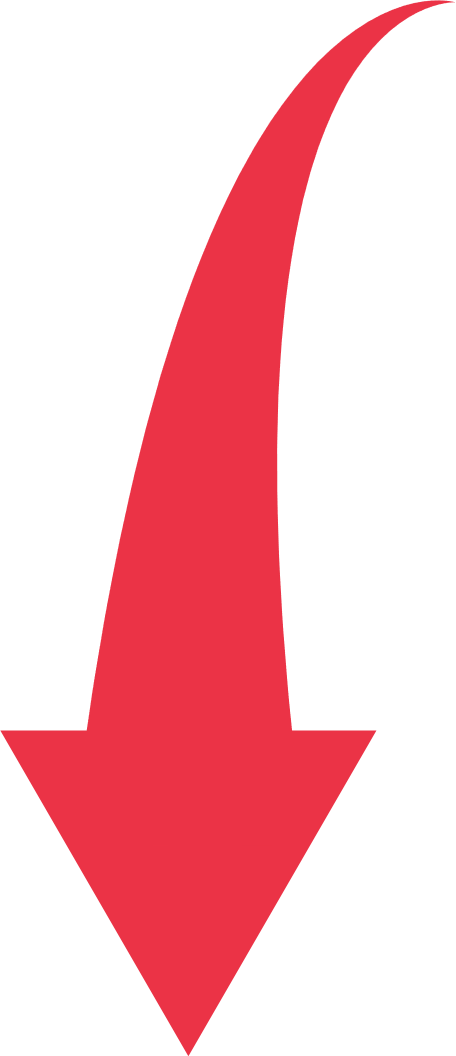 Tổng hợp
Trả lời:
Tổng hợp và phân giải các chất trong tế bào là hai quá trình có biểu hiện trái ngược nhưng có mối quan hệ mật thiết với nhau
Các chất hữu cơ
phức tạp
Các chất đơn giản
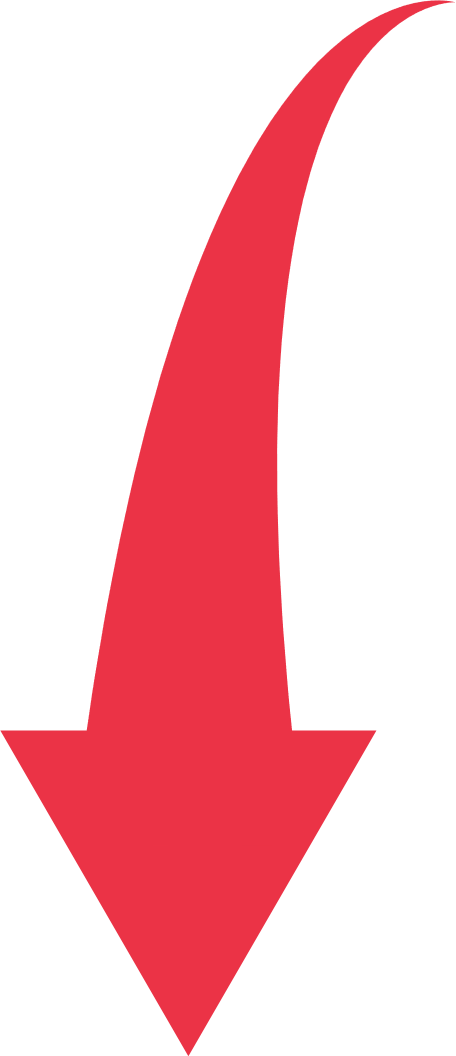 Phân giải
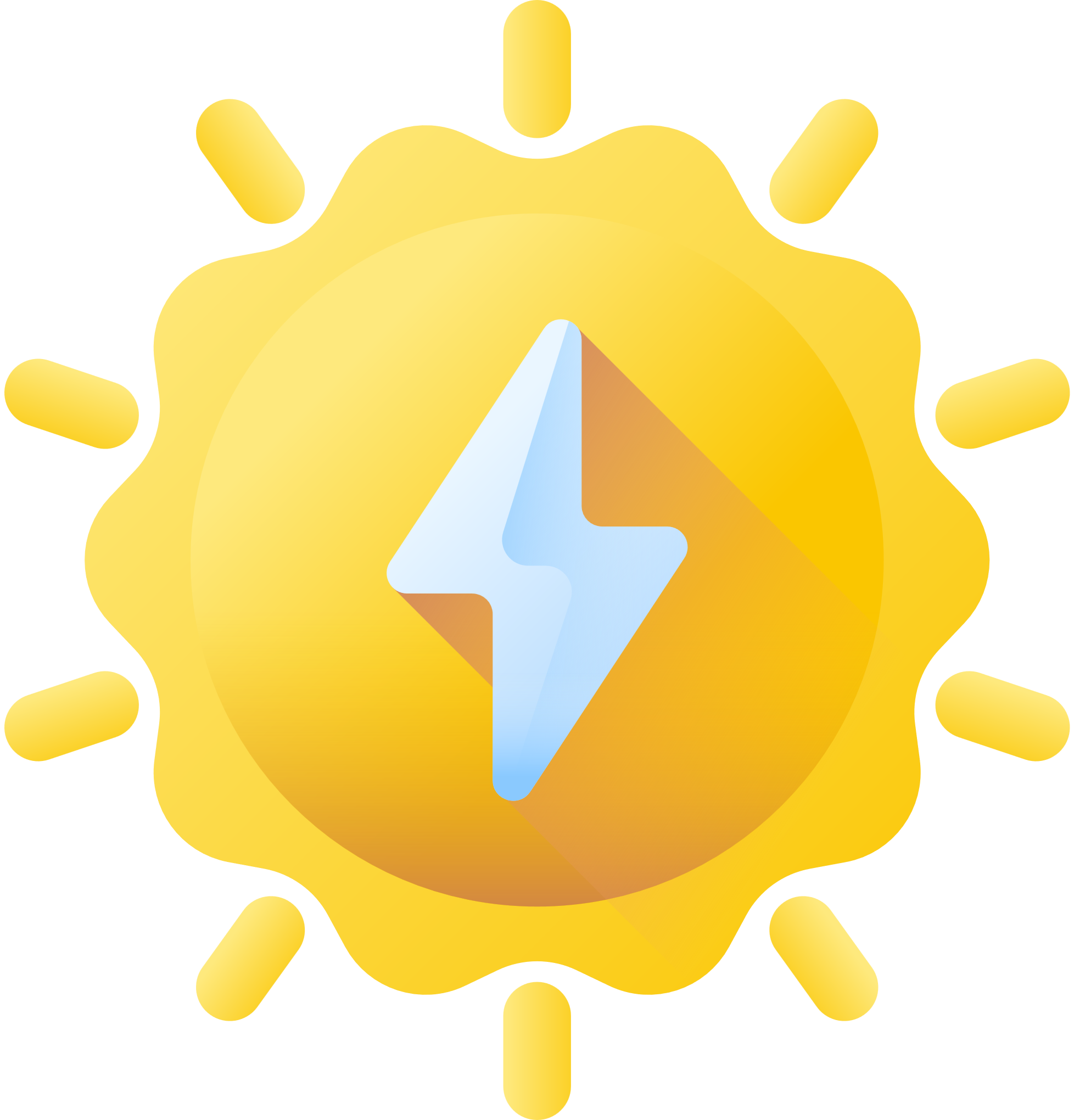 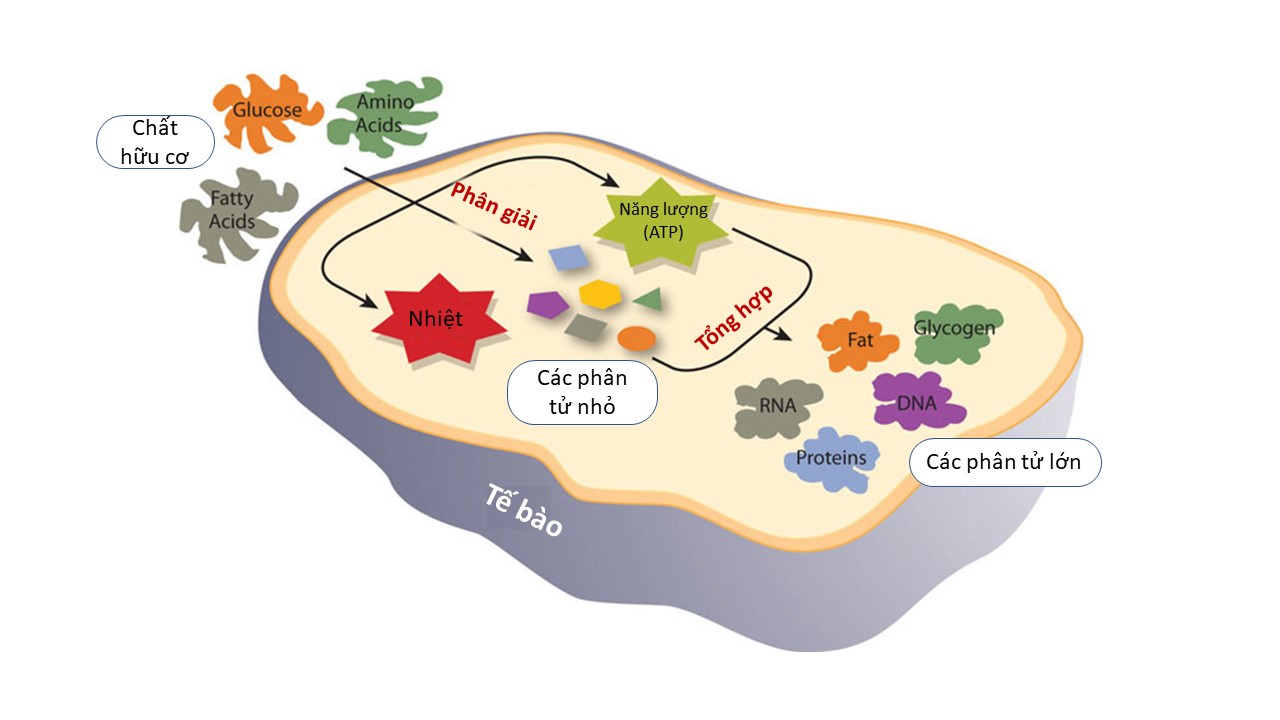 Hình 21.3. Sơ đồ mối quan hệ giữa tổng hợp và phân giải chất hữu cơ ở tế bào
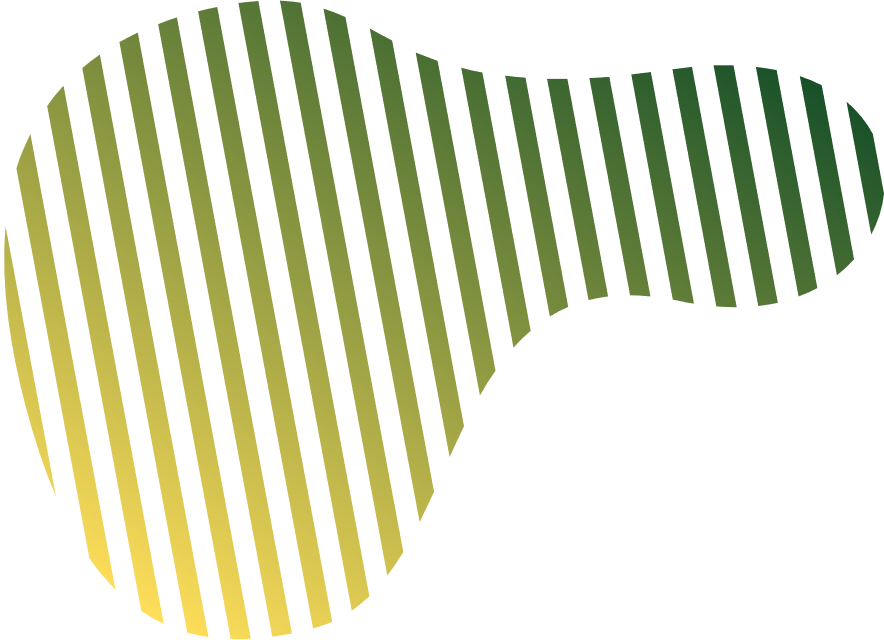 II. MỐI QUAN HỆ HAI CHIỀU GIỮA TỔNG HỢP VÀ PHÂN GIẢI CHẤT HỮU CƠ Ở TẾ BÀO
Quan sát hình 21.3, cho biết vì sao quá trình phân giải và tổng hợp chất hữu cơ trái ngược nhau nhưng lại có quan hệ chặt chẽ với nhau
TRẢ LỜI
Quá trình tổng hợp tạo chất hữu cơ là nguyên liệu cho quá trình phân giải trong hô hấp tế bào. Quá trình hô hấp tế bào phân giải các chất hữu cơ giải phóng năng lượng cung cấp cho quá trình tổng hợp.
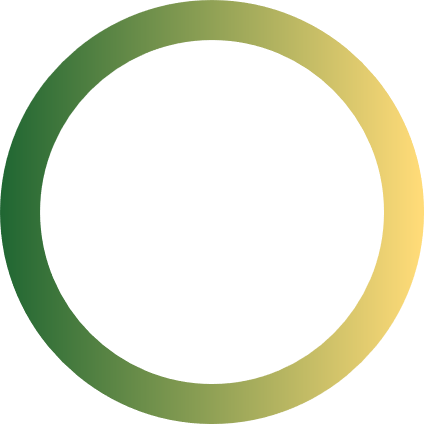 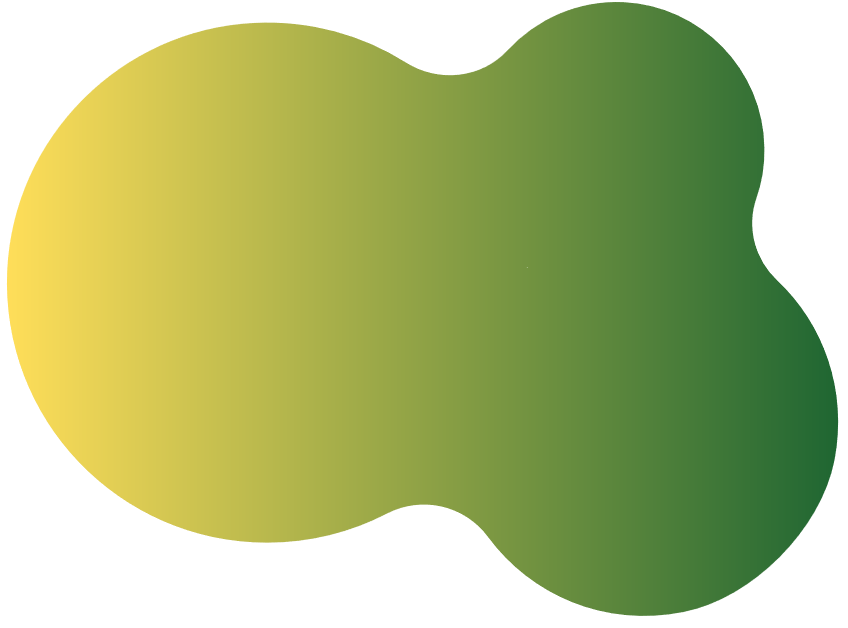 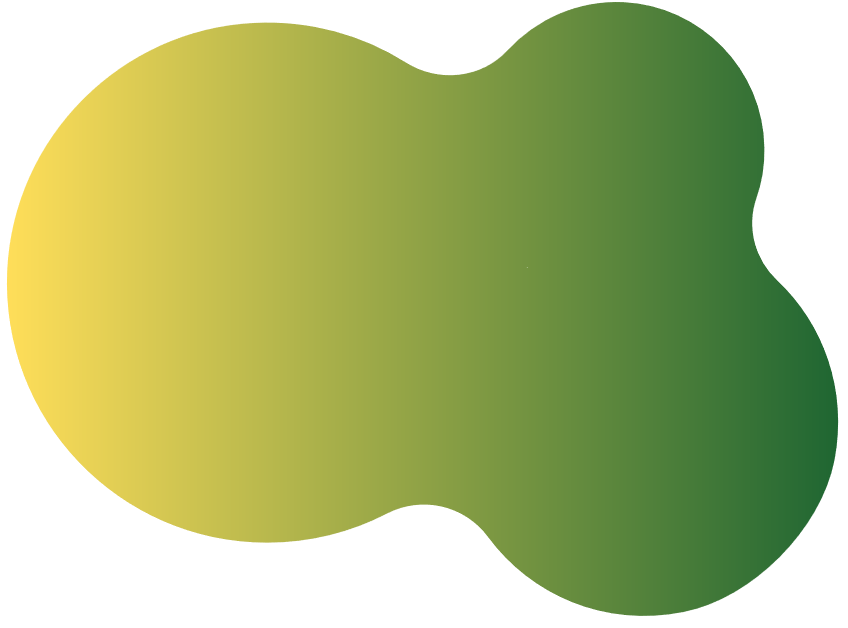 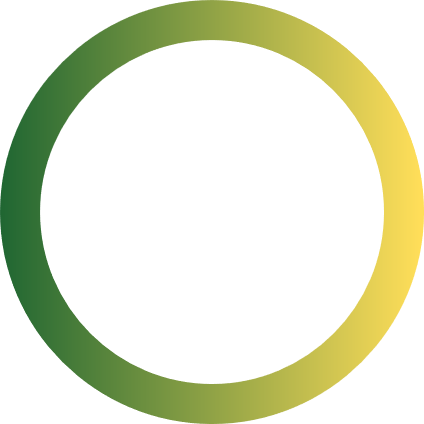 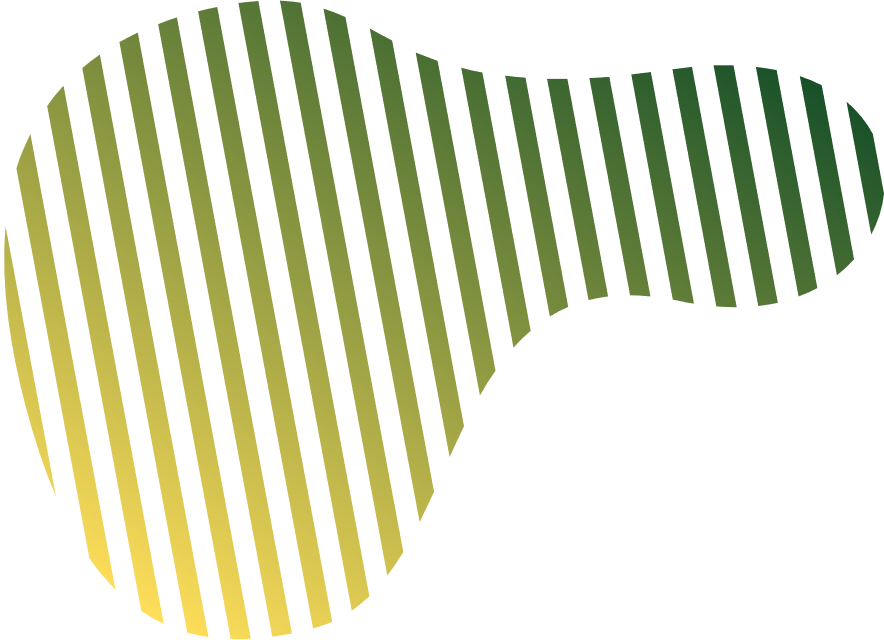 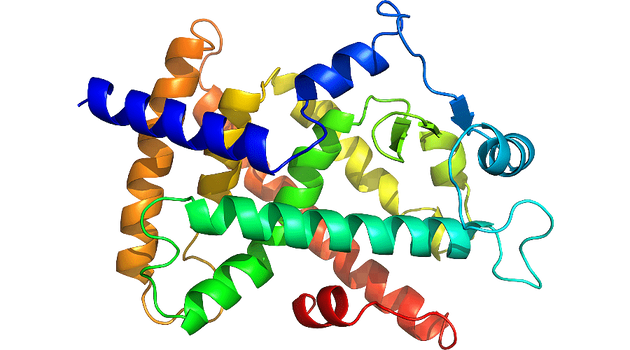 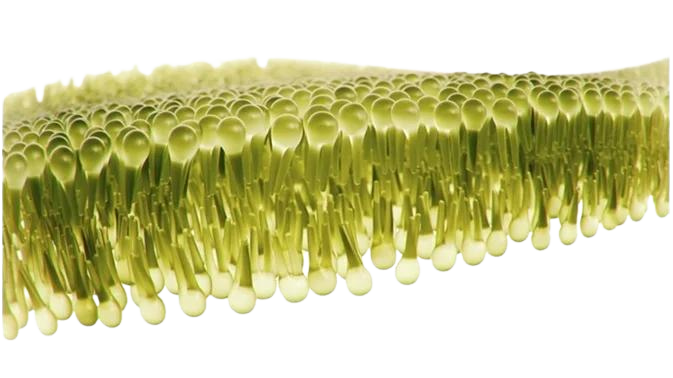 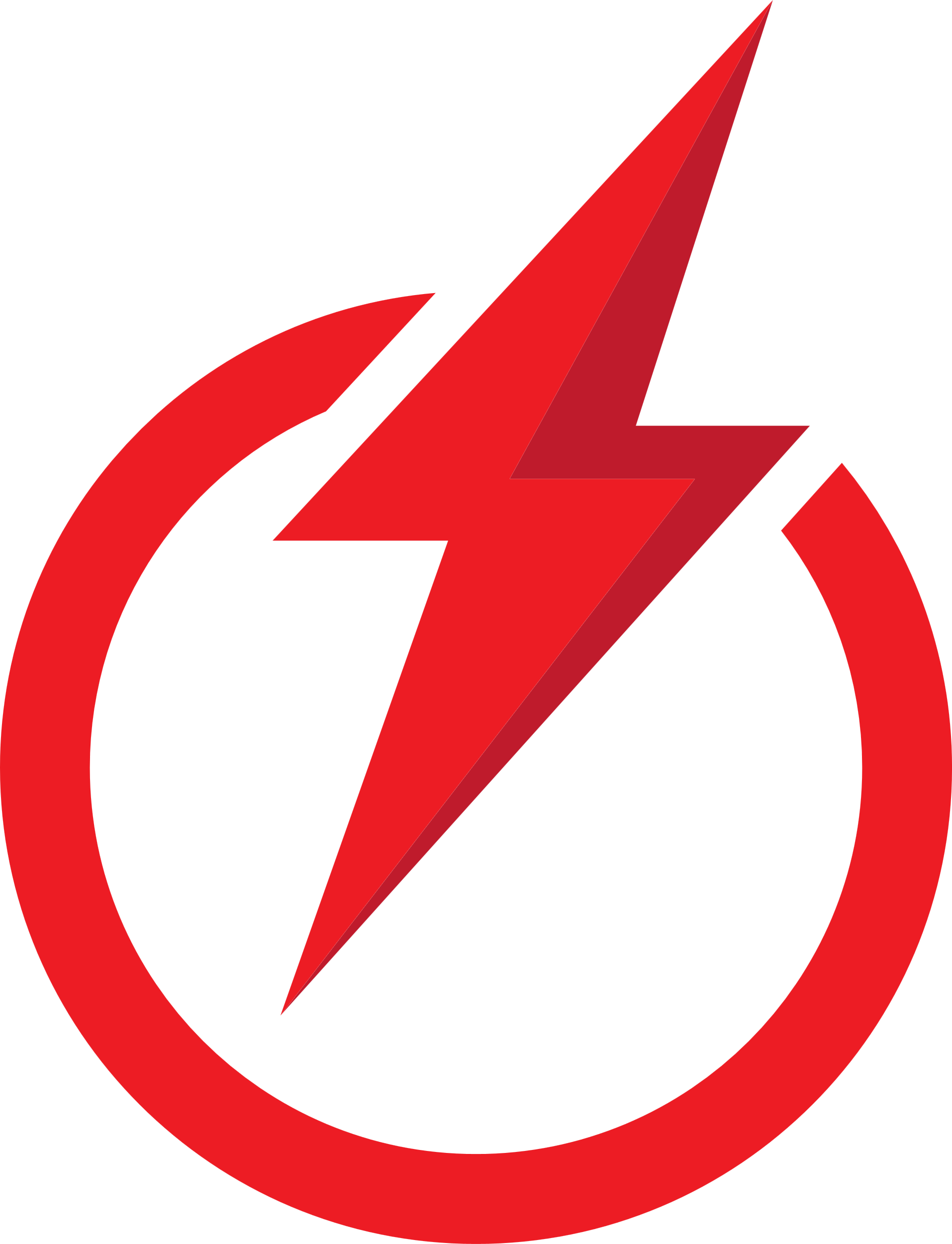 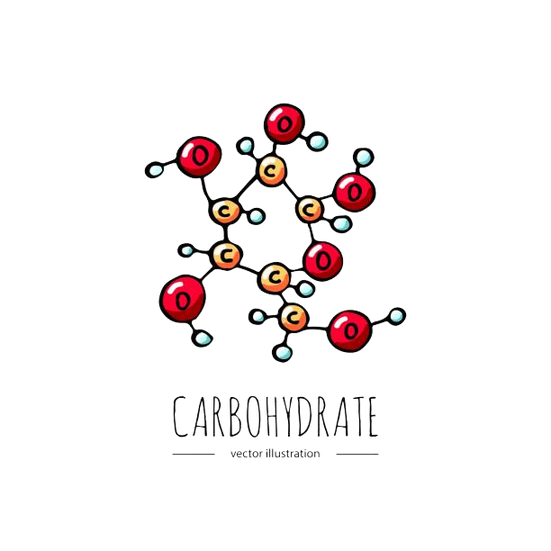 II. MỐI QUAN HỆ HAI CHIỀU GIỮA TỔNG HỢP VÀ 
PHÂN GIẢI CHẤT HỮU CƠ Ở TẾ BÀO
Tổng hợp các chất
Quá trình tổng hợp tạo chất hữu cơ (những phân tử có kích thước lớn) là nguyên liệu cho phân giải trong hô hấp tế bào
Carbonhydrate
Lipid
Protein
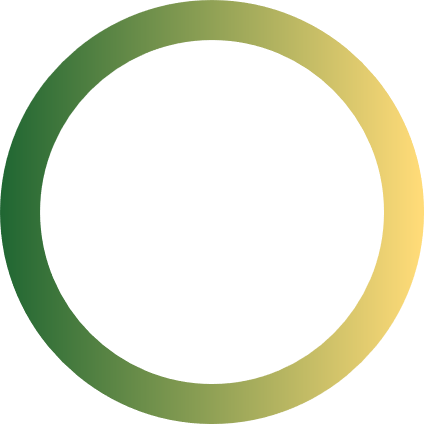 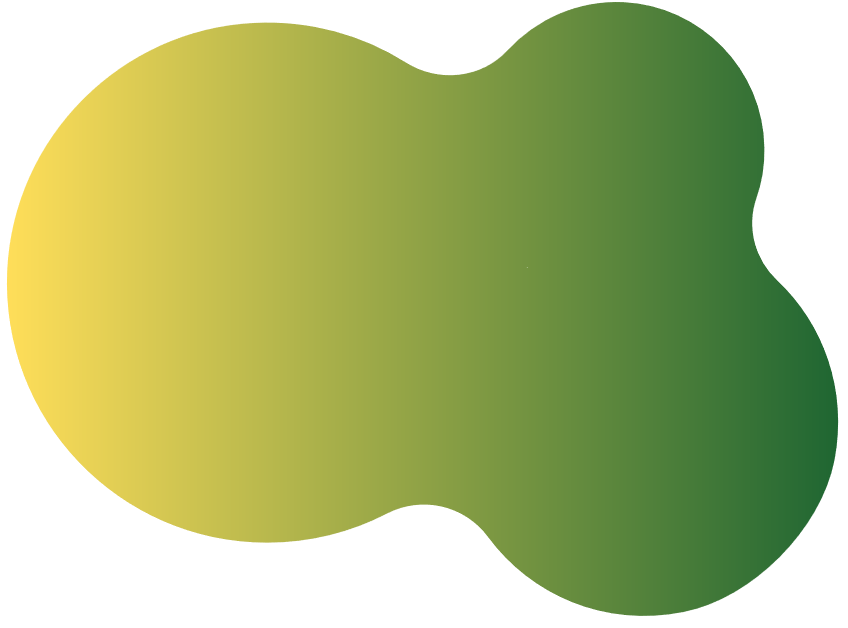 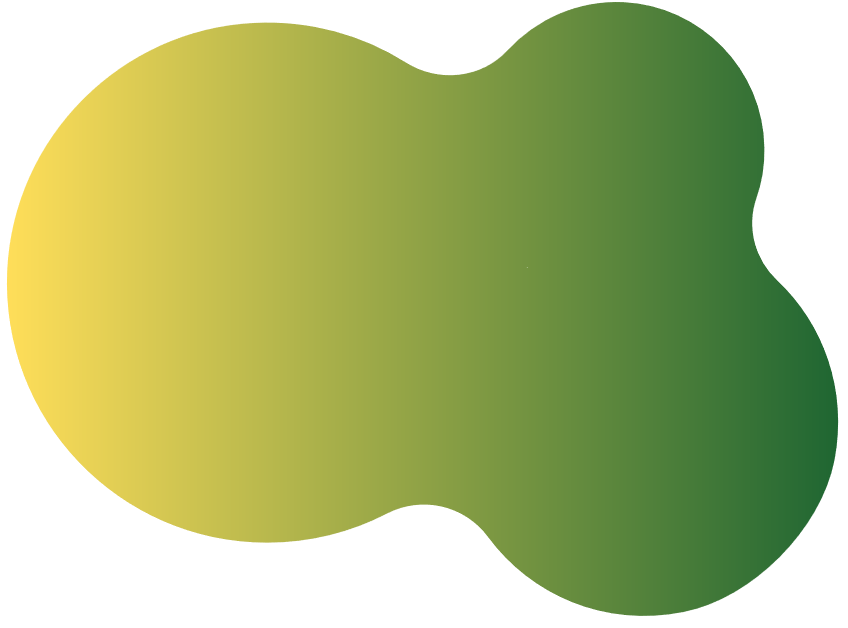 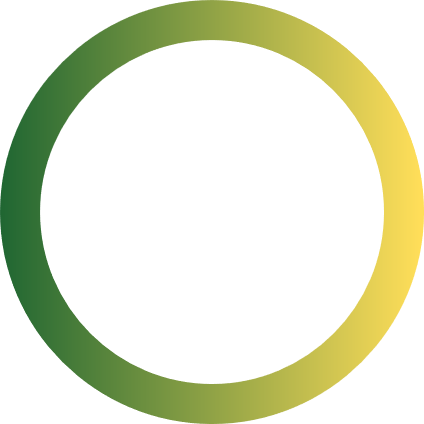 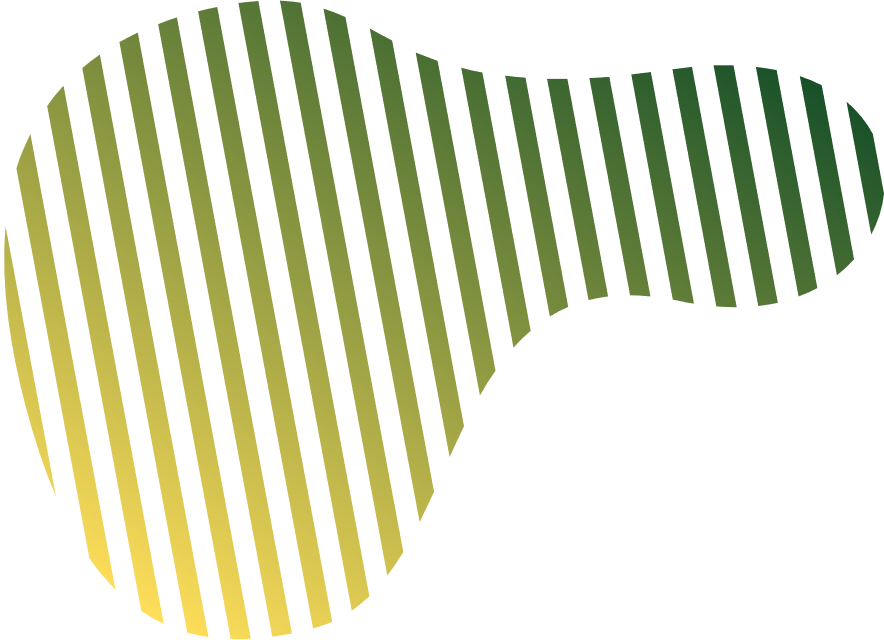 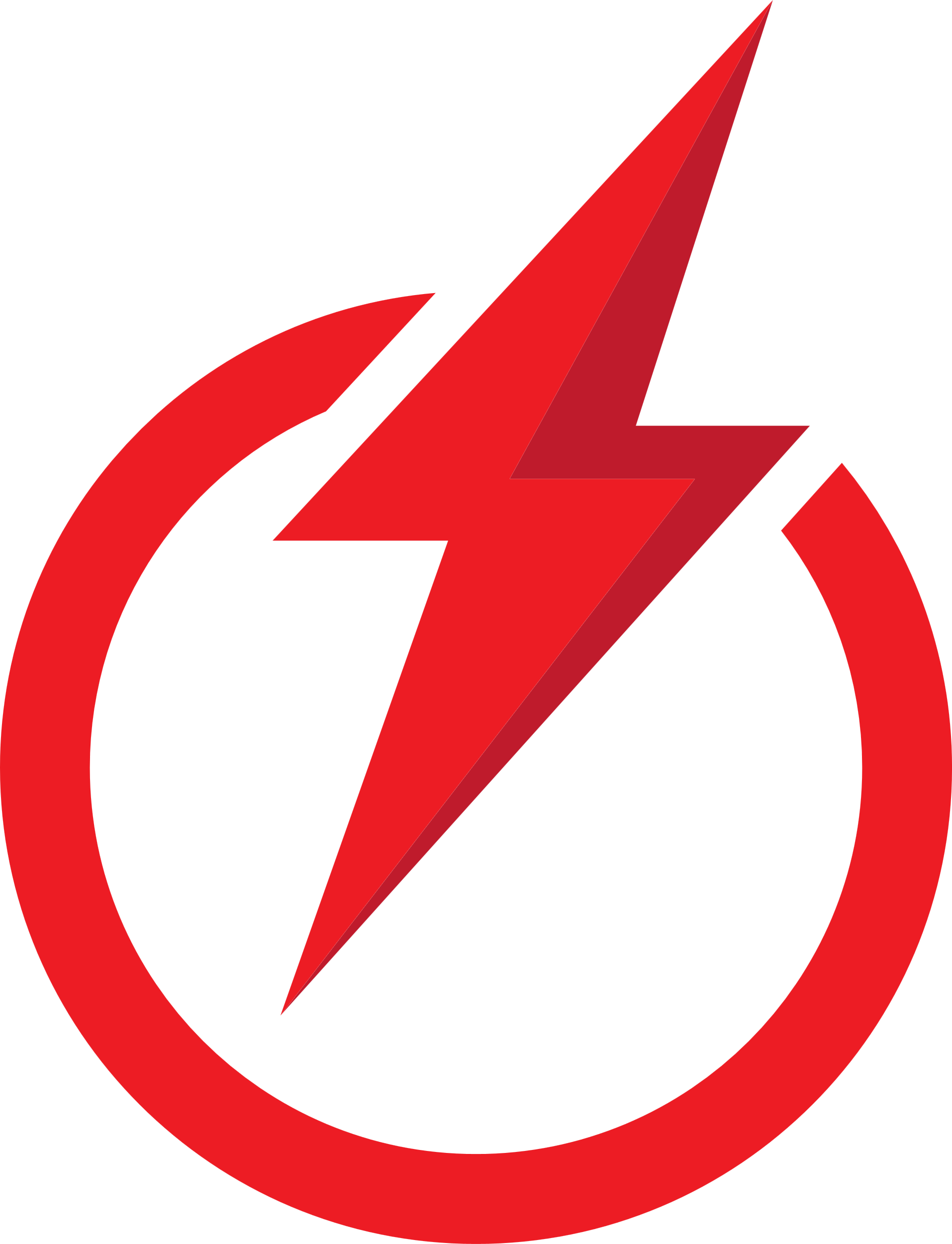 II. MỐI QUAN HỆ HAI CHIỀU GIỮA TỔNG HỢP VÀ 
PHÂN GIẢI CHẤT HỮU CƠ Ở TẾ BÀO
Phân giải các chất
Quá trình hô hấp tế bào phân giải các chất hữu cơ giải phóng năng lượng
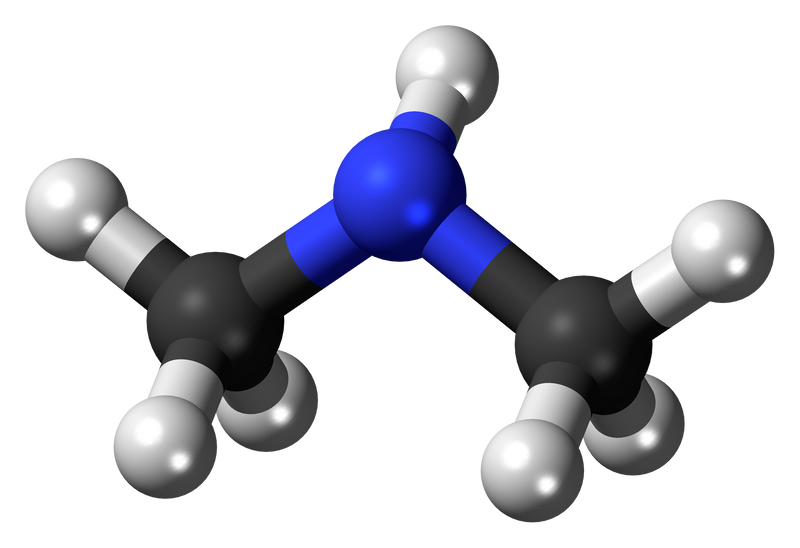 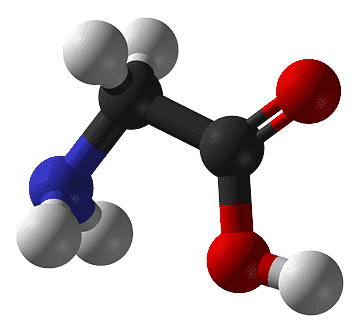 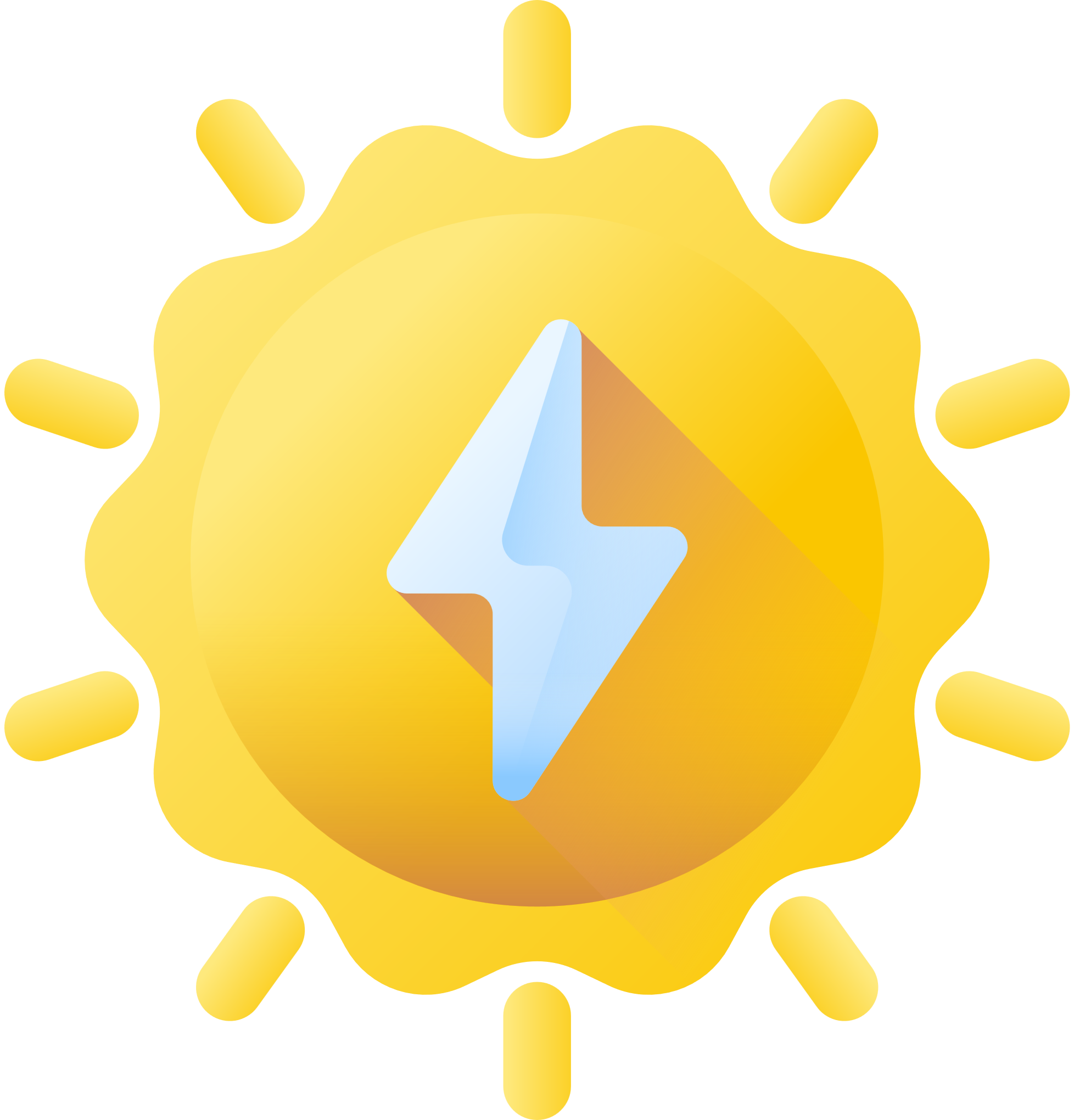 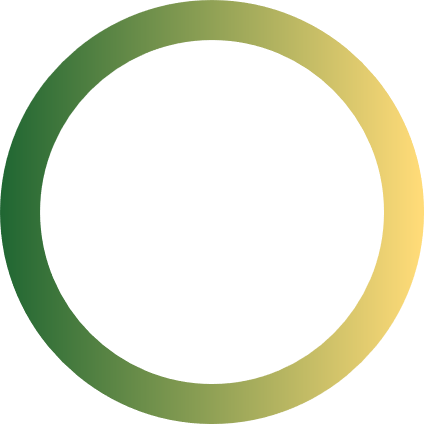 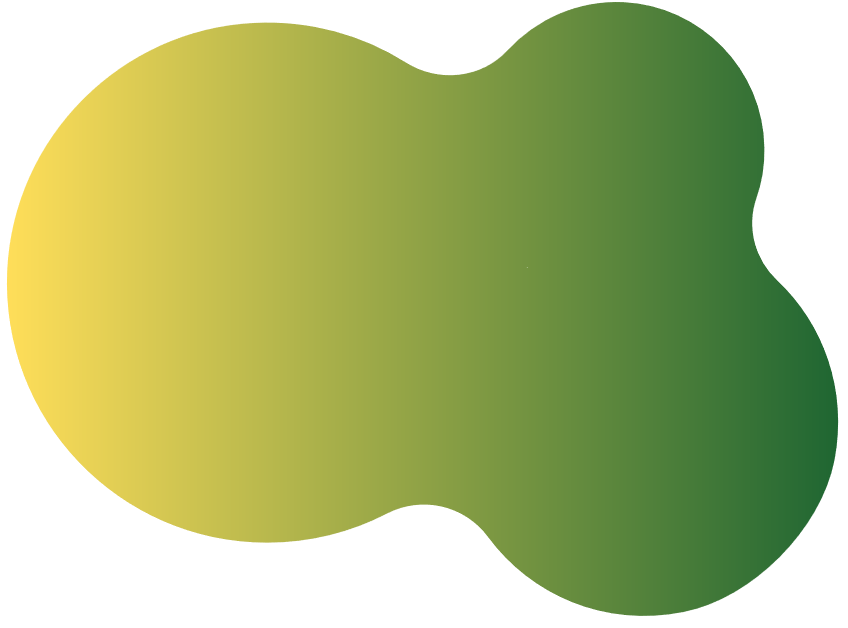 Các chất đơn giản
Năng lượng
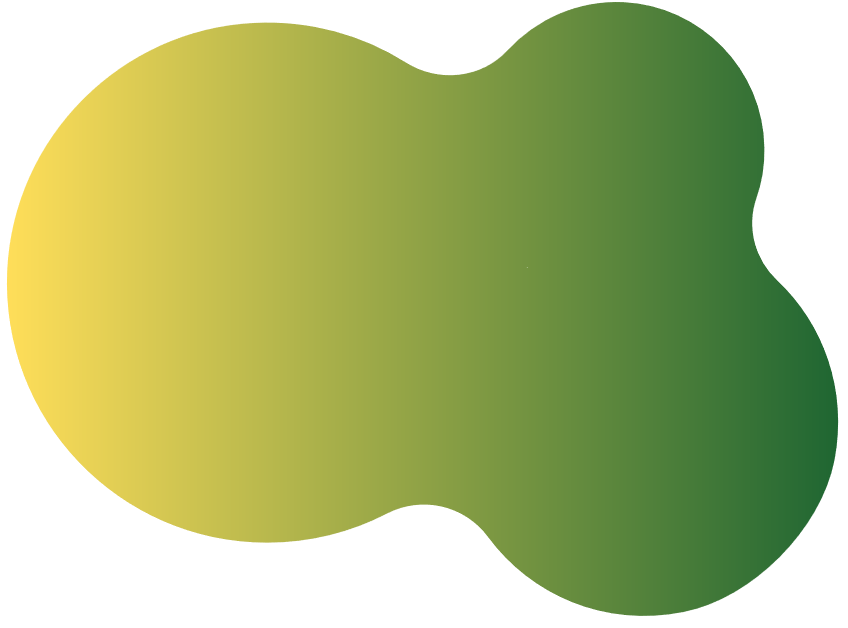 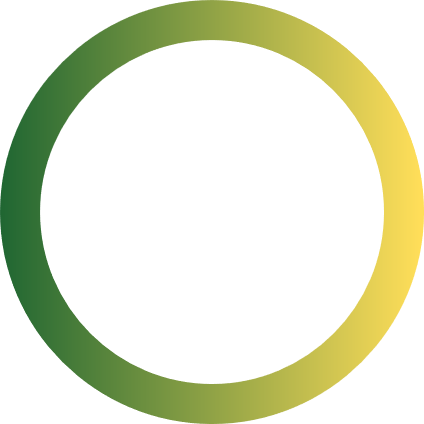 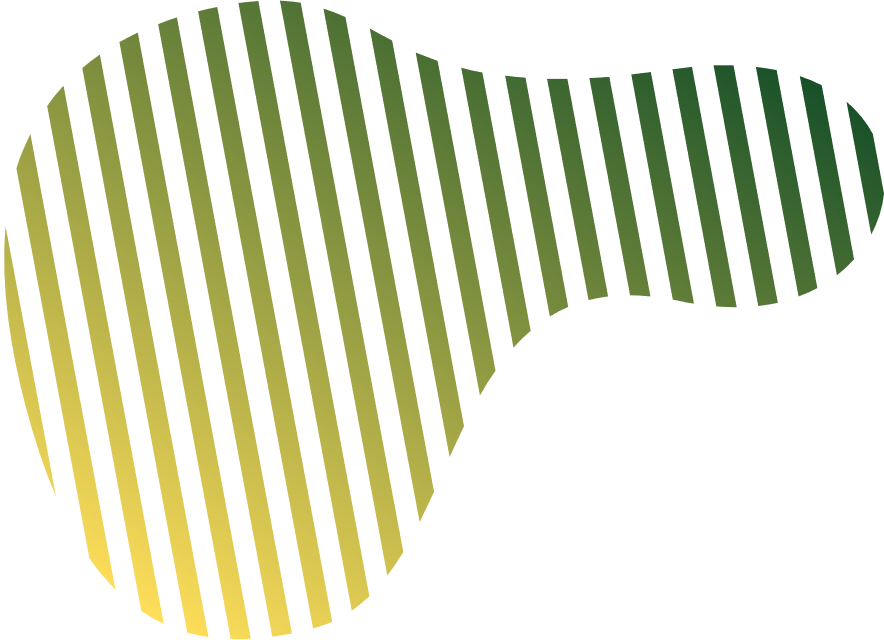 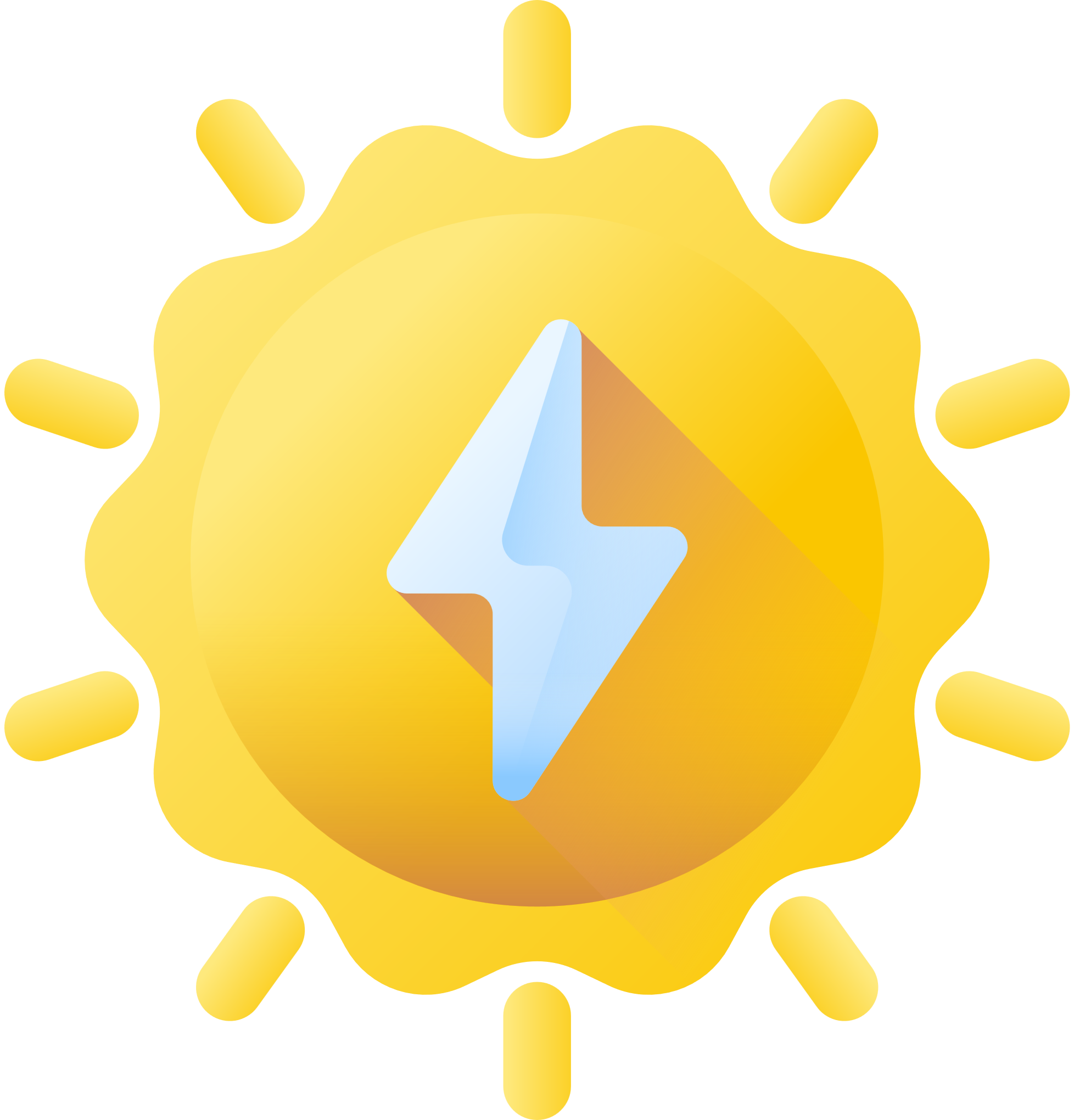 II. MỐI QUAN HỆ HAI CHIỀU GIỮA TỔNG HỢP VÀ 
PHÂN GIẢI CHẤT HỮU CƠ Ở TẾ BÀO
Dựa vào hình, lập bảng so sánh sự khác nhau giữa quá trình tổng hợp và phân giải chất hữu cơ
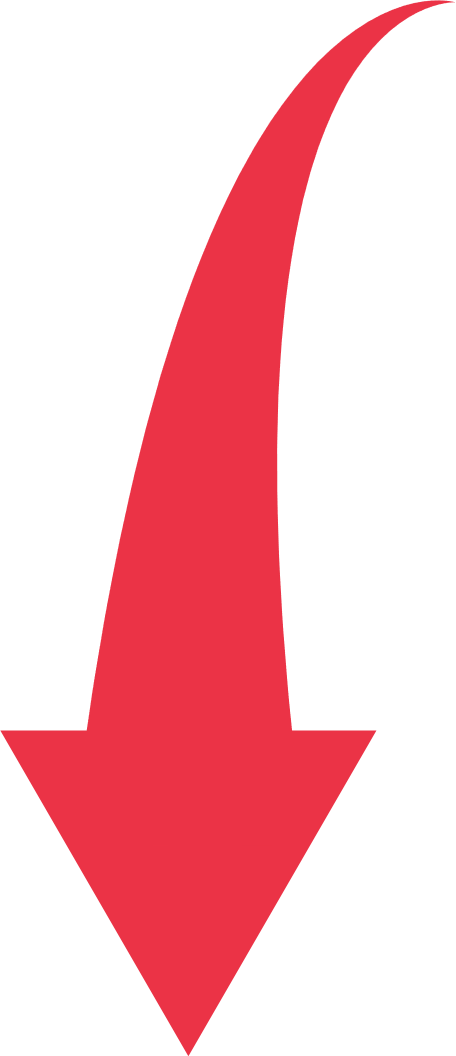 Tổng hợp
Các chất hữu cơ
phức tạp
Các chất đơn giản
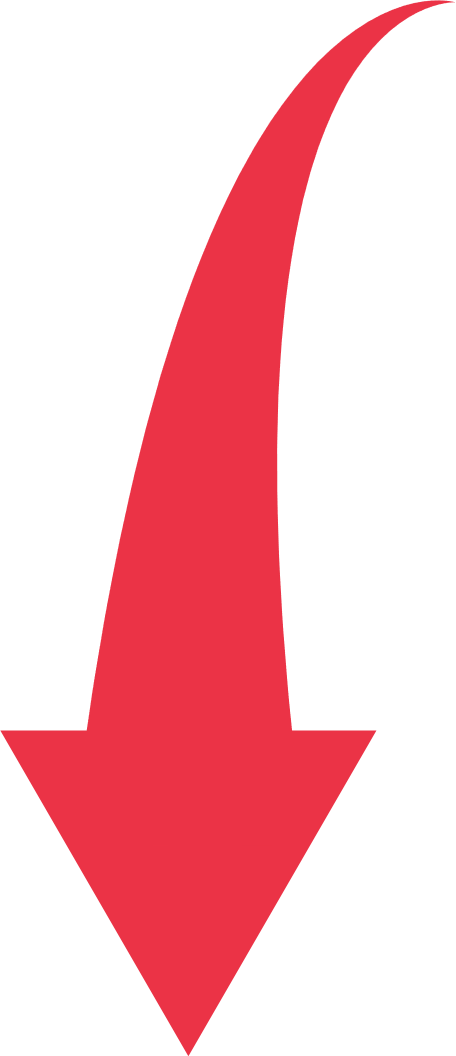 Phân giải
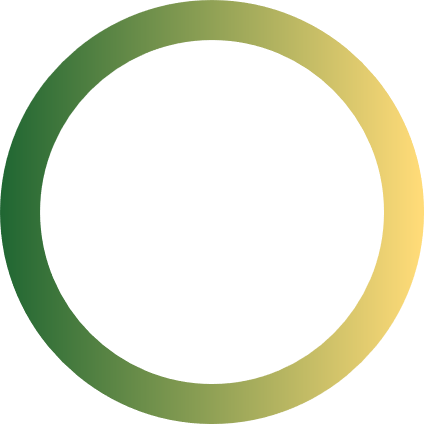 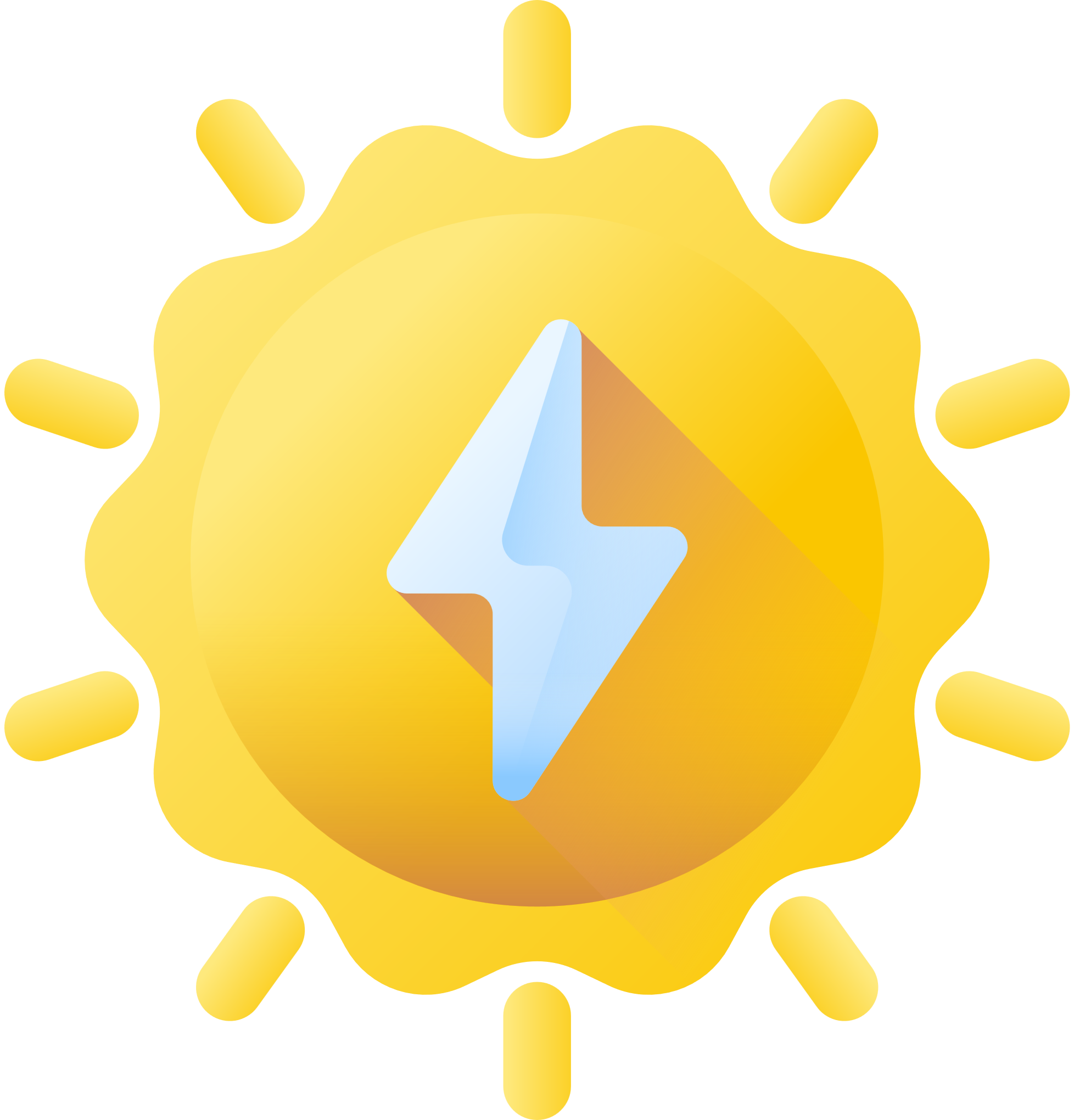 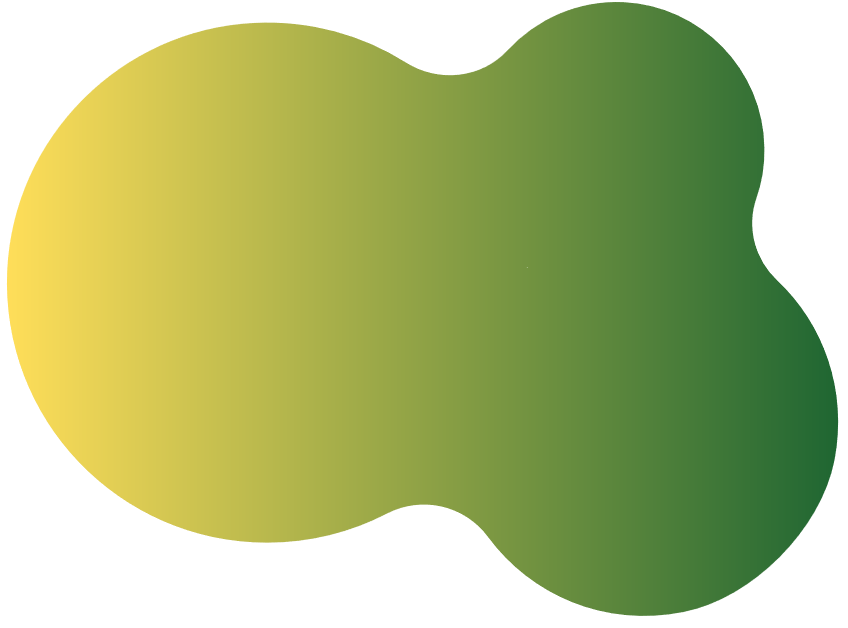 II. MỐI QUAN HỆ HAI CHIỀU GIỮA TỔNG HỢP VÀ PHÂN GIẢI CHẤT HỮU CƠ Ở TẾ BÀO
Dựa vào hình, lập bảng so sánh sự khác nhau giữa quá trình tổng hợp và phân giải chất hữu cơ
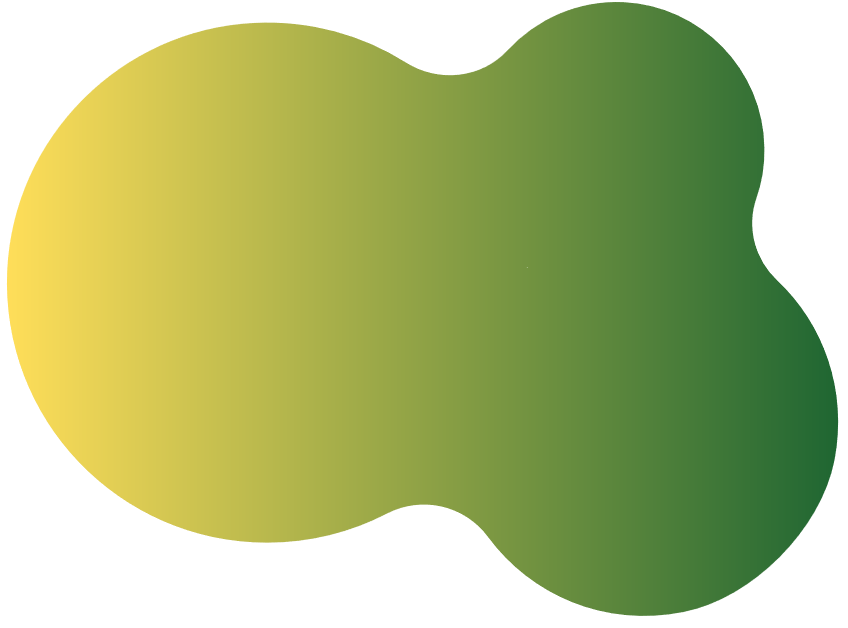 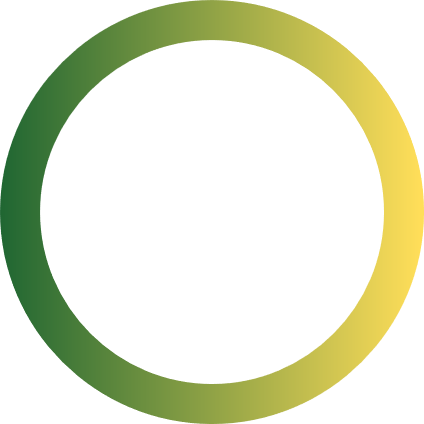 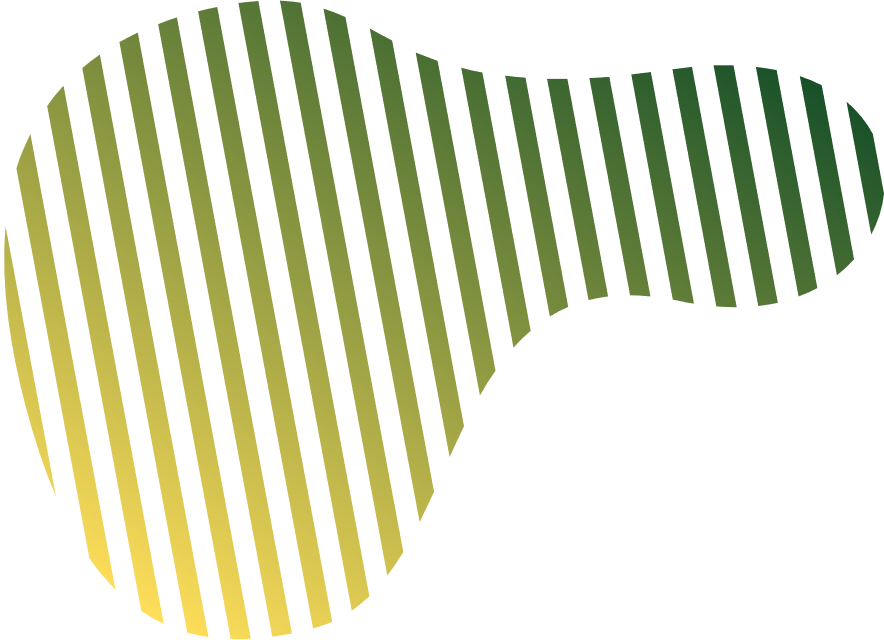 Số lượng ti thể trong mỗi tế bào có thể biến động mạnh tùy thuộc vào từng cơ thể sống, loại mô, loại tế bào
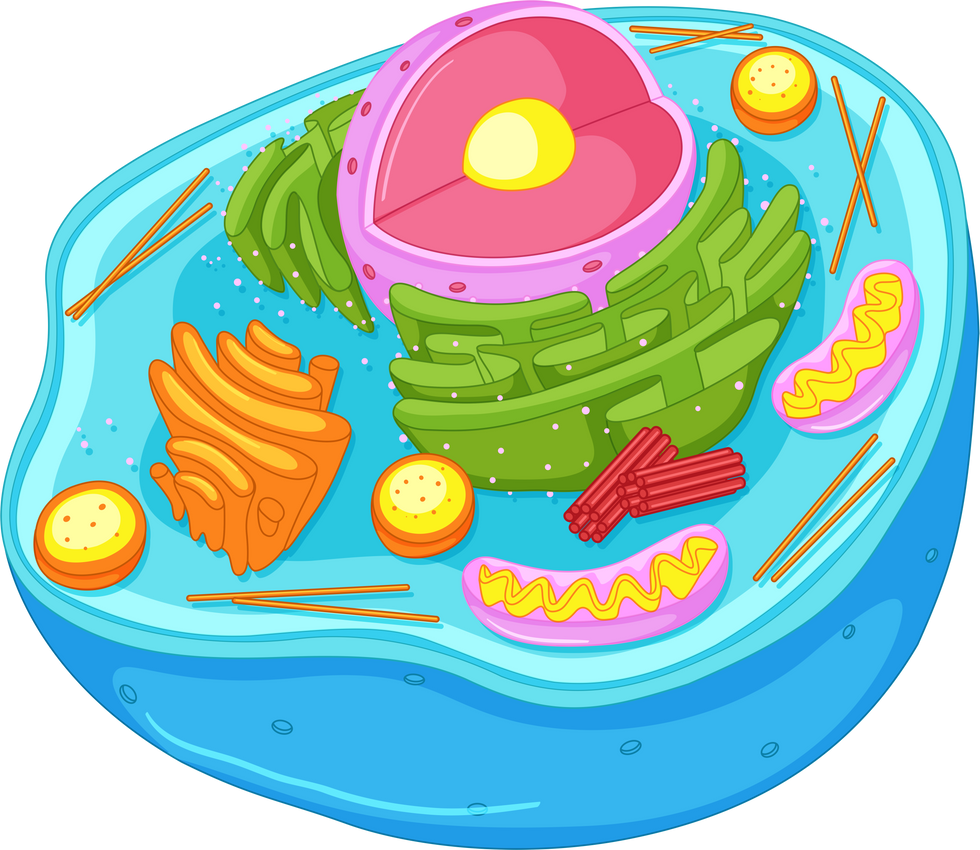 II. MỐI QUAN HỆ HAI CHIỀU GIỮA TỔNG HỢP VÀ 
PHÂN GIẢI CHẤT HỮU CƠ Ở TẾ BÀO
Tìm hiểu thêm
Ví dụ, trong tế bào gan ở người có khi có tới hơn 2 000 tỉ thể
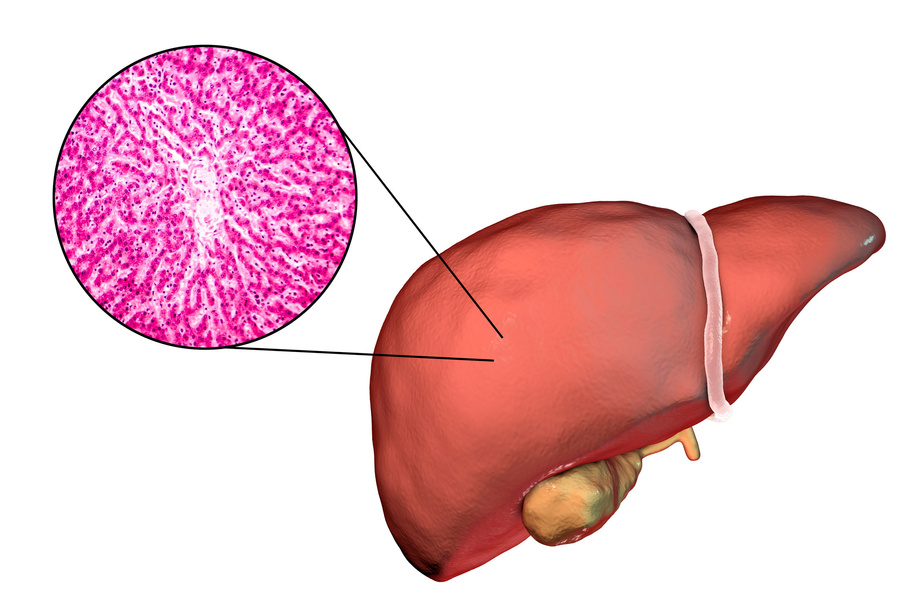 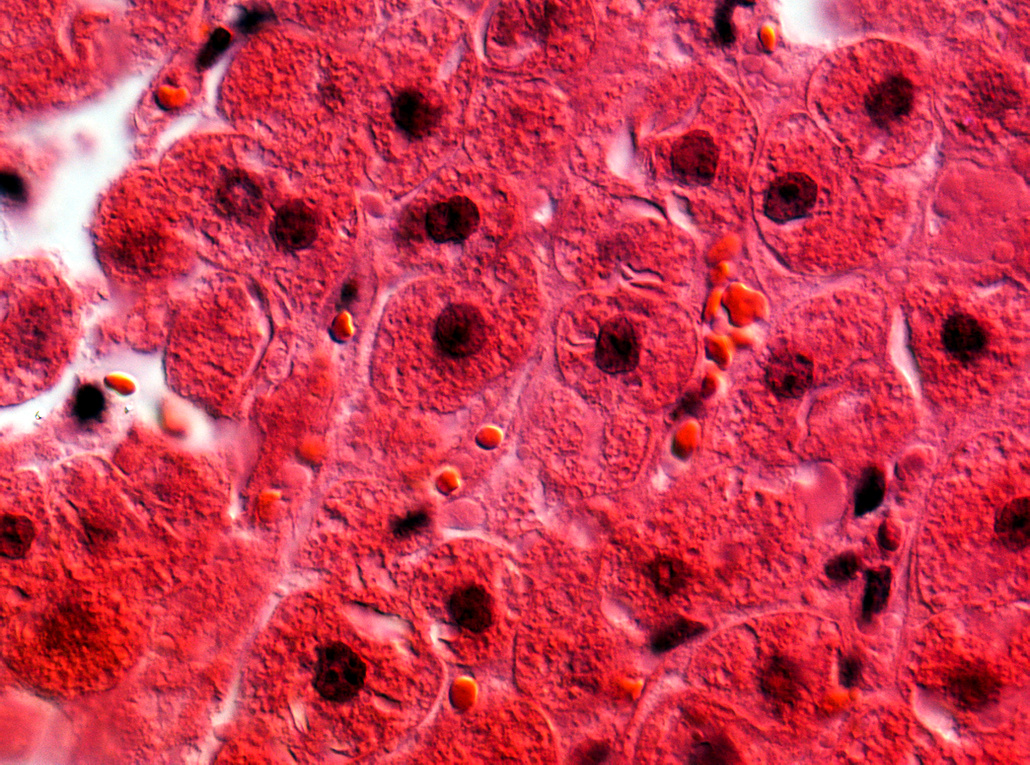 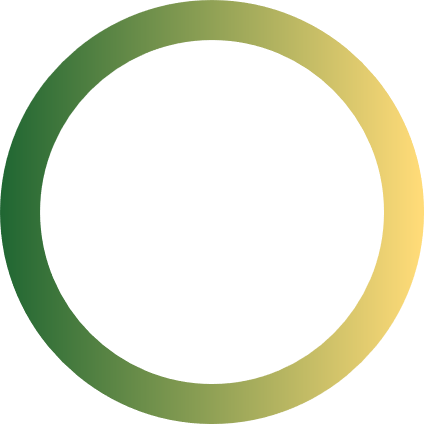 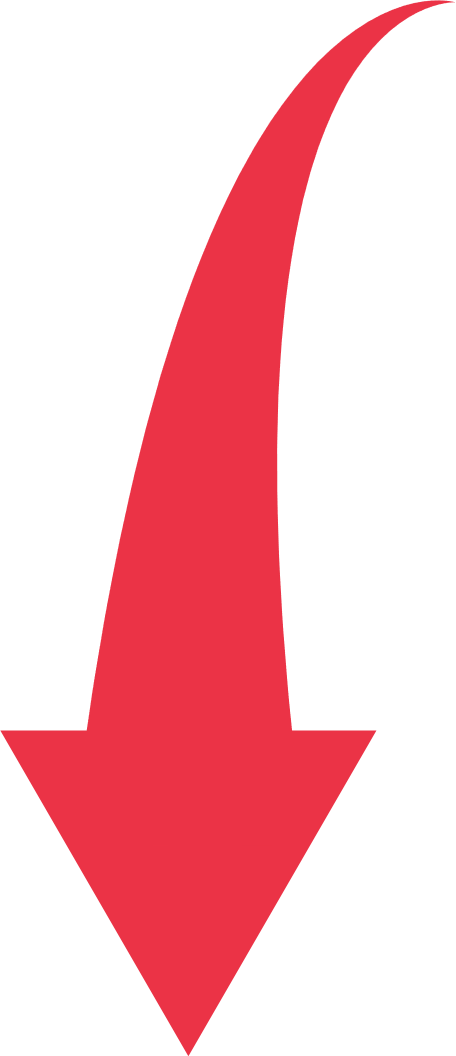 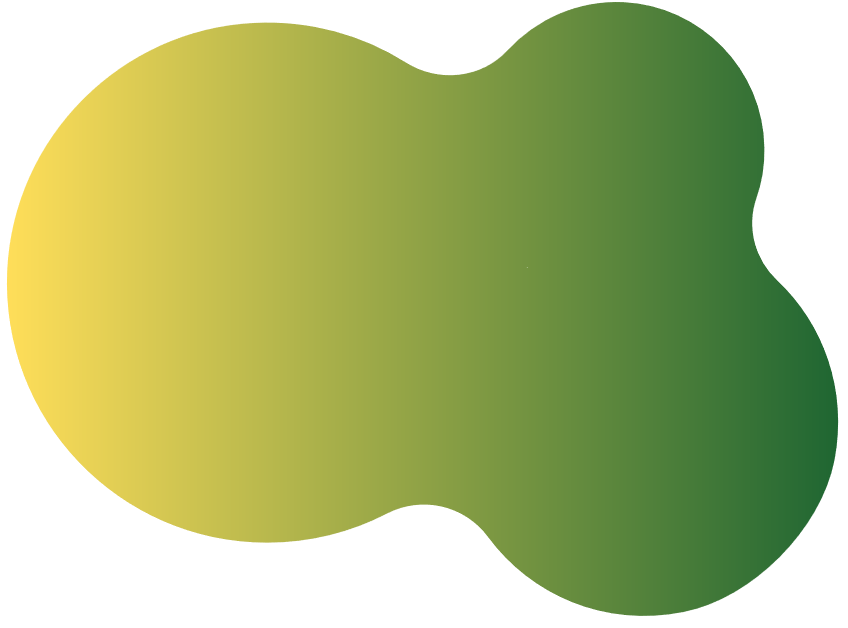 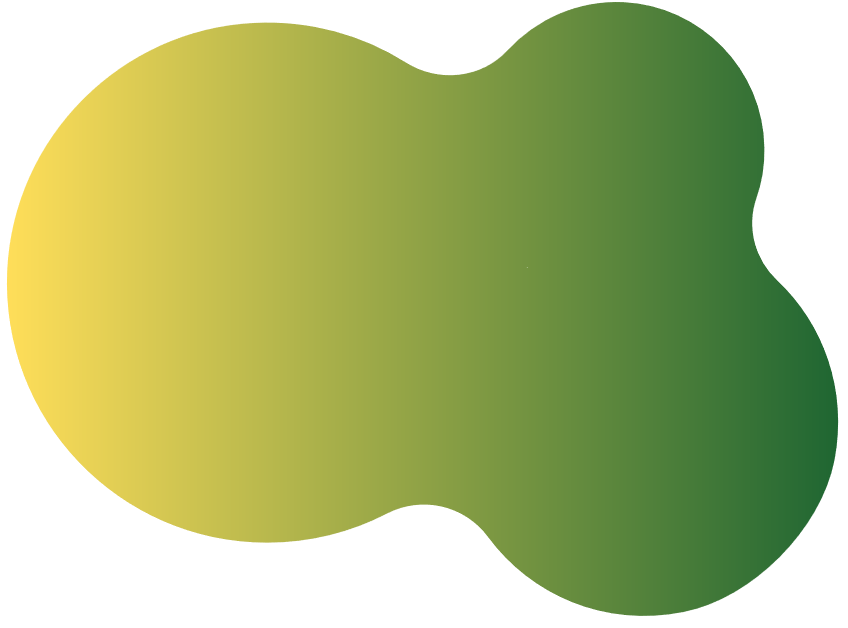 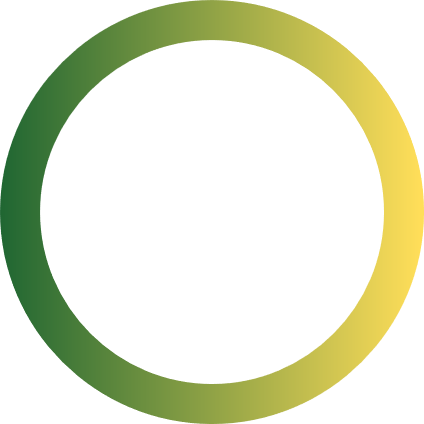 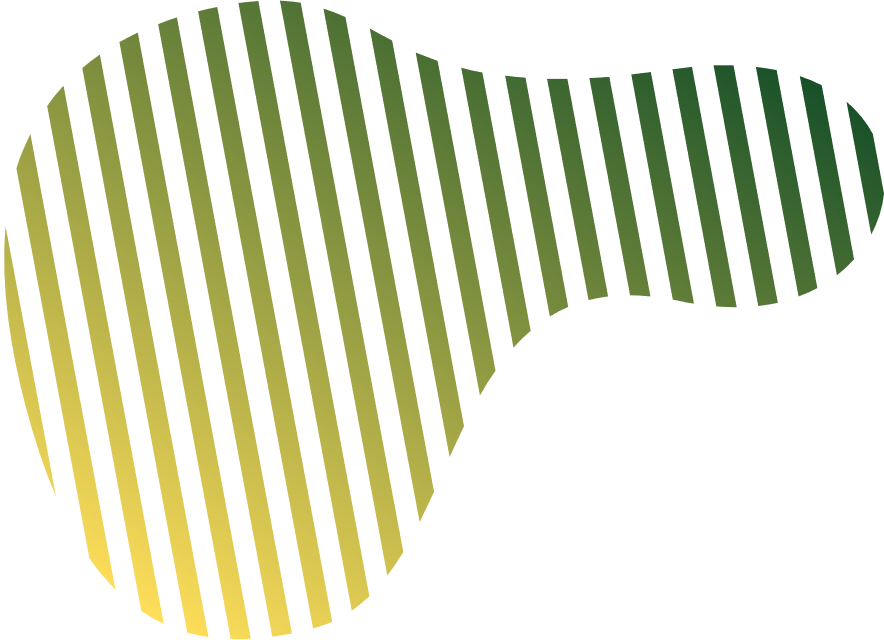 Ti thể tạo ra phần lướn loại phân tử giàu năng lượng là adenosine triphosphate (ATP), một nguồn năng lượng hóa học cug cấp cho hầu hết các hoạt động của tế bào. Chính vì vậy, ti thể còn được gọi là “nhà máy năng lượng của tế bào”
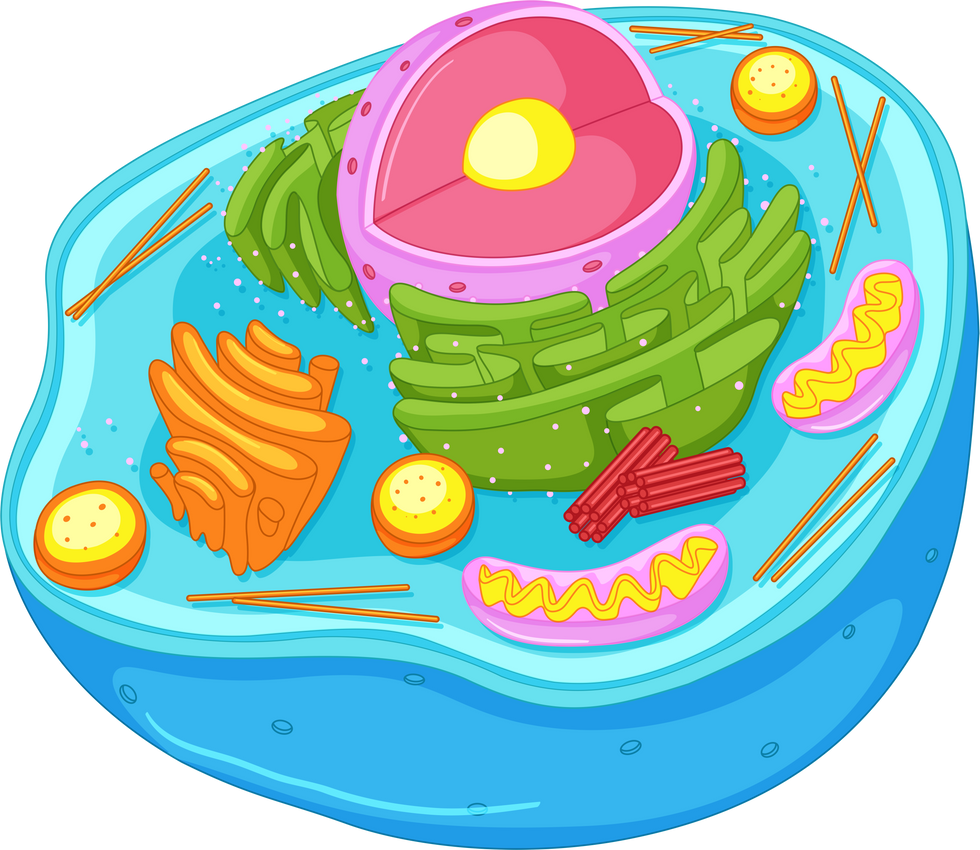 II. MỐI QUAN HỆ HAI CHIỀU GIỮA TỔNG HỢP VÀ 
PHÂN GIẢI CHẤT HỮU CƠ Ở TẾ BÀO
Tìm hiểu thêm
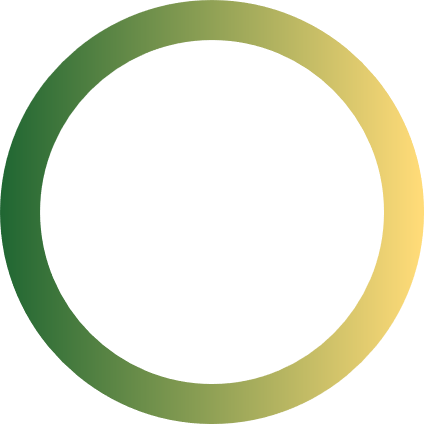 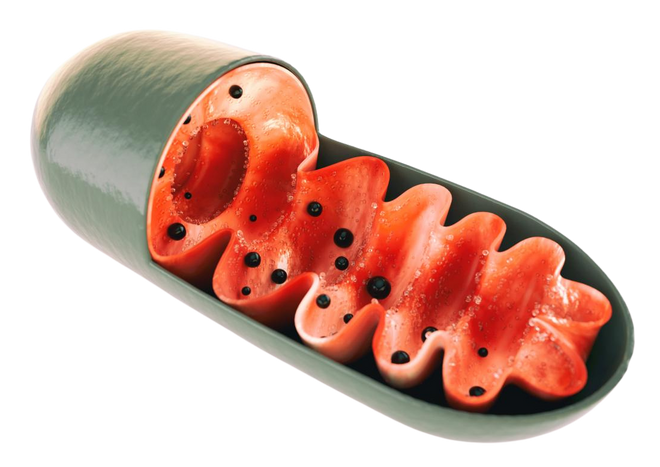 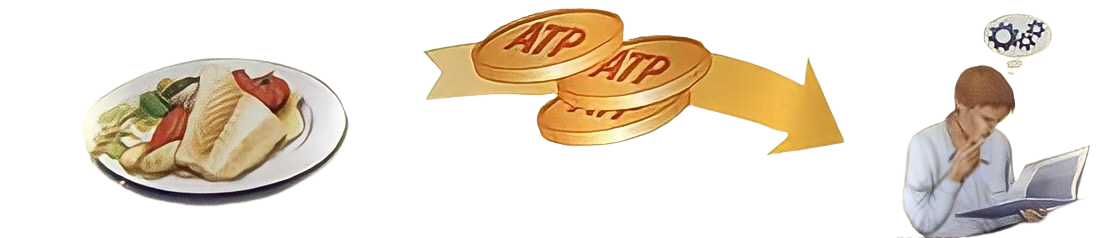 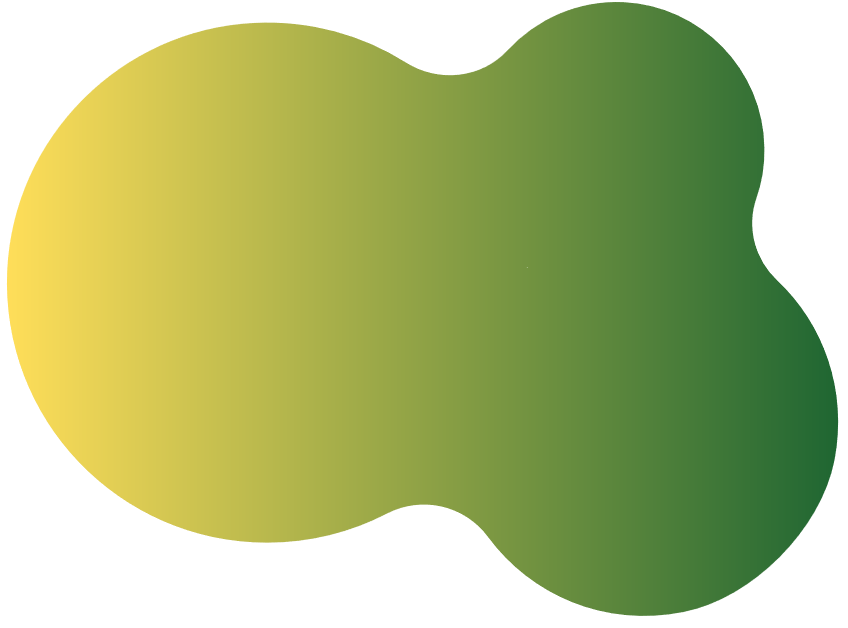 THÍ NGHIỆM VỀ HÔ HẤP TẾ BÀO CẦN OXYGEN Ở HẠT NẢY MẦM
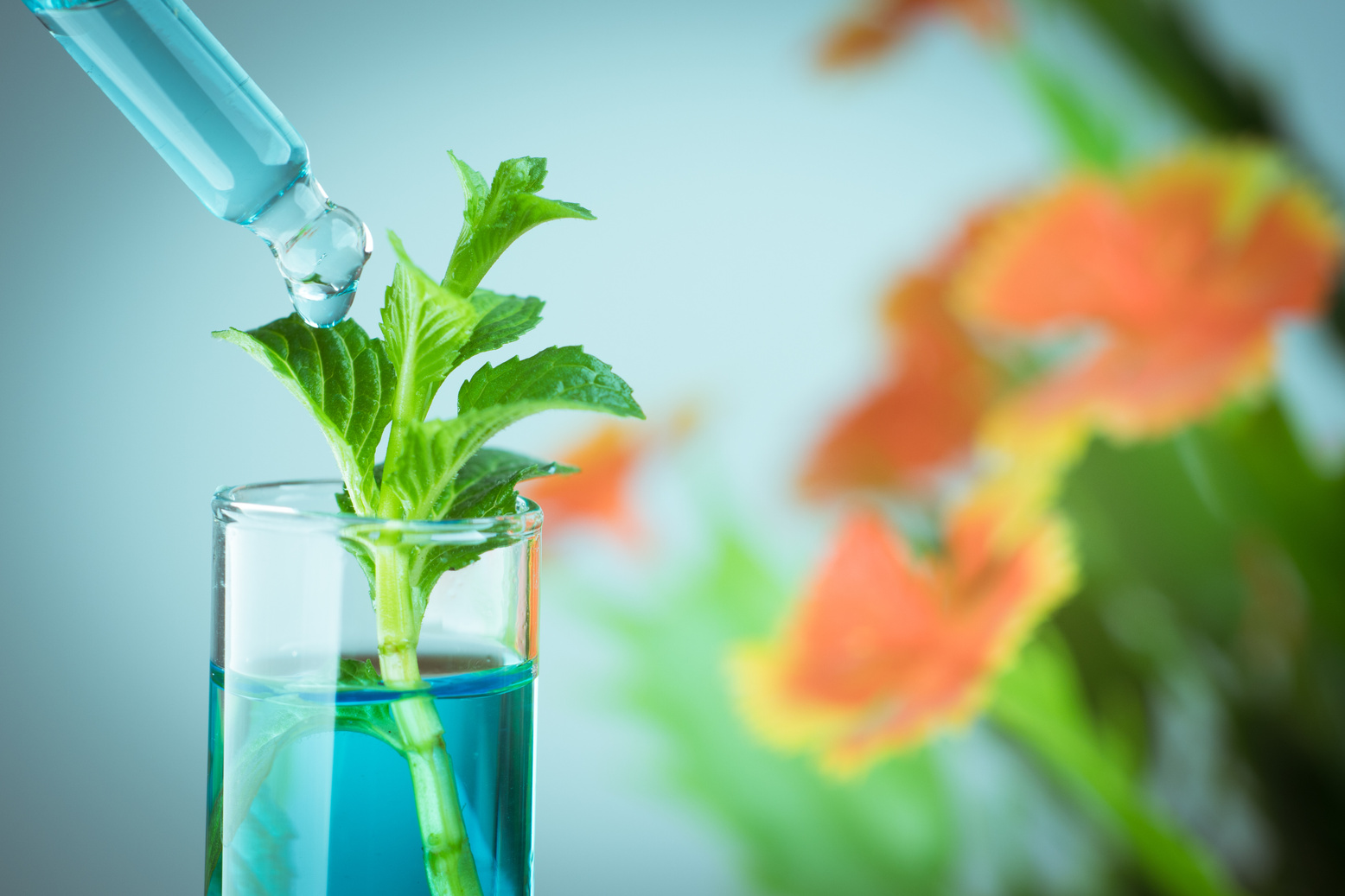 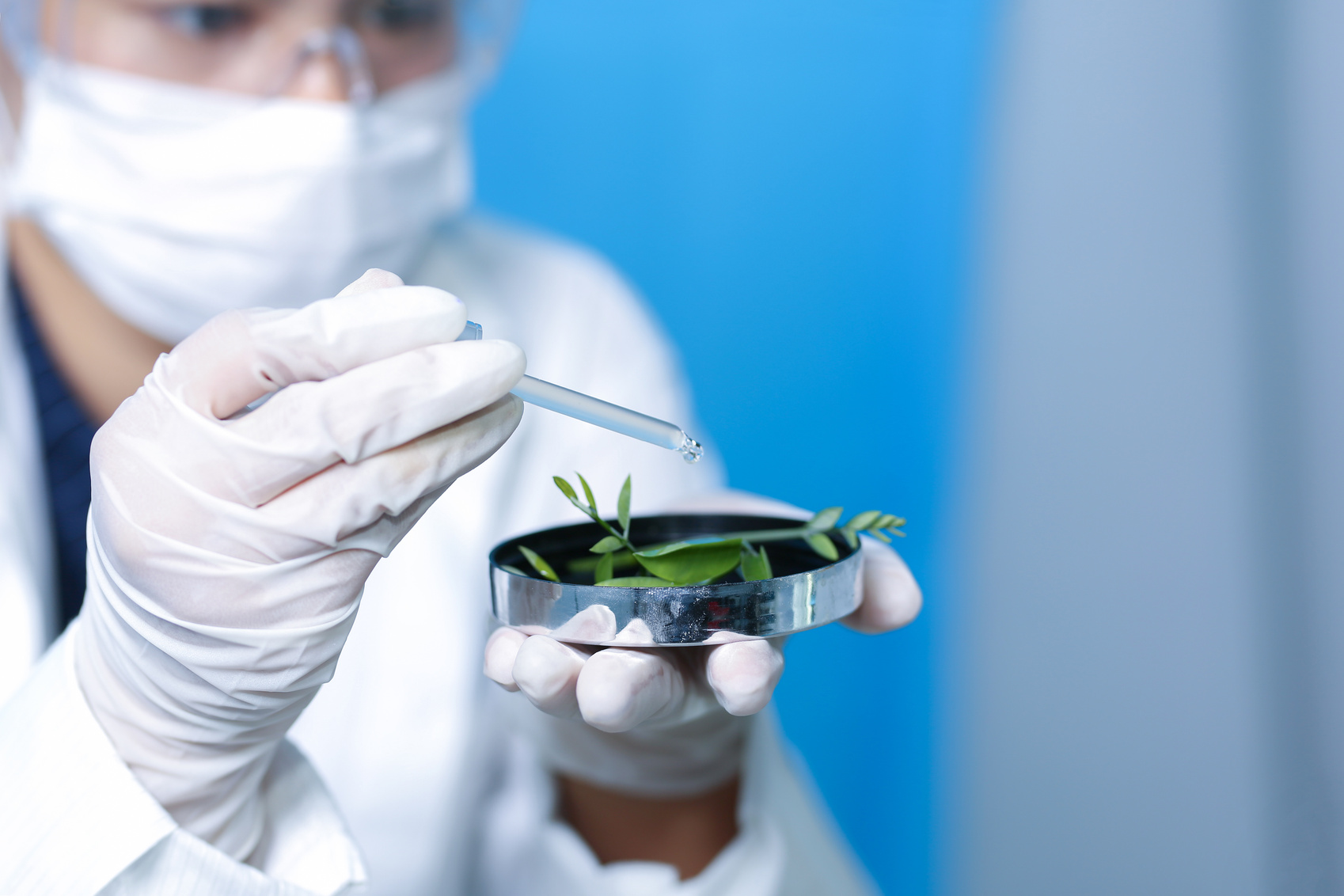 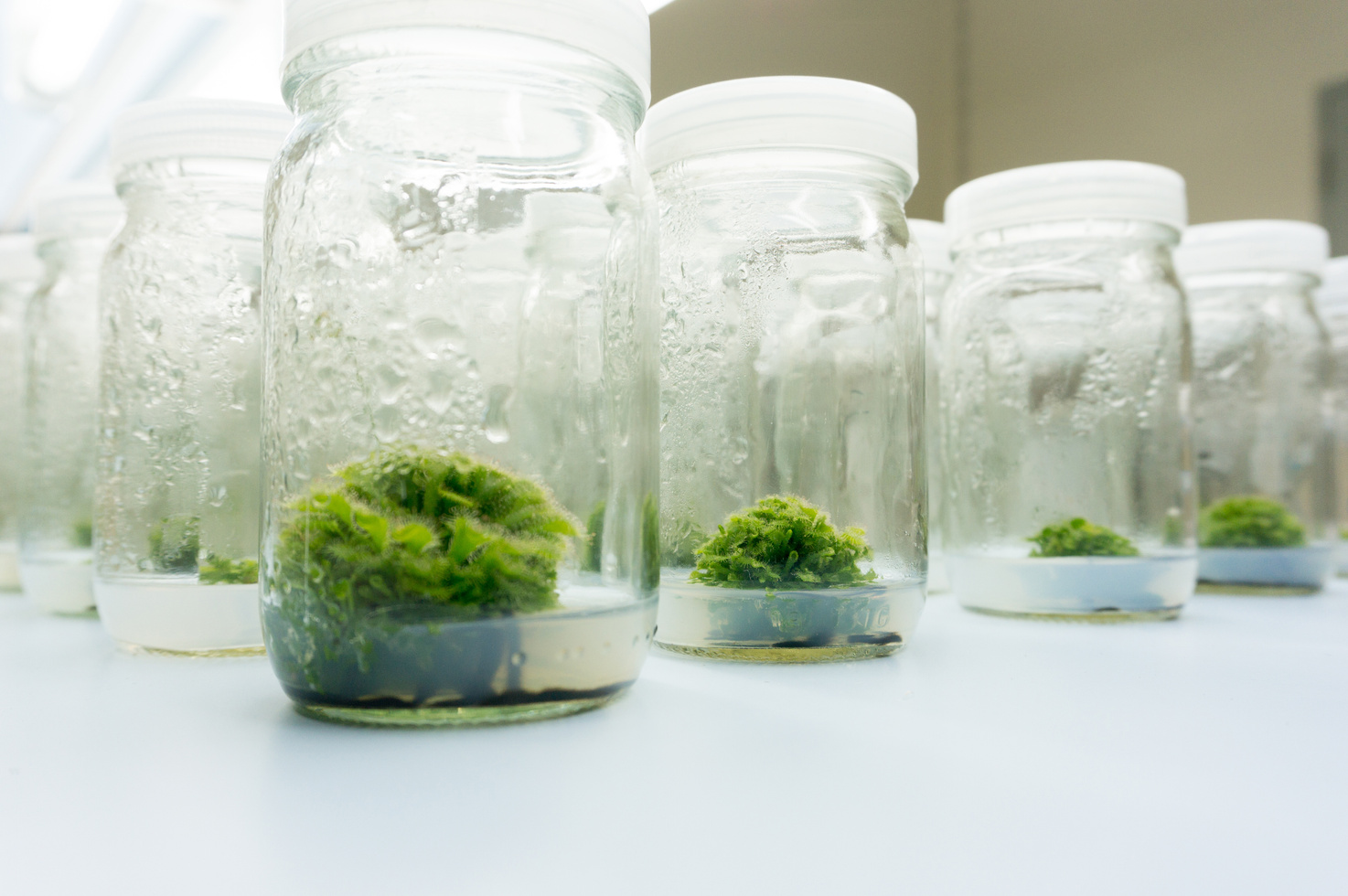 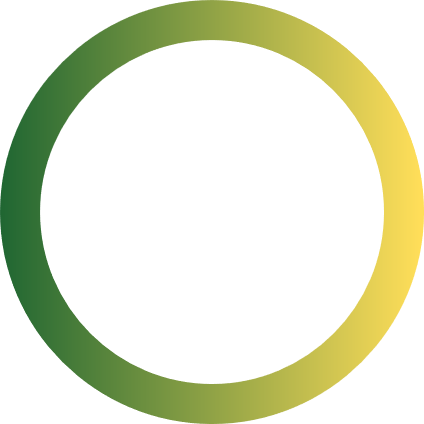 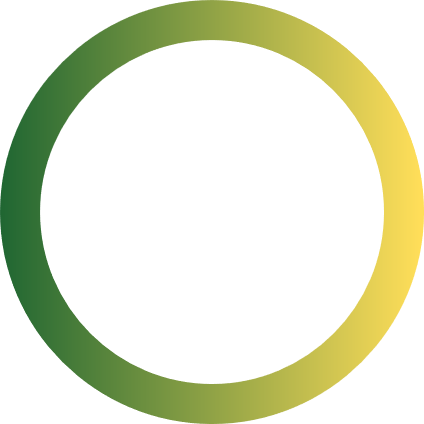 III. THÍ NGHIỆM VỀ HÔ HẤP TẾ BÀO CẦN OXYGEN Ở HẠT NẢY MẦM
Chuẩn bị:
Mẫu vật: 100 g hạt đậu (hạt lúa, hạt ngô,…) nảy mầm
Dụng cụ: bình thủy tinh dung tích 1 lít, nắp đậy, que kim loại có giá đỡ nến, hai cây nến nhỏ, bật lửa hoặc diêm
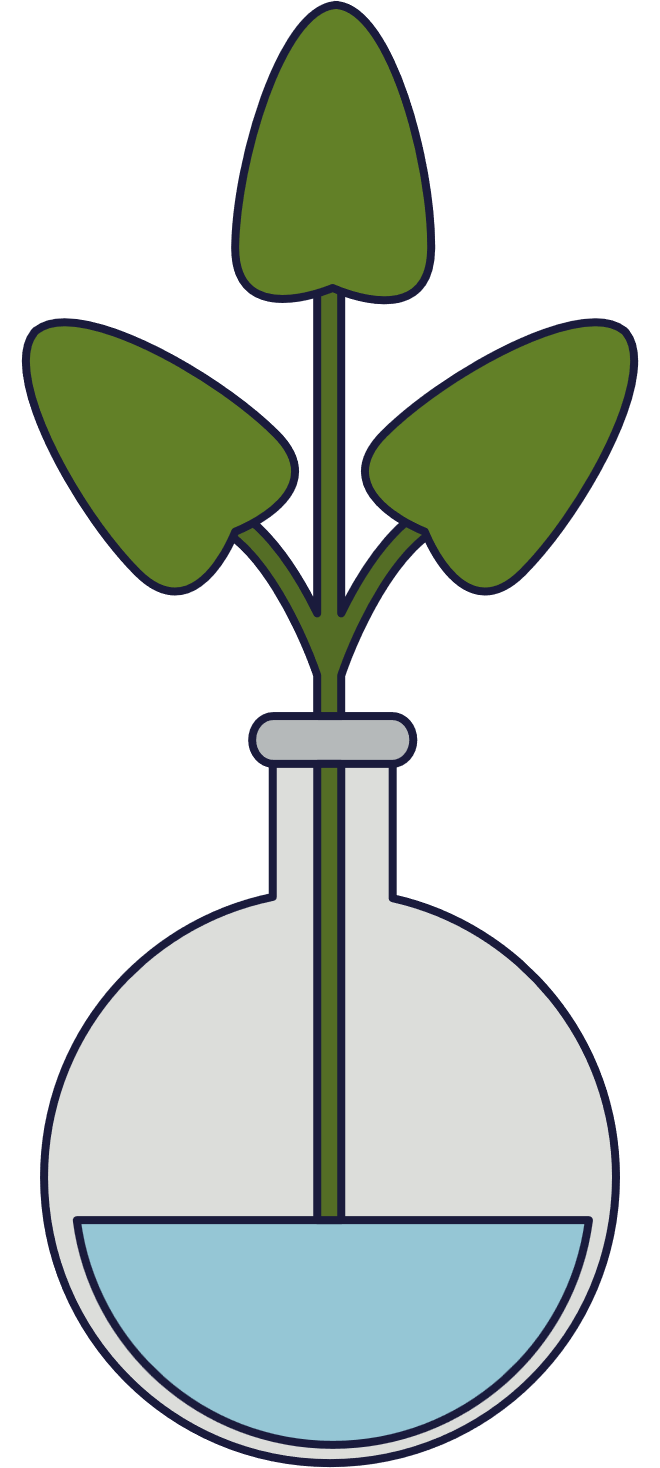 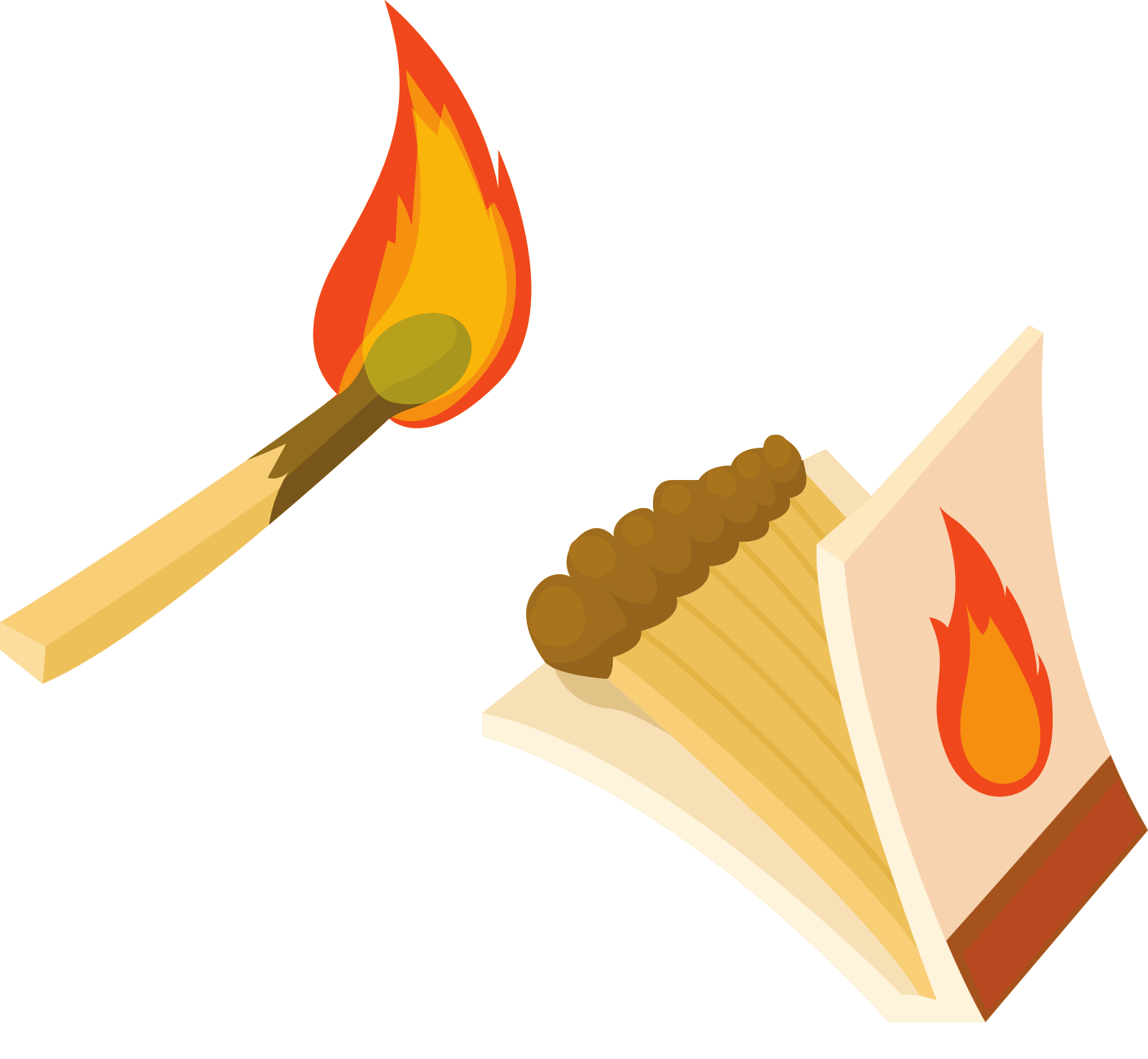 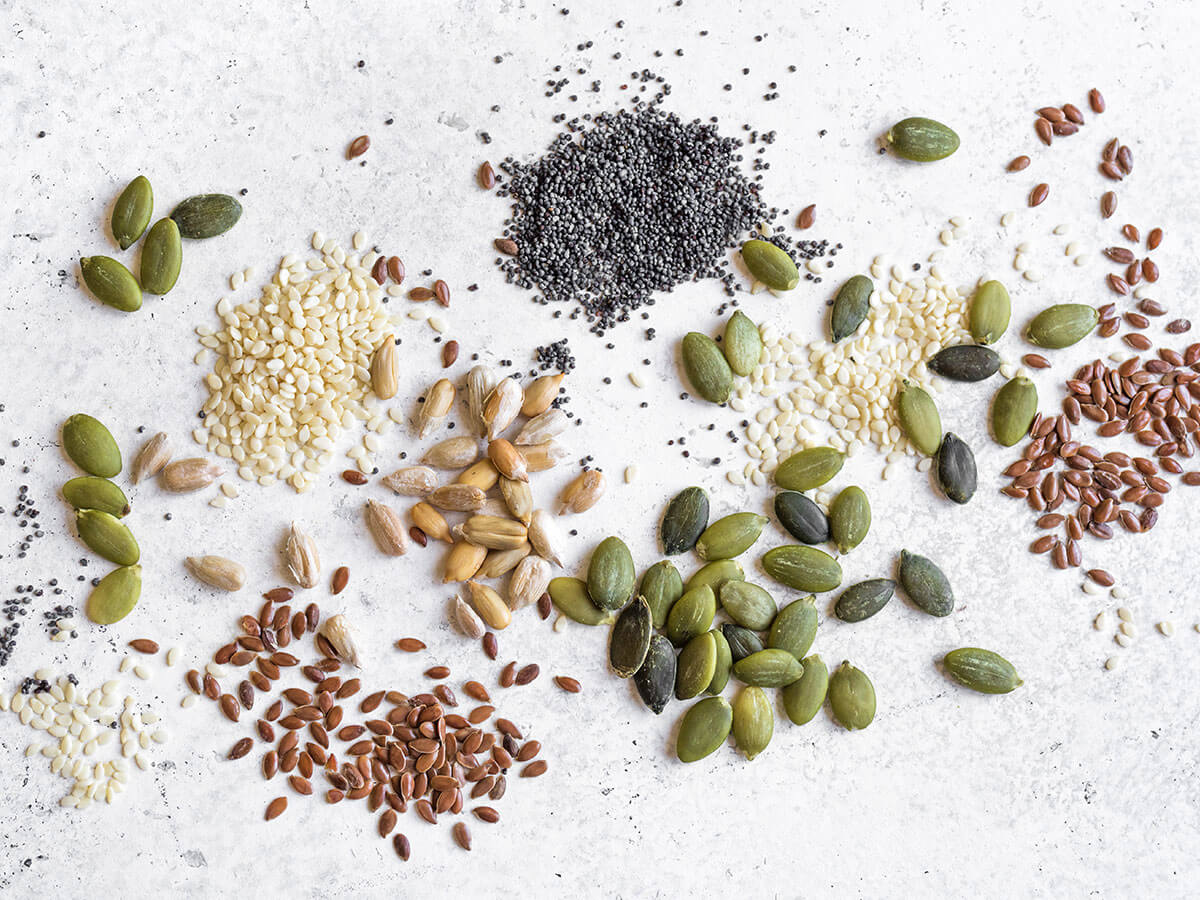 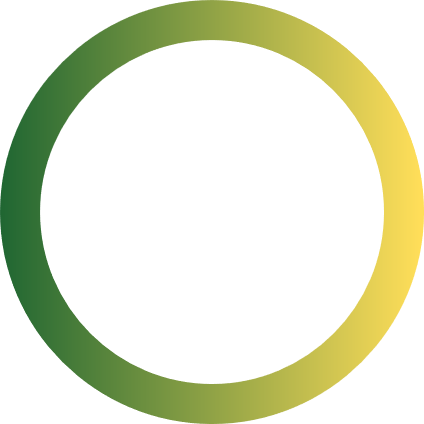 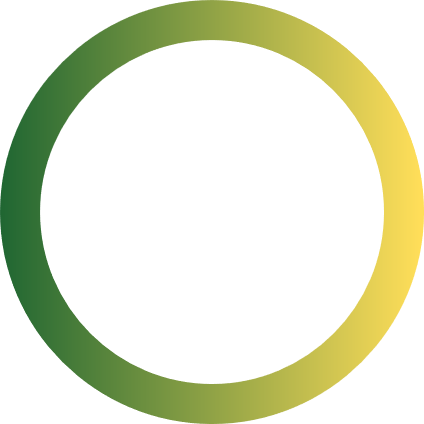 III. THÍ NGHIỆM VỀ HÔ HẤP TẾ BÀO CẦN OXYGEN Ở HẠT NẢY MẦM
Chuẩn bị:
Dụng cụ: bình thủy tinh dung tích 1 lít, nắp đậy, que kim loại có giá đỡ nến, hai cây nến nhỏ, bật lửa hoặc diêm
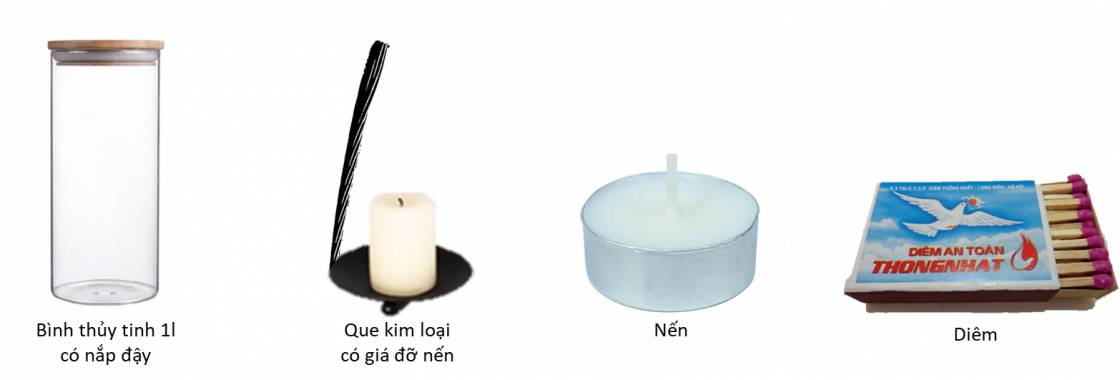 Bình thủy tinh 1 lít có nắp
Nến
Diêm
Que kim loại có giá đỡ nến
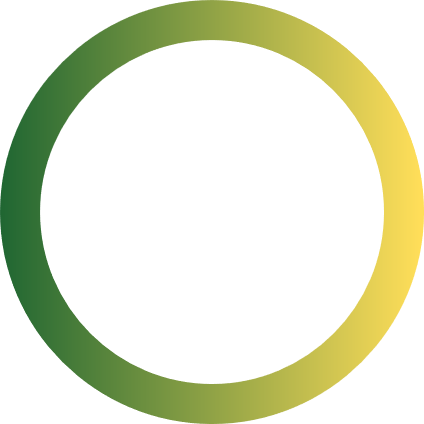 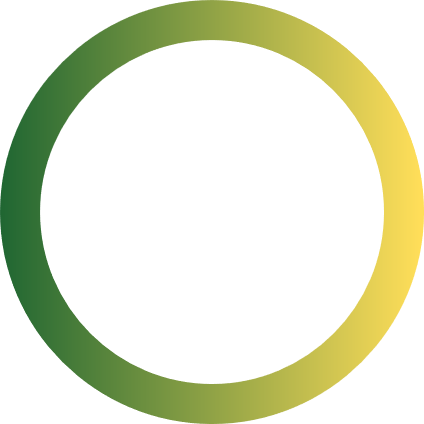 III. THÍ NGHIỆM VỀ HÔ HẤP TẾ BÀO CẦN OXYGEN Ở HẠT NẢY MẦM
Tiến hành
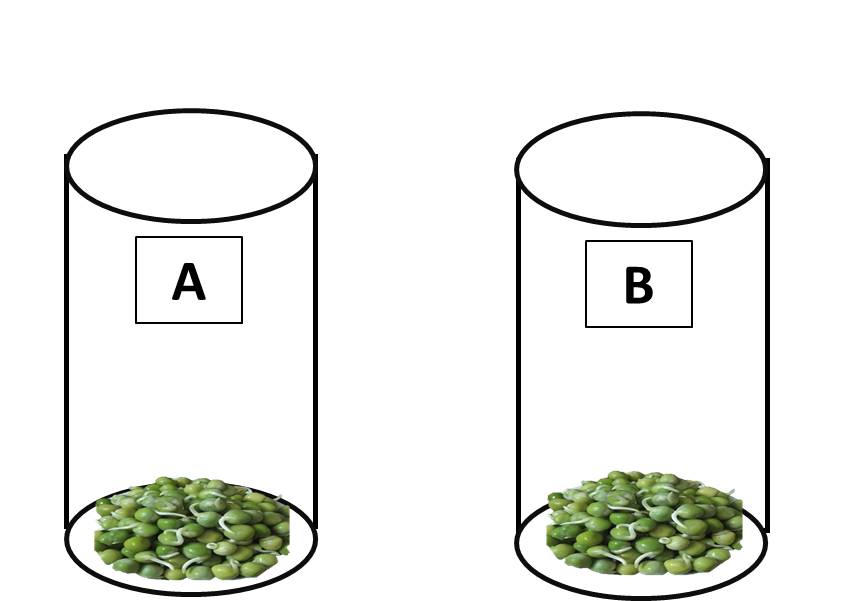 Chia sổ hạt đậu thành hai phần (mỗi phần 50 g). Cho mỗi phần vào bình A và bình B
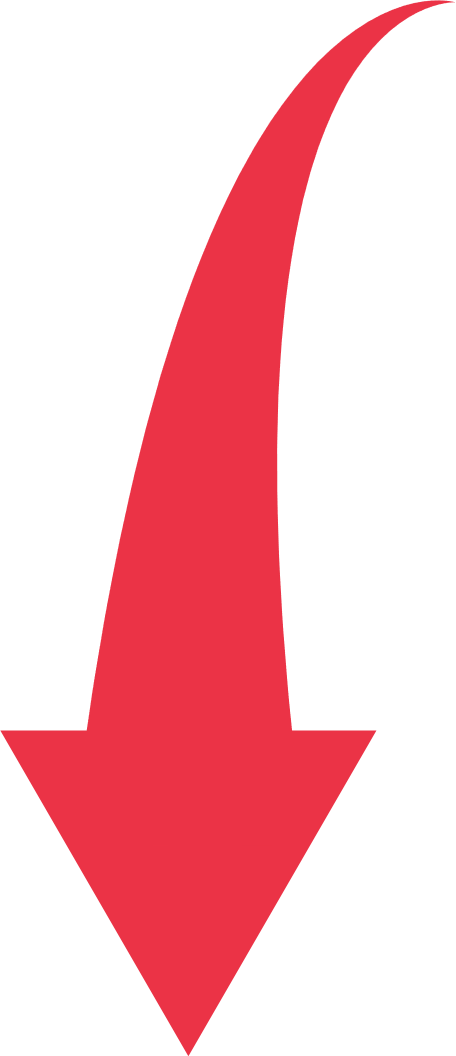 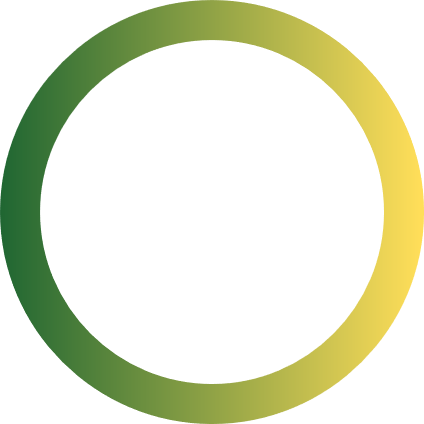 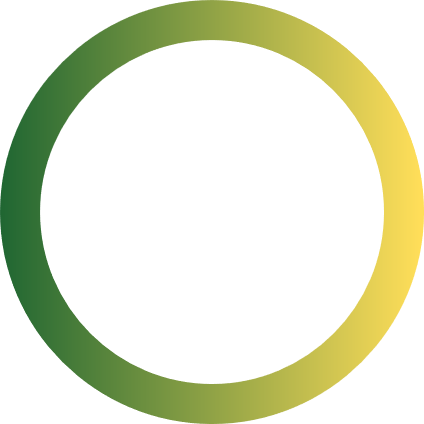 III. THÍ NGHIỆM VỀ HÔ HẤP TẾ BÀO CẦN OXYGEN Ở HẠT NẢY MẦM
Tiến hành
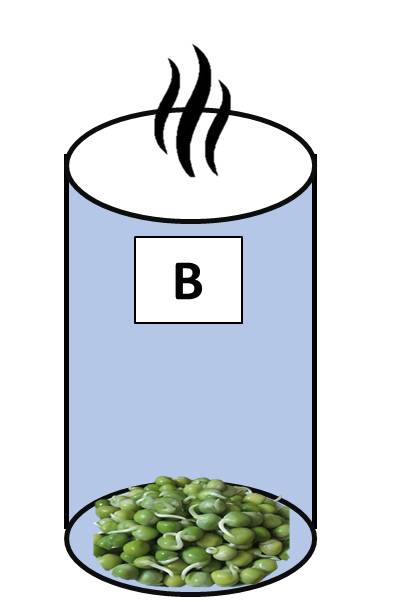 Đổ nước sôi vào bình B để làm chết hạt, chắc bỏ nước
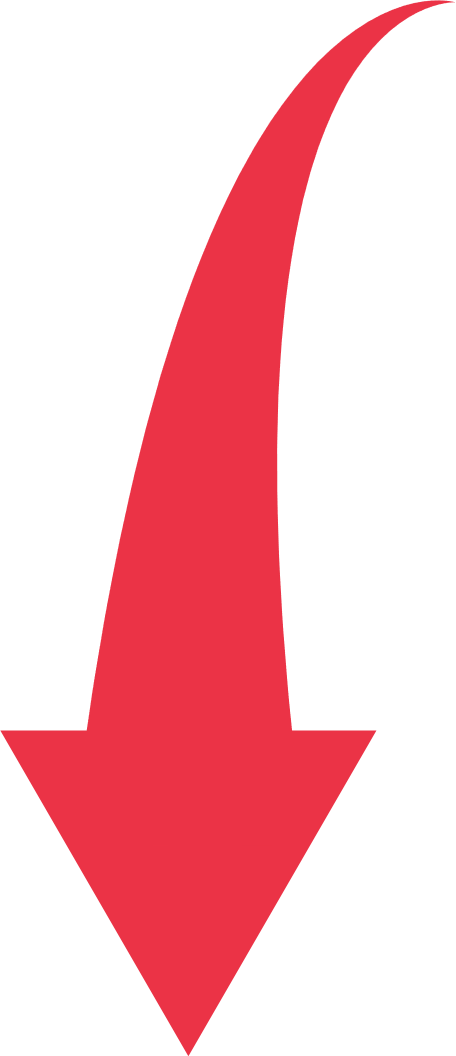 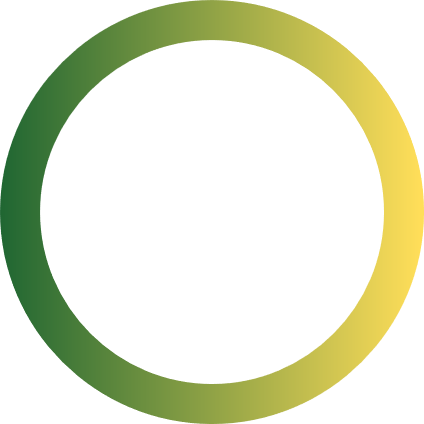 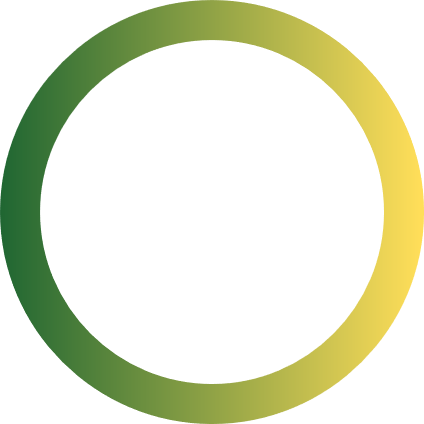 III. THÍ NGHIỆM VỀ HÔ HẤP TẾ BÀO CẦN OXYGEN Ở HẠT NẢY MẦM
Tiến hành
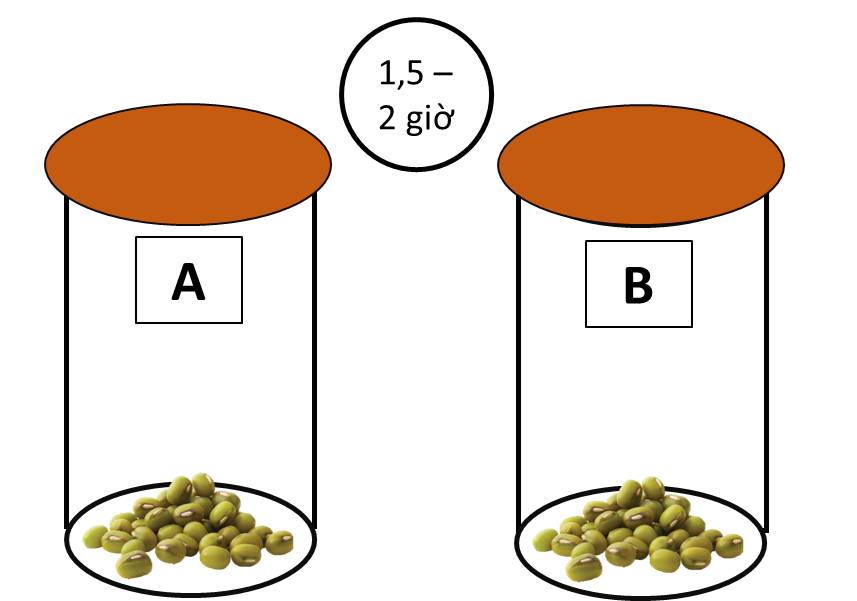 Nút chặt các bình, để ở nhiệt độ phòng khoảng 1.5 – 2 giờ
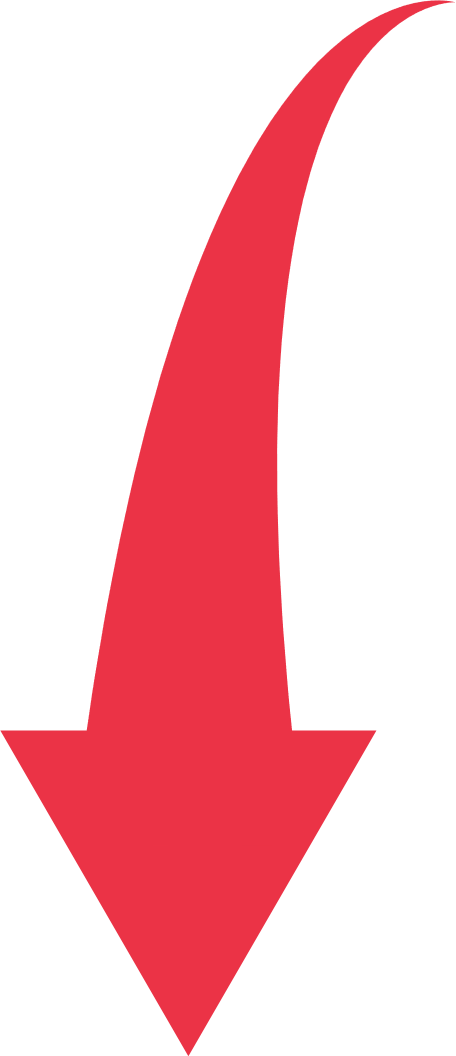 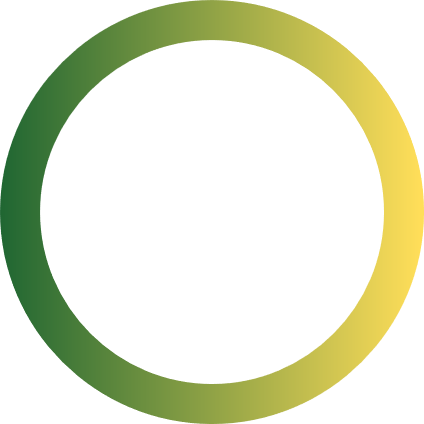 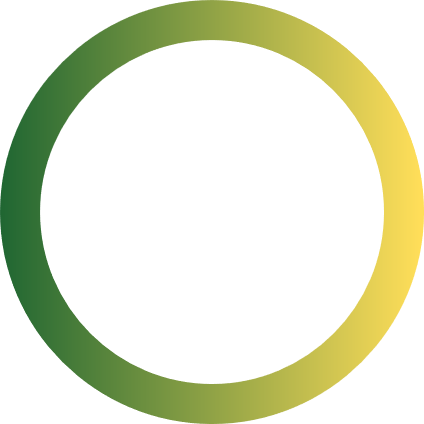 III. THÍ NGHIỆM VỀ HÔ HẤP TẾ BÀO CẦN OXYGEN Ở HẠT NẢY MẦM
Tiến hành
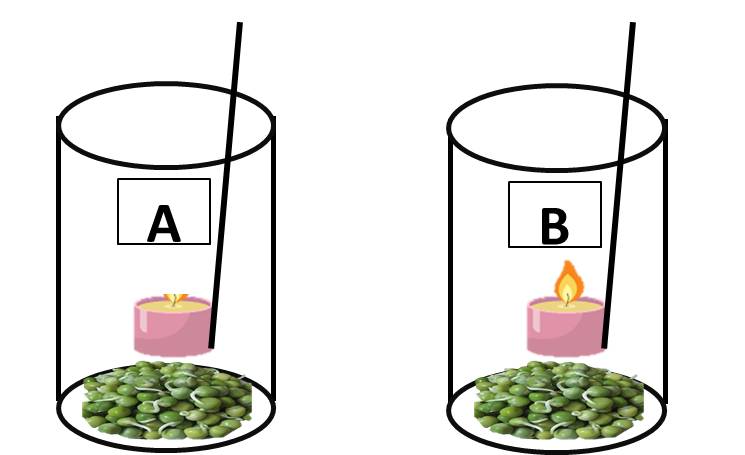 Mở nút bình, đưa nhanh que kim loại có cây nến đang cháy vào trong hai bình. Quan sát hiện tượng xảy ra với cây nến
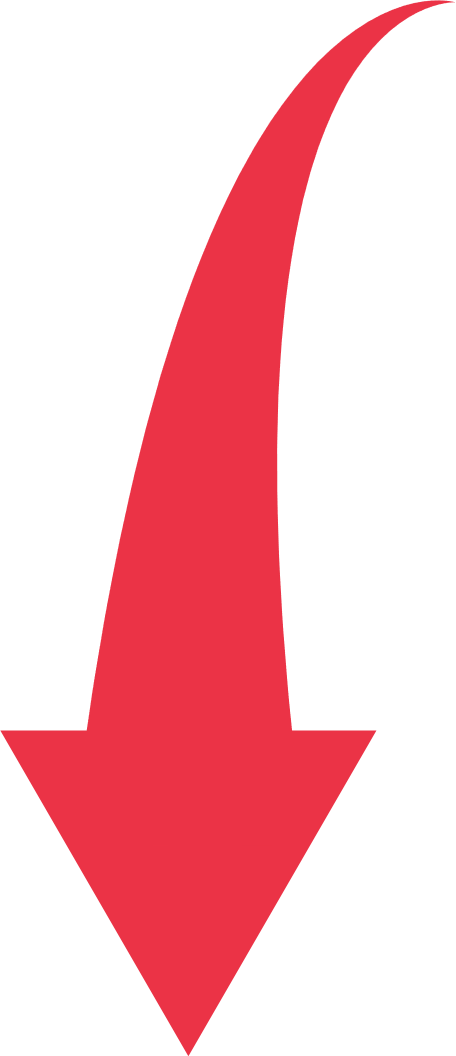 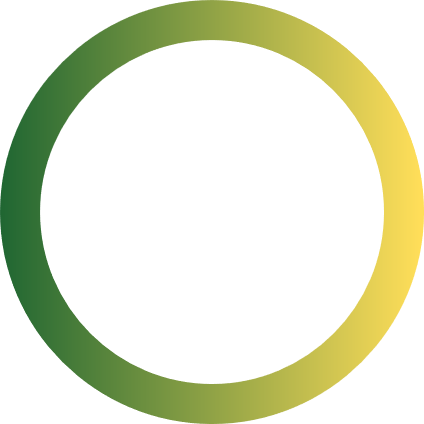 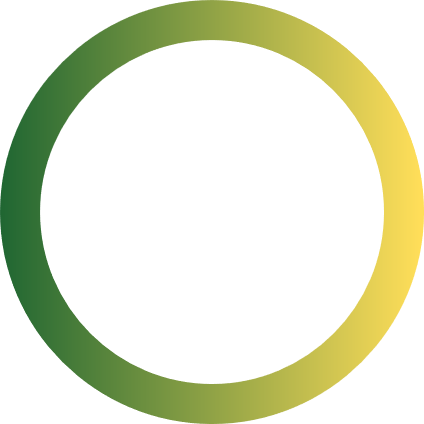 III. THÍ NGHIỆM VỀ HÔ HẤP TẾ BÀO CẦN OXYGEN Ở HẠT NẢY MẦM
Thảo luận
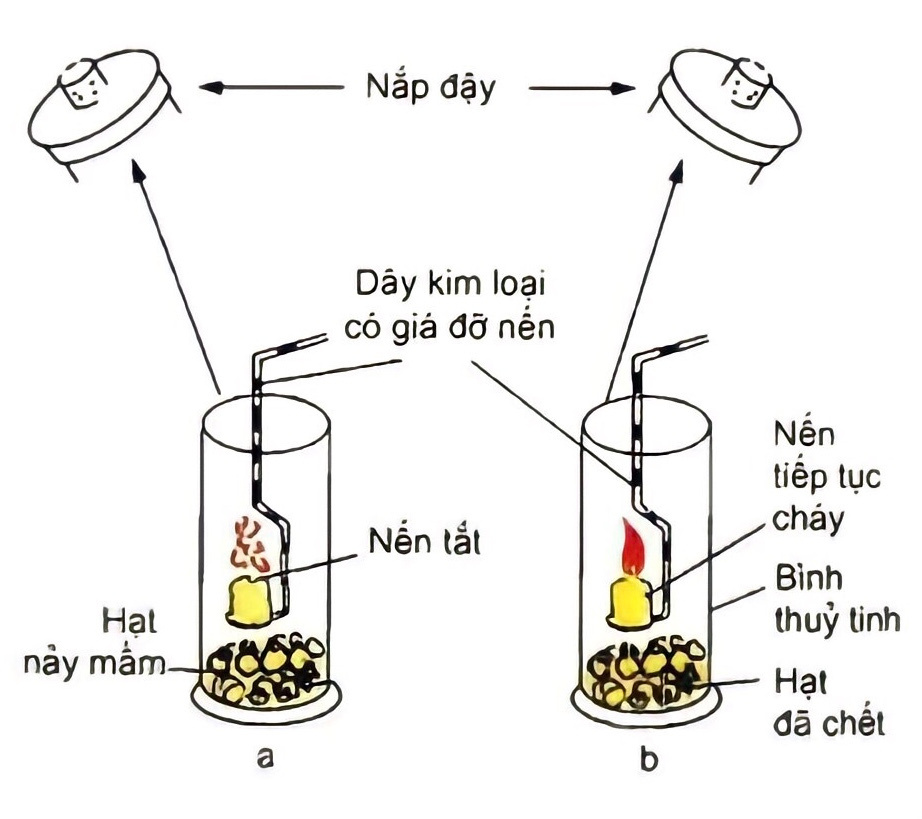 Vì sao lại sử dụng hạt nảy mầm?
Thí nghiệm đã chứng minh được điều gì? Và tại sao em kết luận như vậy
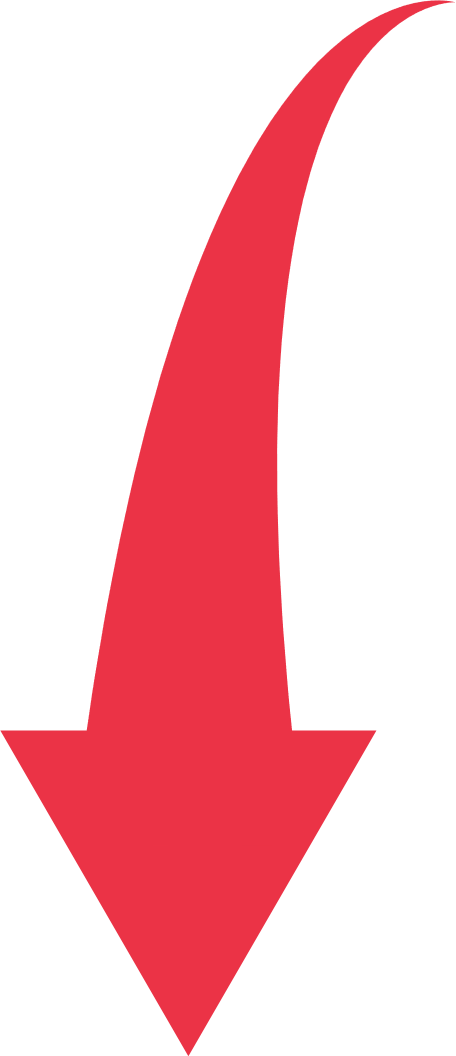 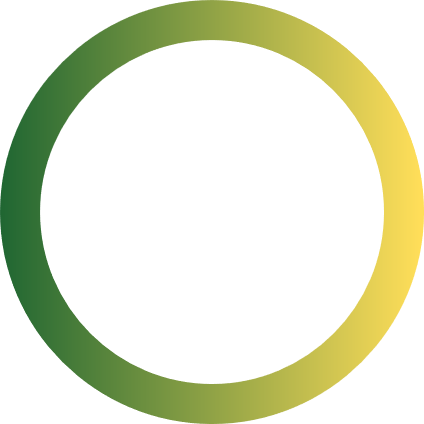 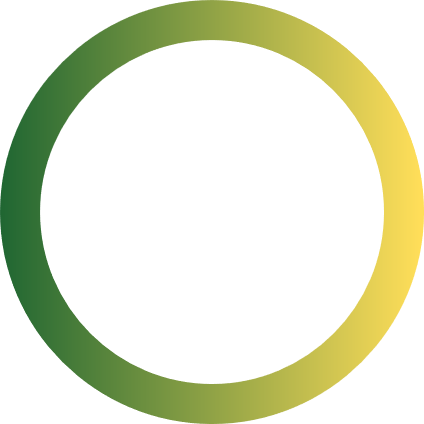 Tên thí nghiệm:
Báo cáo kết quả
III. THÍ NGHIỆM VỀ HÔ HẤP TẾ BÀO CẦN OXYGEN Ở HẠT NẢY MẦM
Tên nhóm:.....................................................................................................
1. Mục đích thí nghiệm:...............................................................................
2. Chuẩn bị thí nghiệm:...............................................................................
Mẫu vật:...................................................................................................
Dụng cụ, hóa chất:..................................................................................
3. Các bước tiến hình:..................................................................................
4. Giải thích kết quả:....................................................................................
5. Kết luận:.....................................................................................................
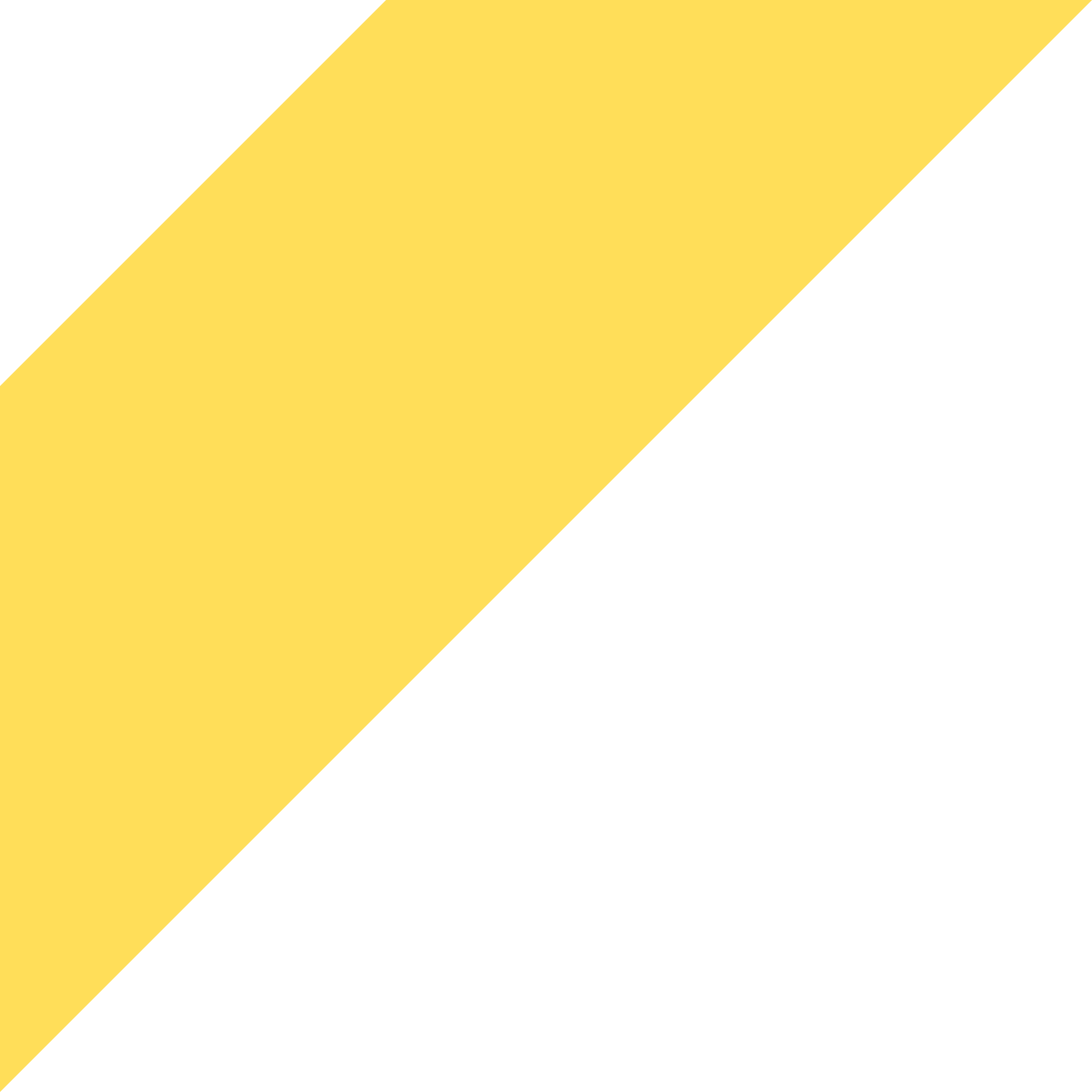 TÓM LẠI
Glucose + Oxygen
Nước + Carbon dioxide + Năng lượng (ATP + Nhiệt)
1. Hô hấp tế bào là quá trình tế bào phân giải chất hữu cơ giải phóng năng lượng cung cấp cho các hoạt động sống của cơ thể. Trong quá trình này, tế bào sử dụng oxygen và thải ra carbon dioxide, nước
2. Phương trình hô hấp tổng quát dạng chữ:
3. Quá trình tổng hợp và phân giải chất hữu cơ ở tế bào có mối quan hệ hai chiều. Trong đó, quá trình tổng hợp tạo chất hữu cơ là nguyên liệu cho phân giải trong hô hấp tế bào; quá trình phân giải các chất hữu cơ giải phóng năng lượng cần cho quá trình tổng hợp
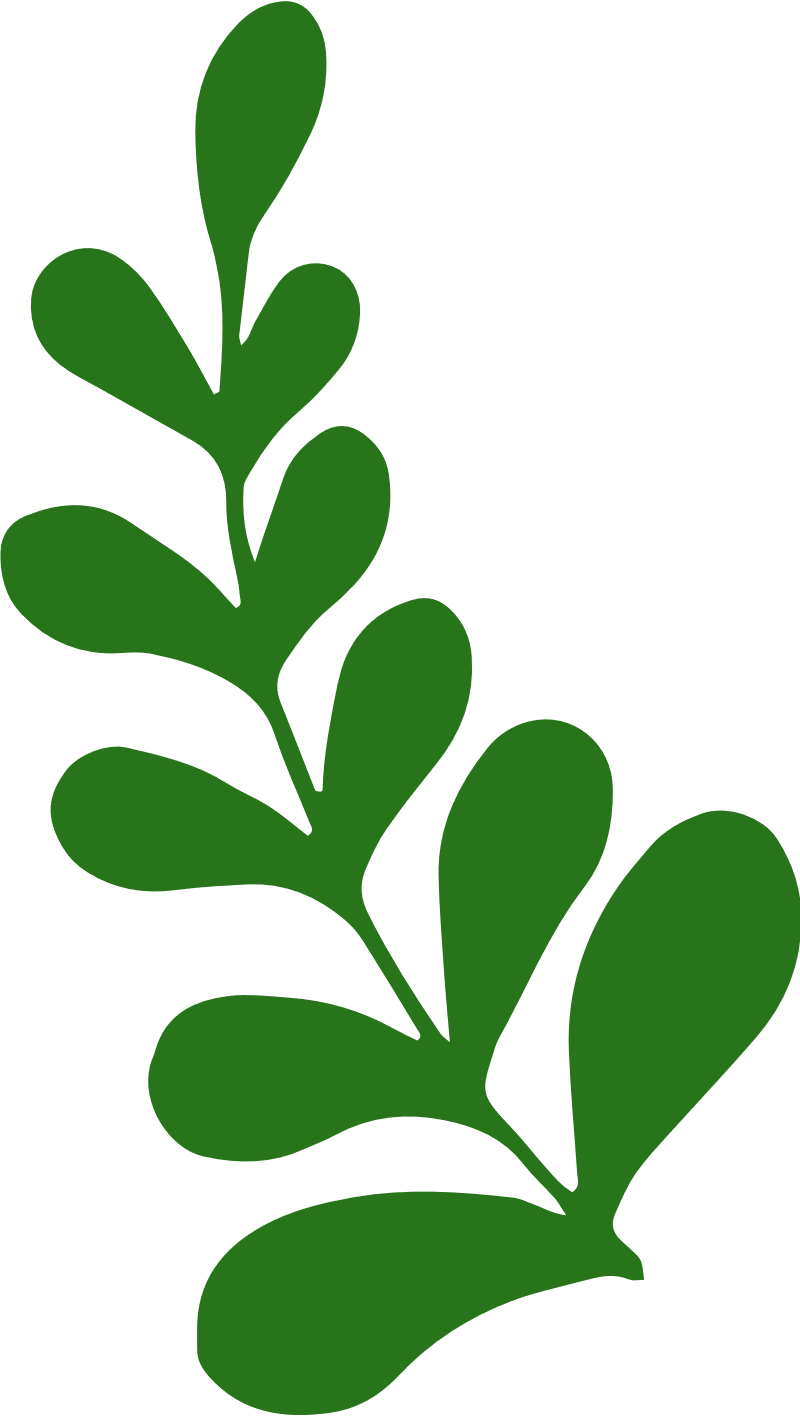 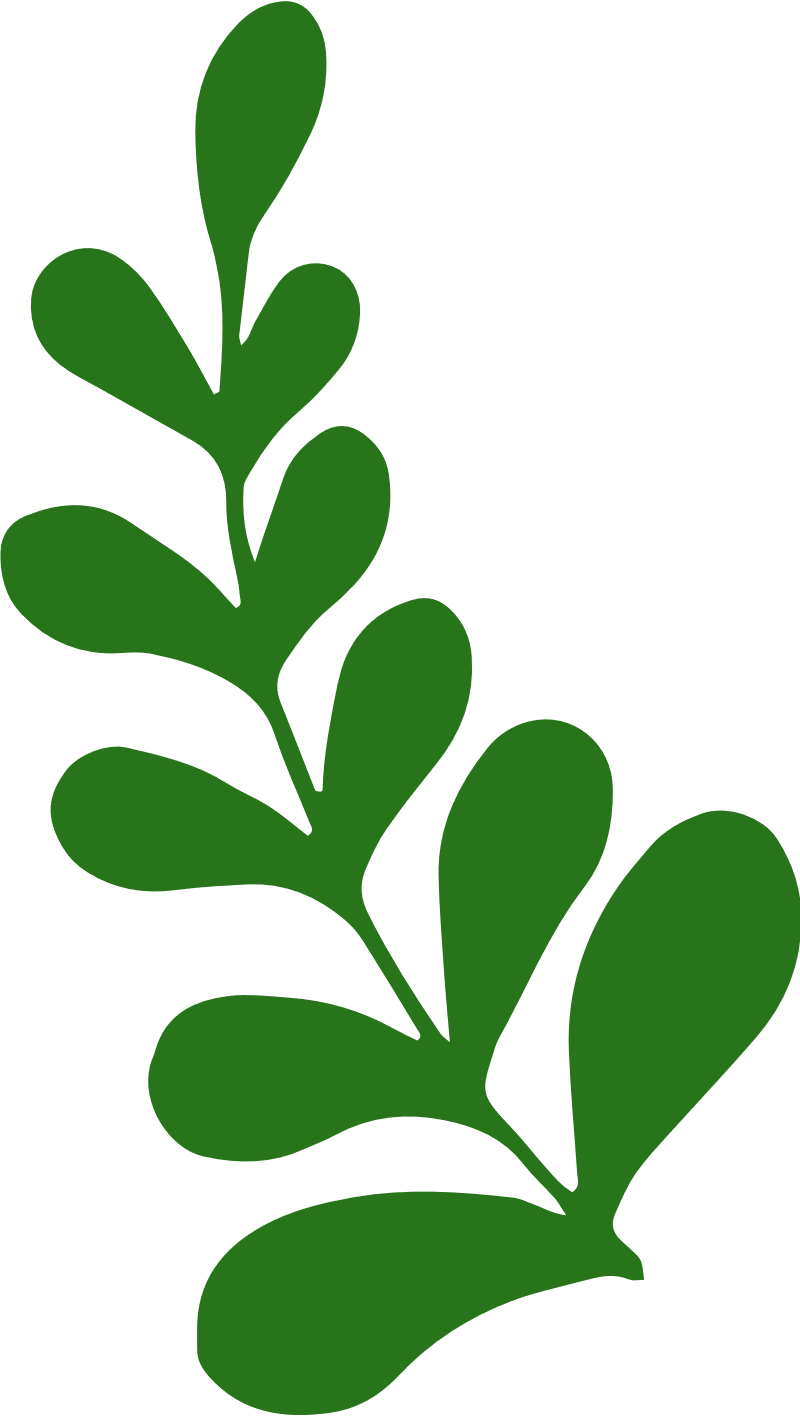 CÁM ƠN CÁC EM LẮNG NGHE
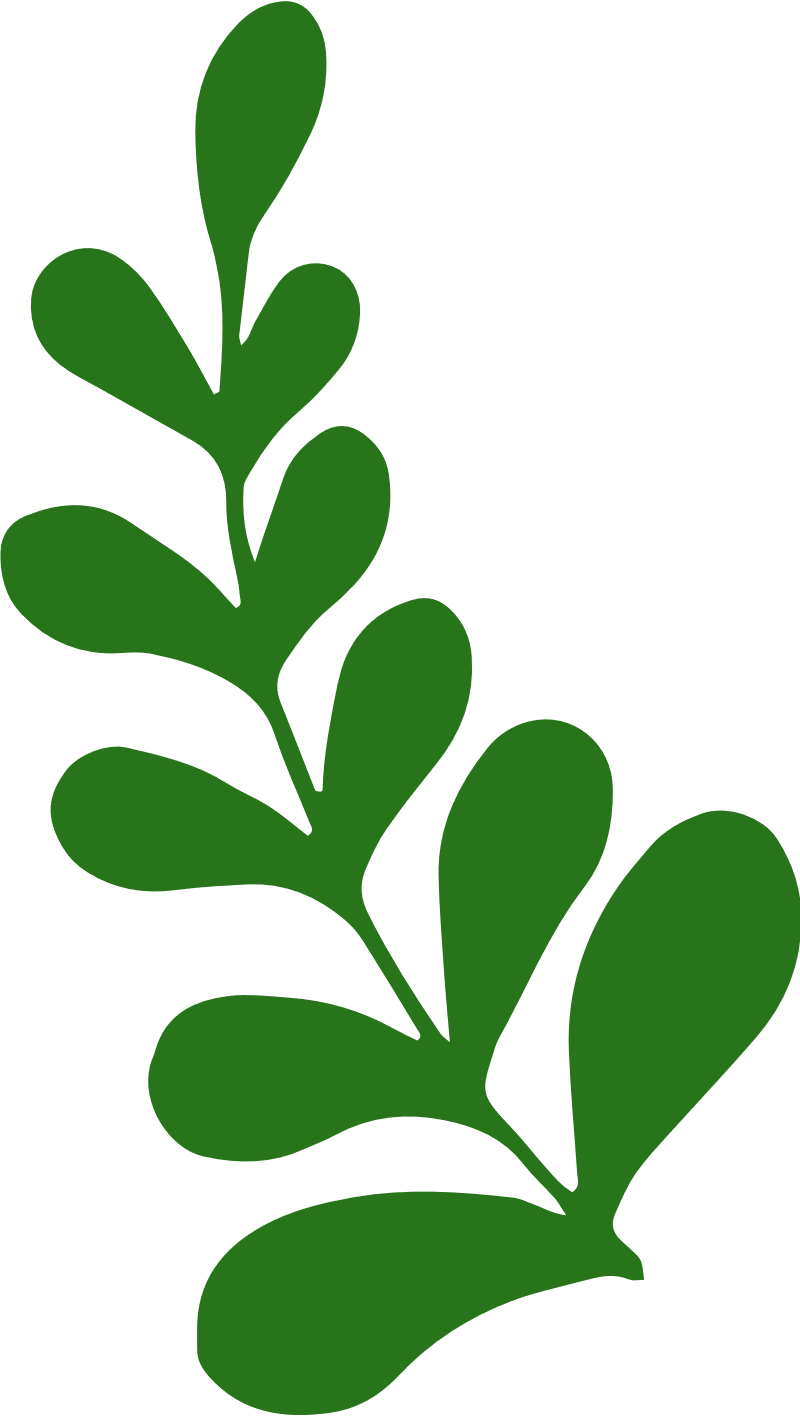 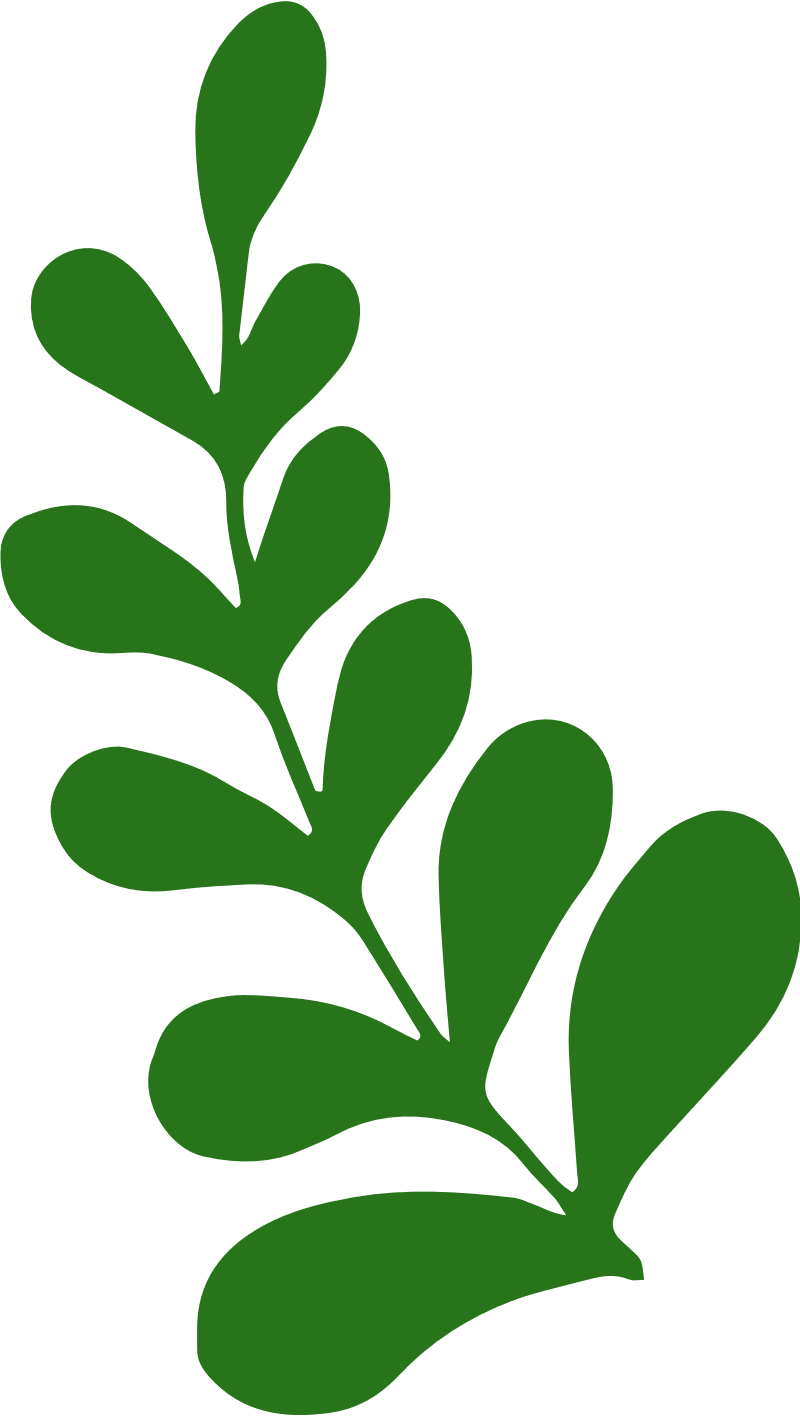 CÁM ƠN CÁC EM LẮNG NGHE